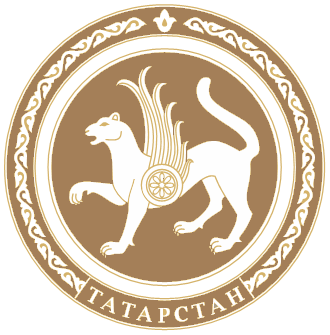 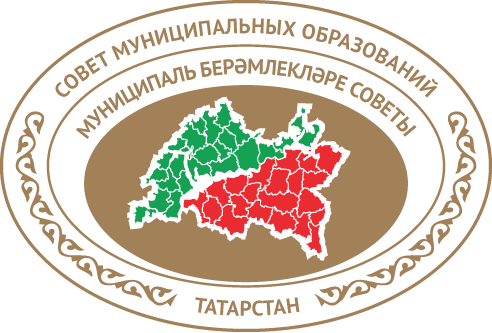 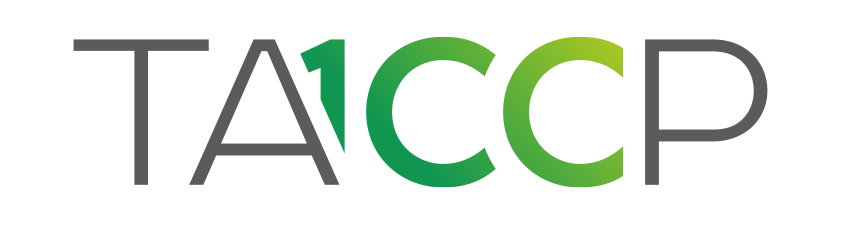 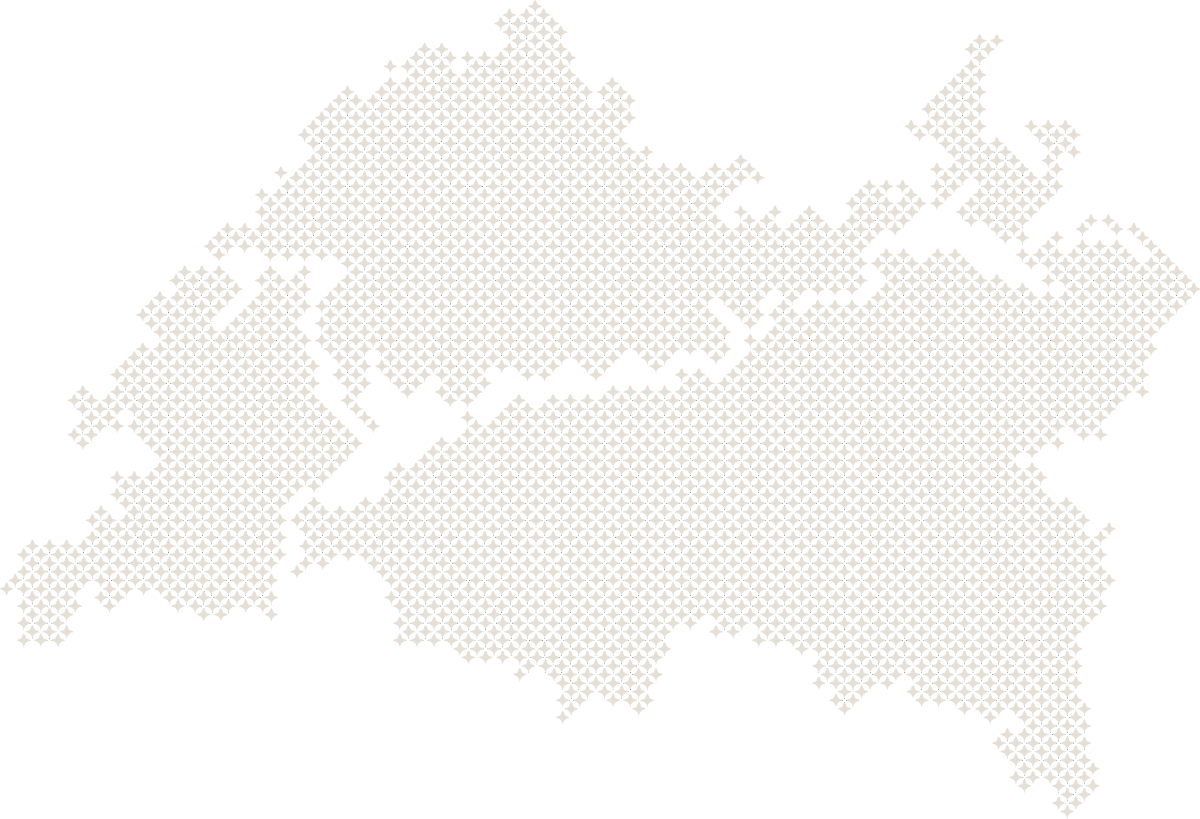 ГУБАЙДУЛЛИН
Экзам Саматович


Председатель Ассоциации
«Совет муниципальных образований
 Республики Татарстан»
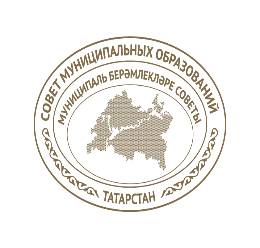 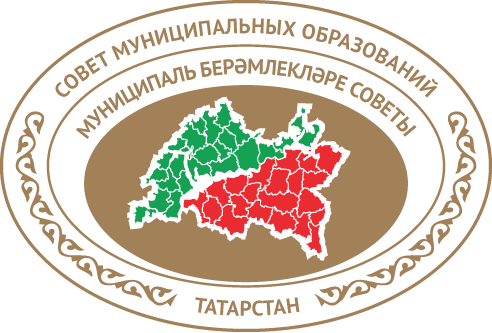 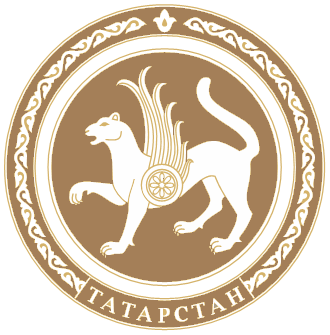 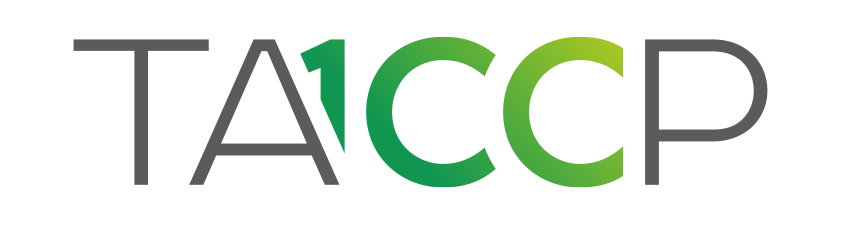 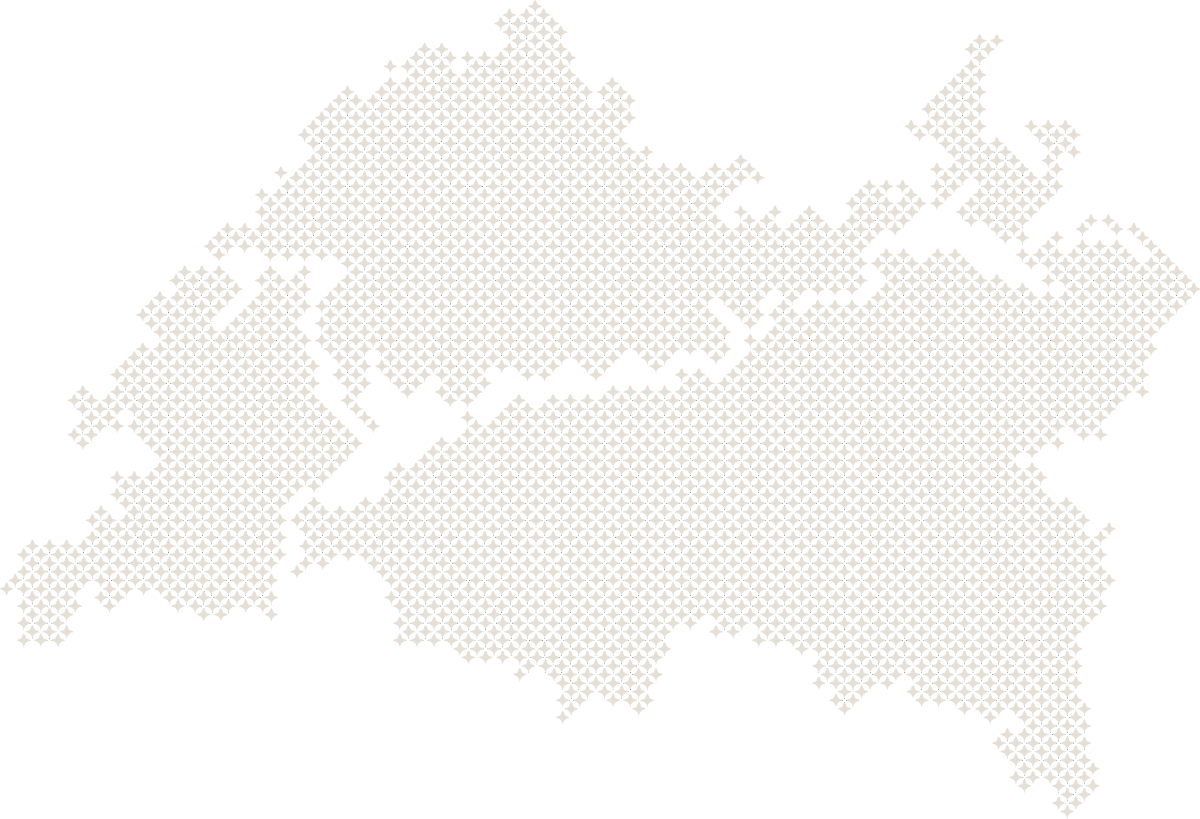 Семинары – совещания
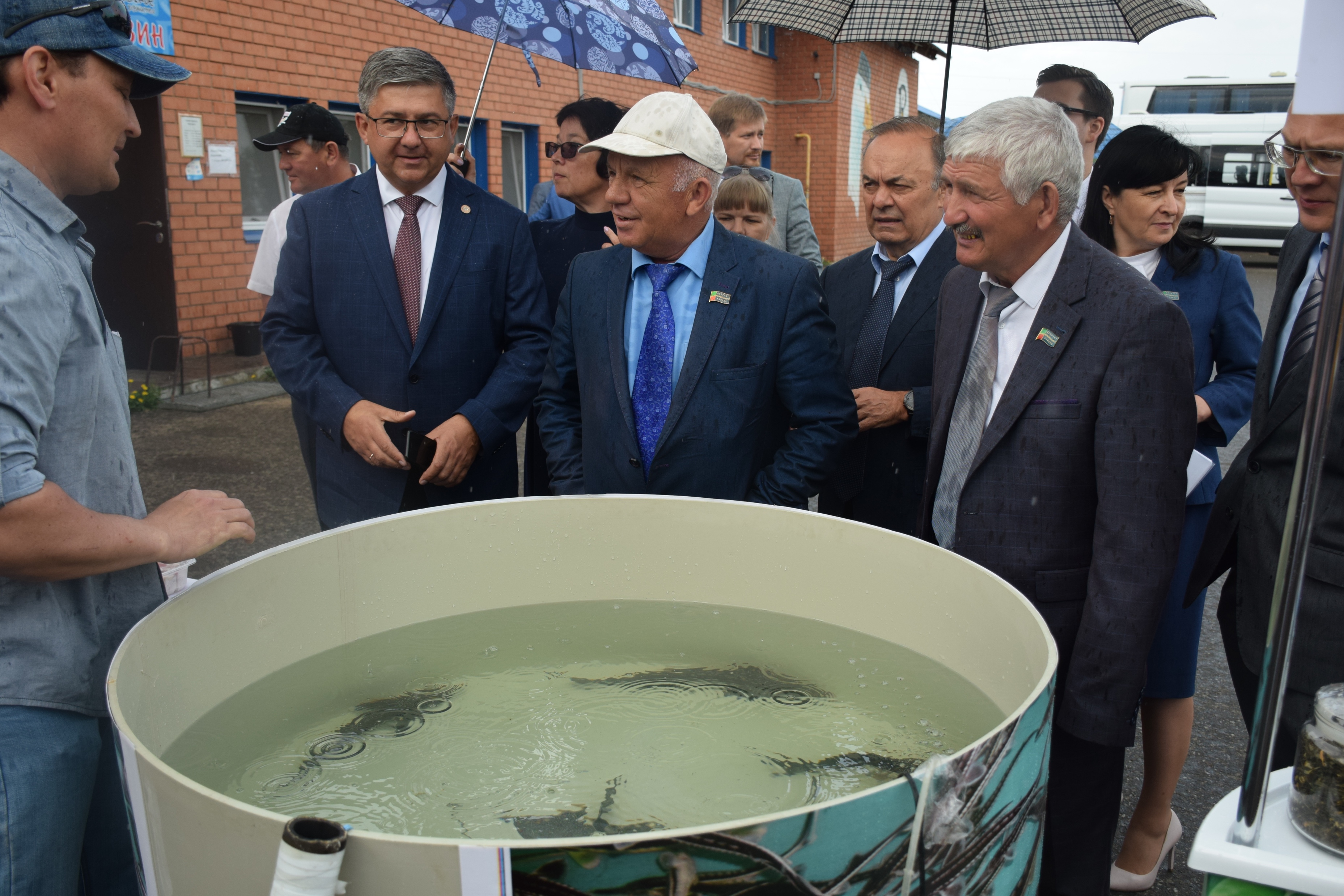 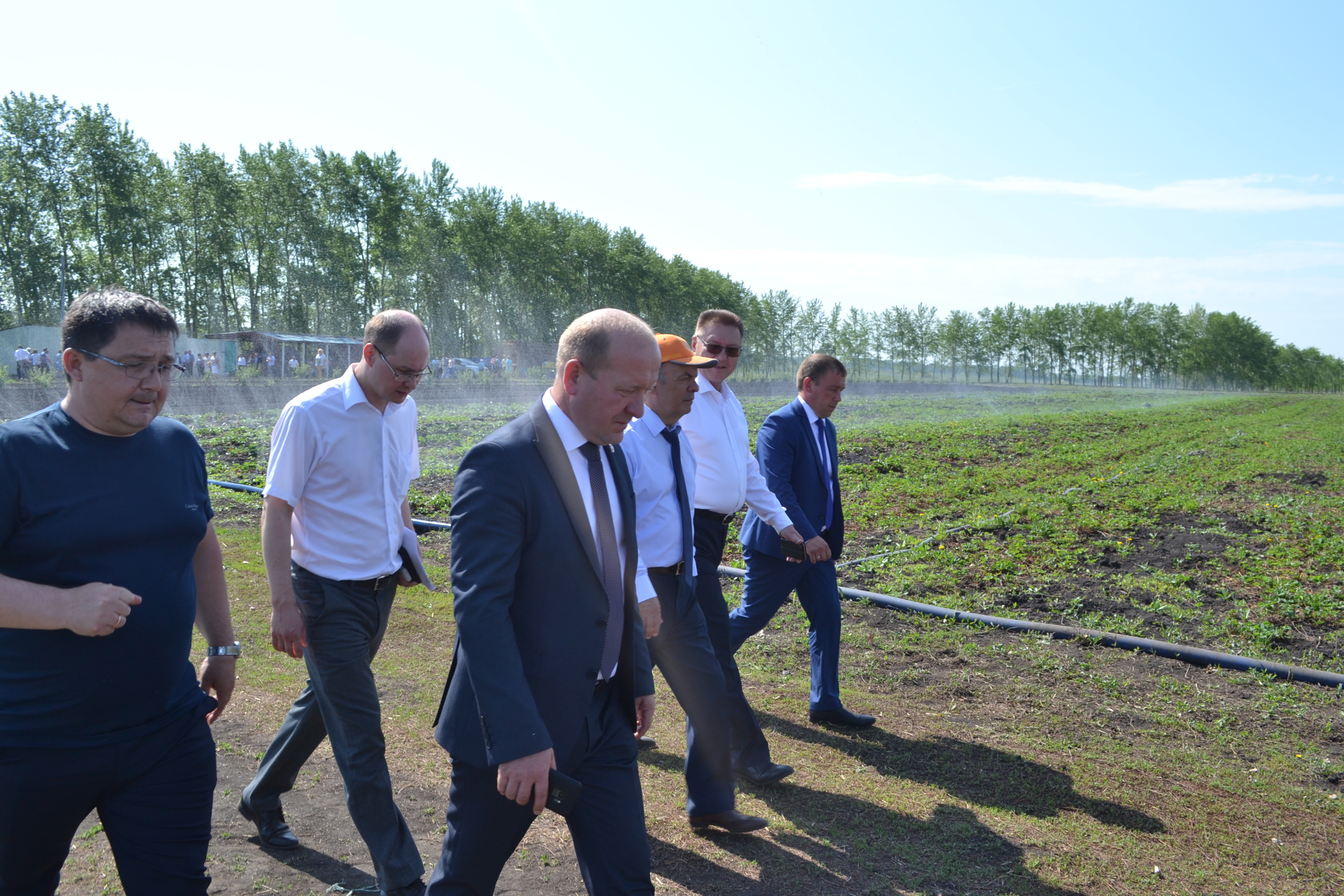 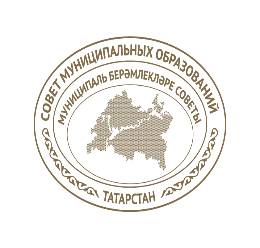 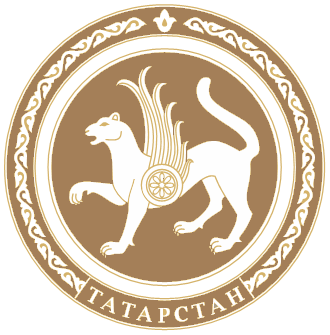 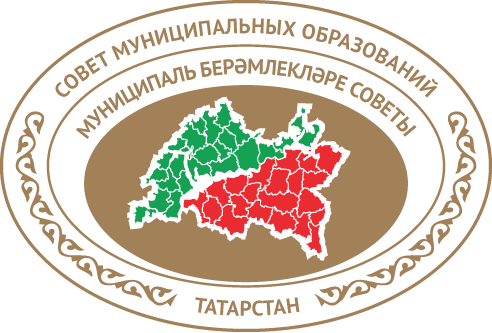 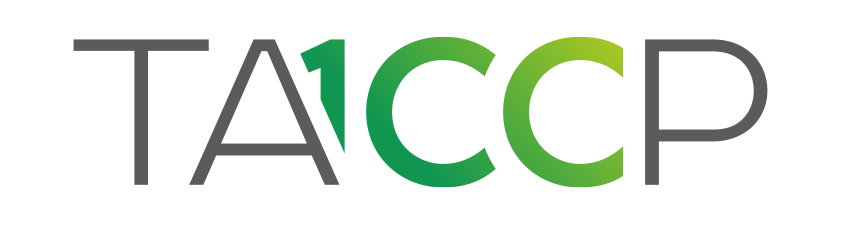 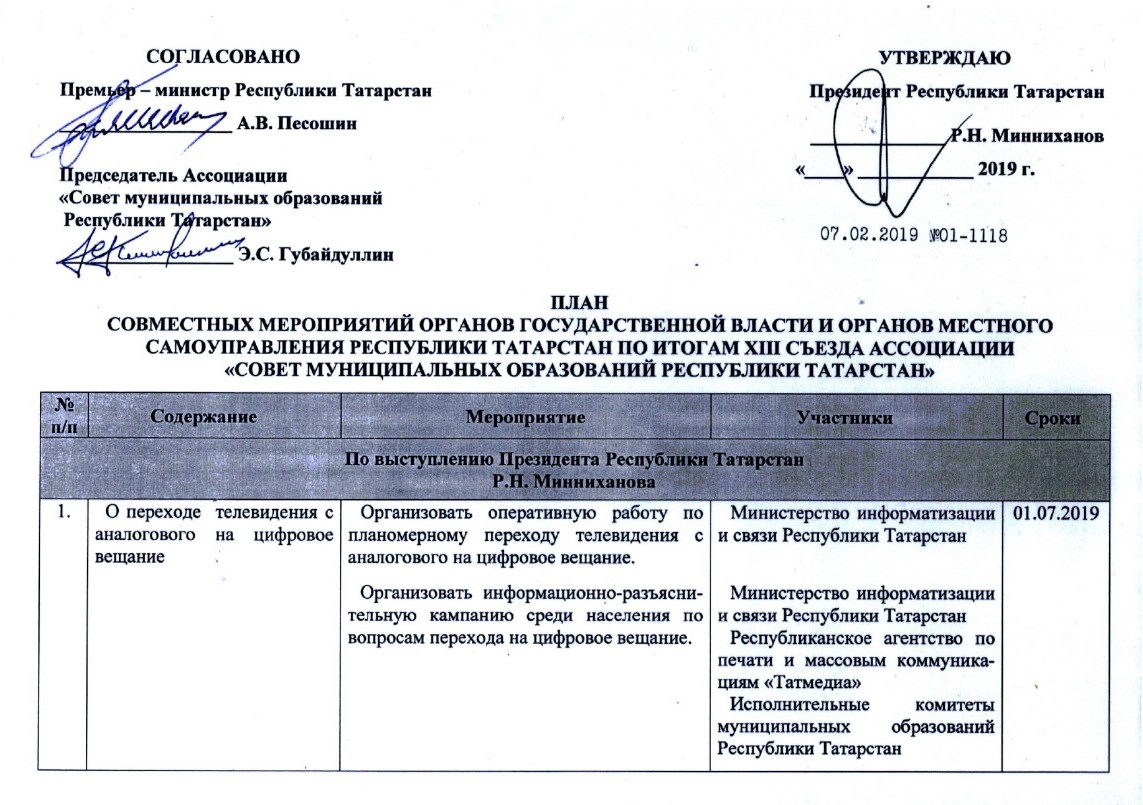 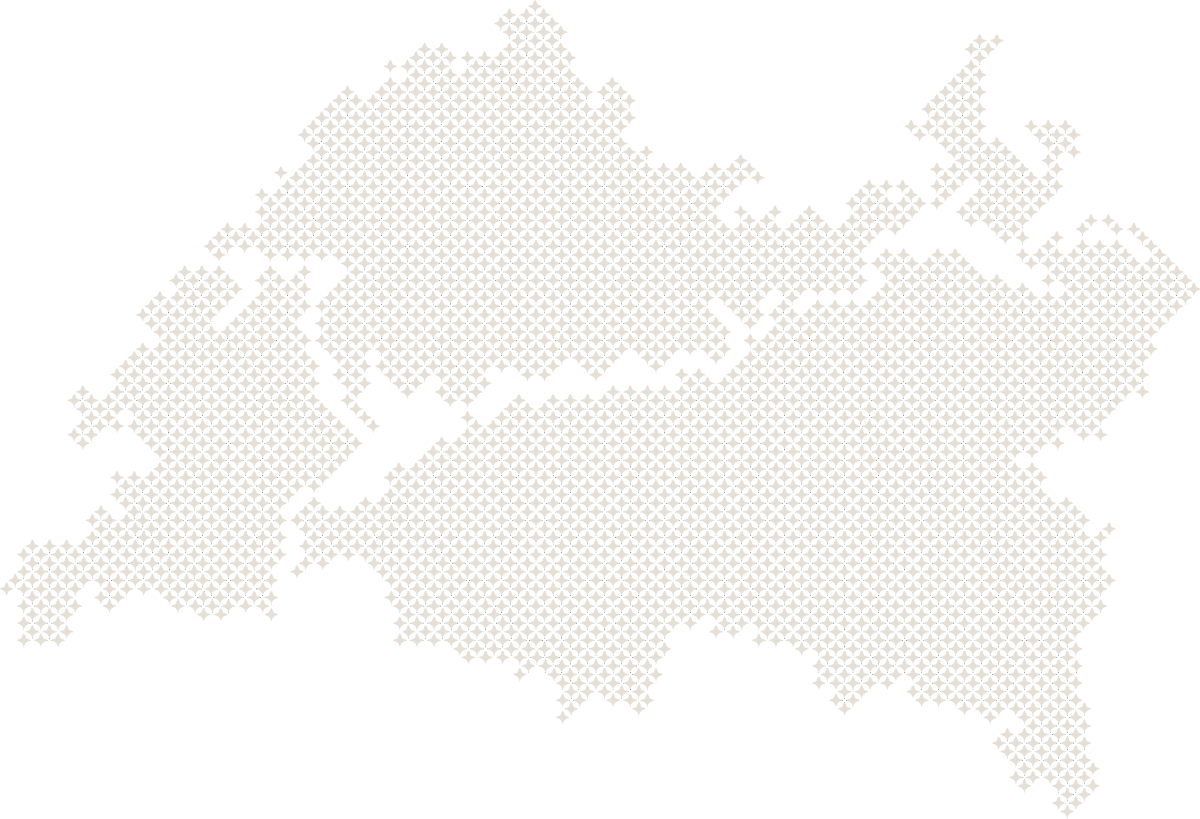 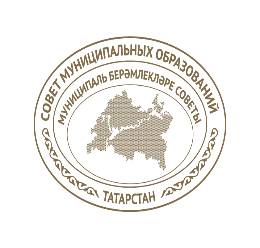 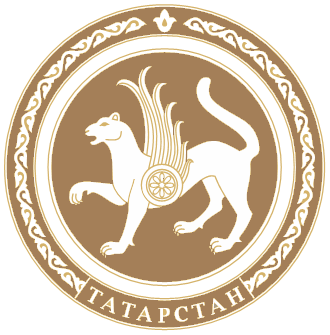 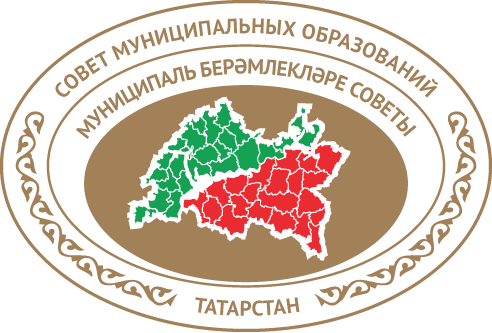 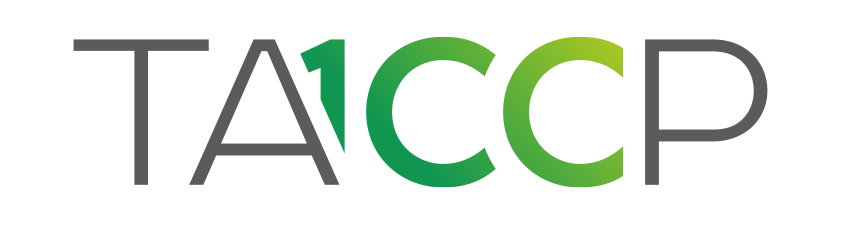 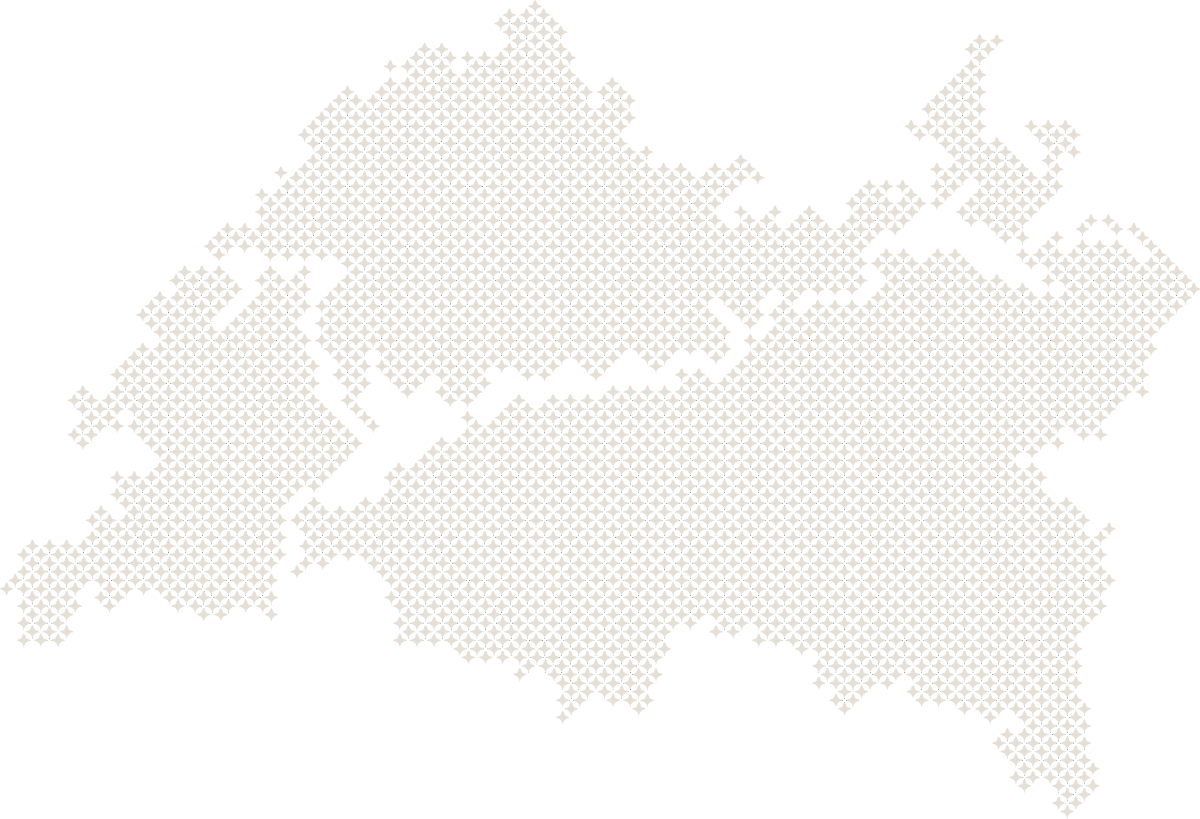 Заседание Президиума
Заседание в формате «круглого стола»
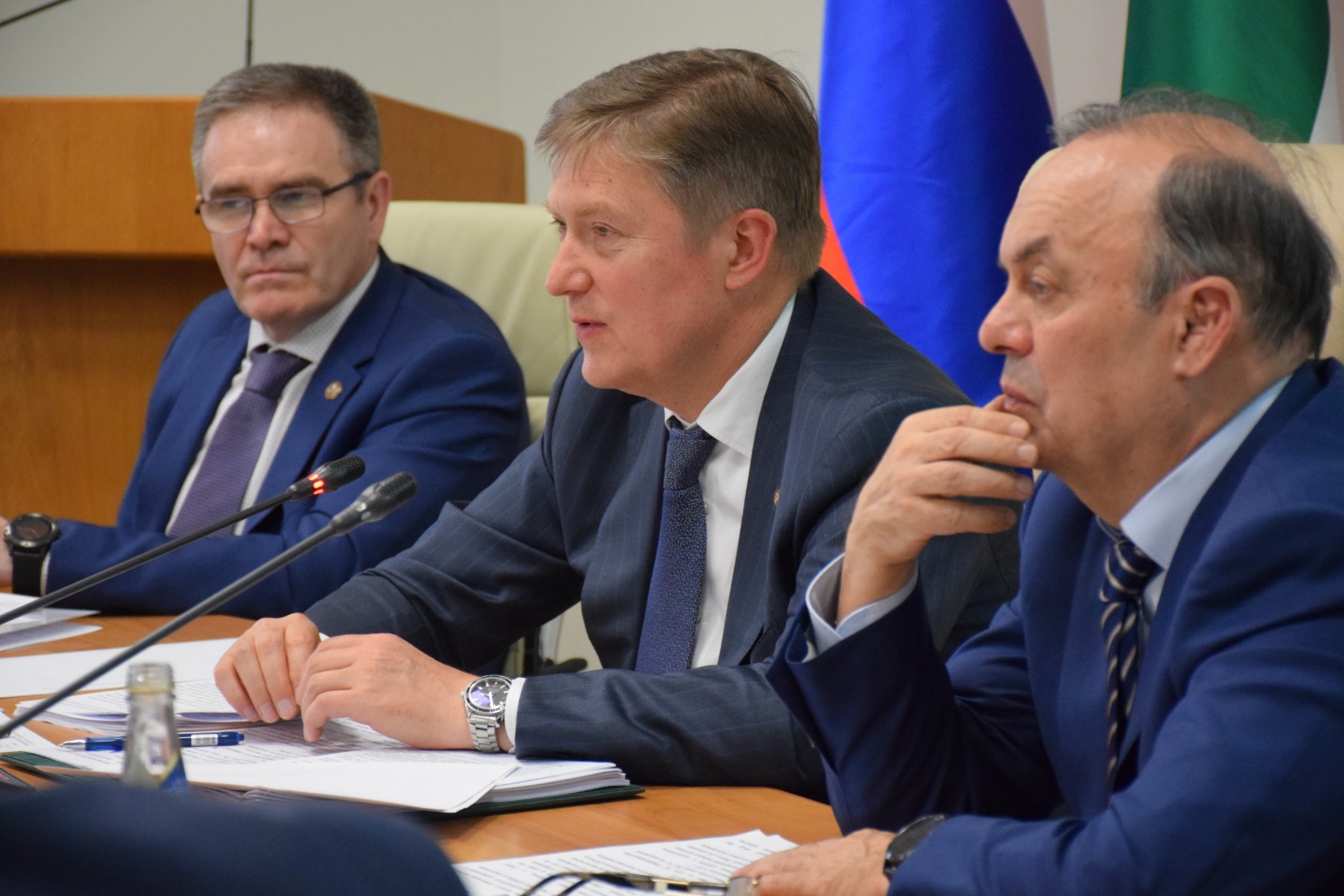 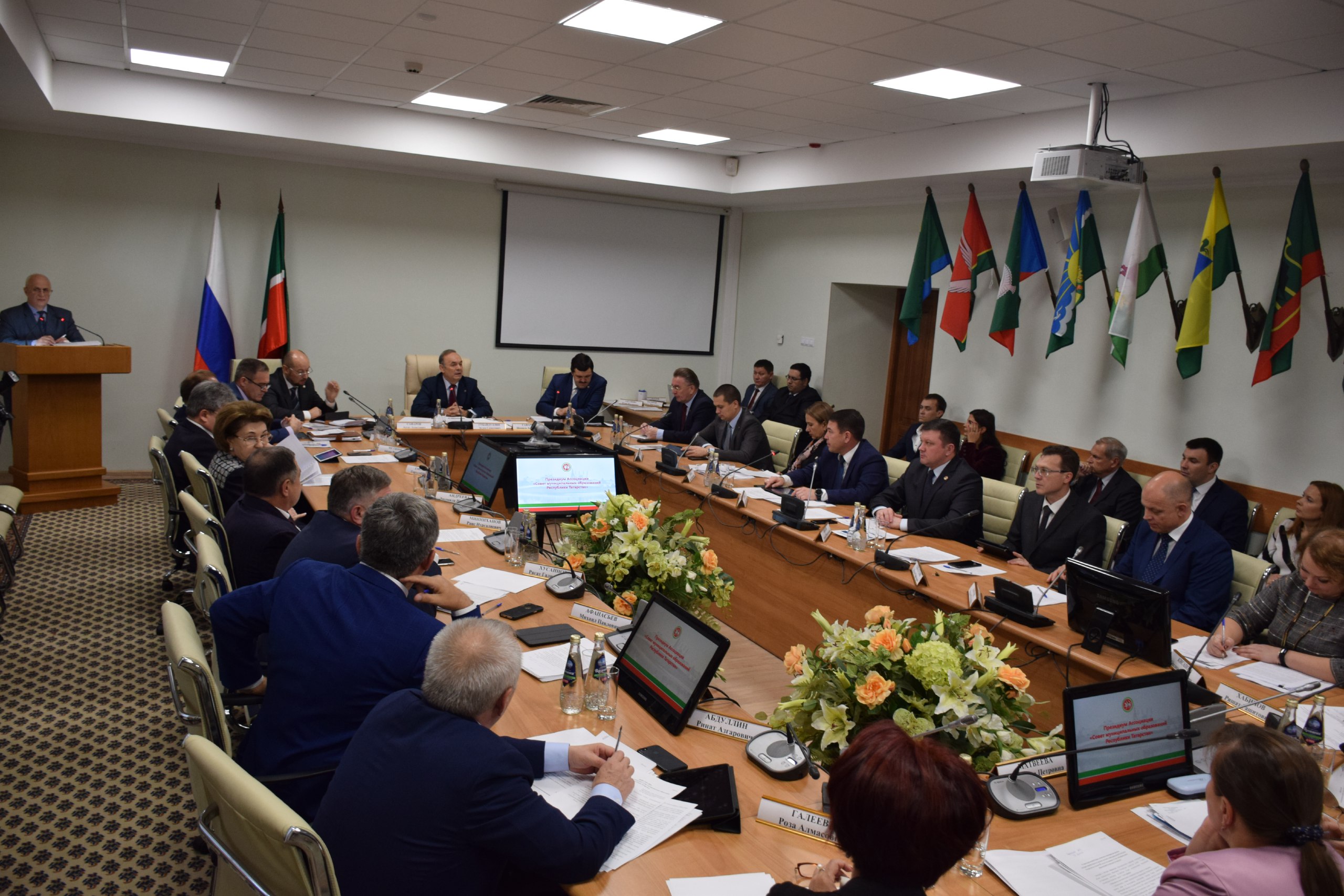 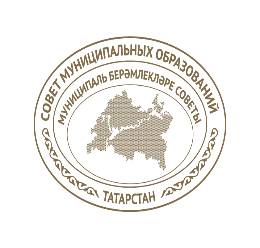 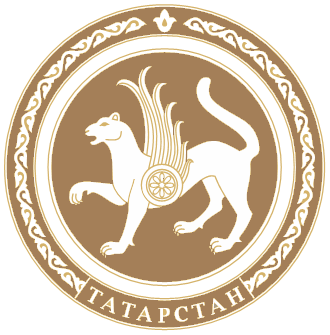 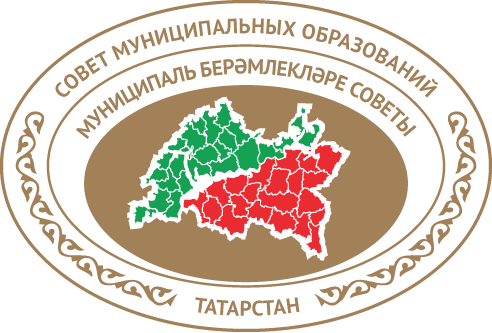 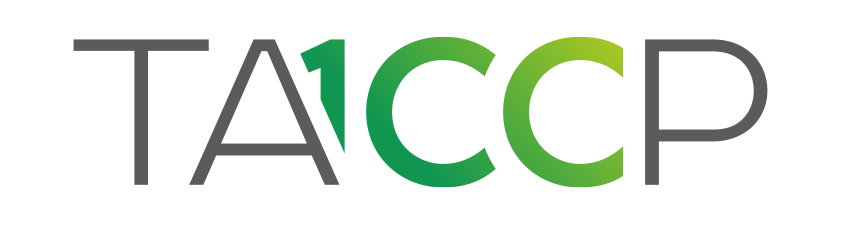 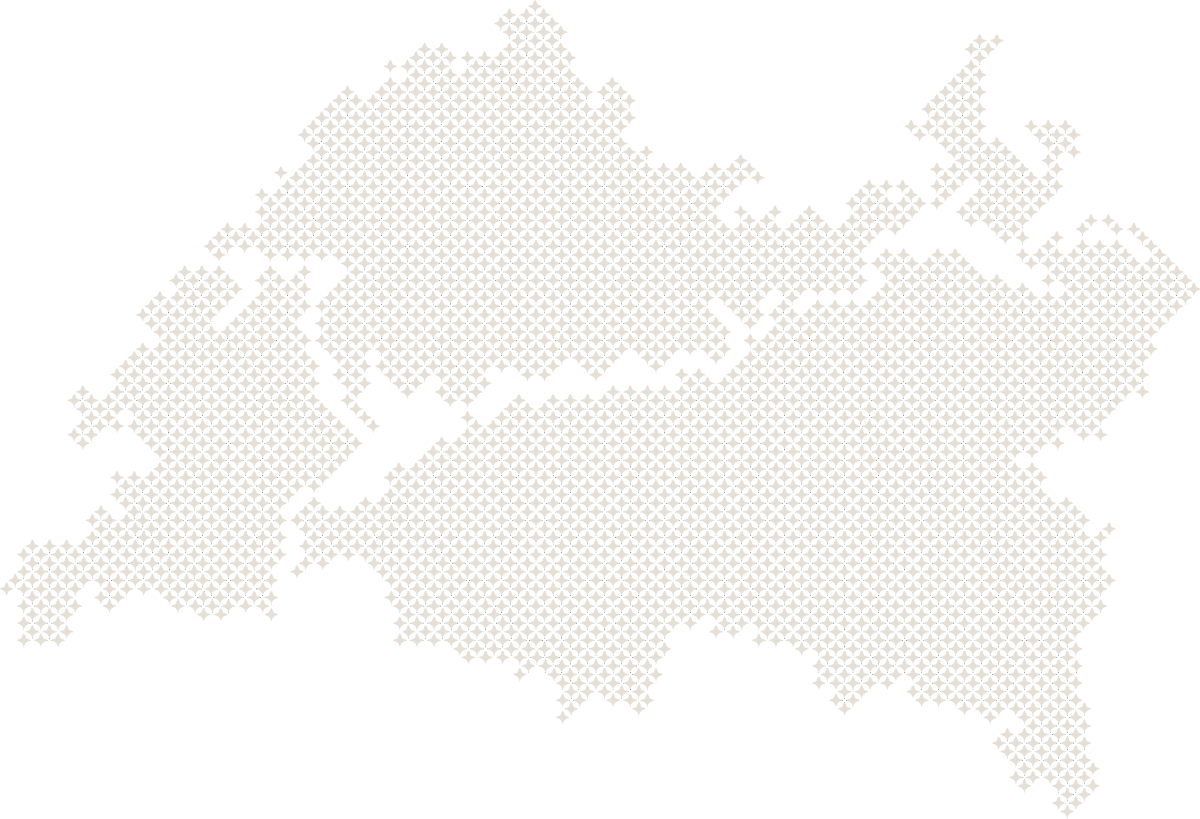 Состояние по внесению изменений в генеральные планы поселений 
в Республике Татарстан на 2019 год
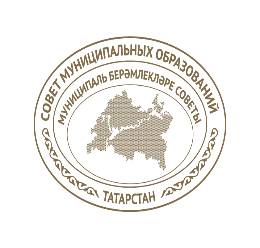 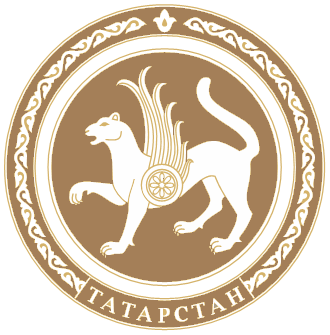 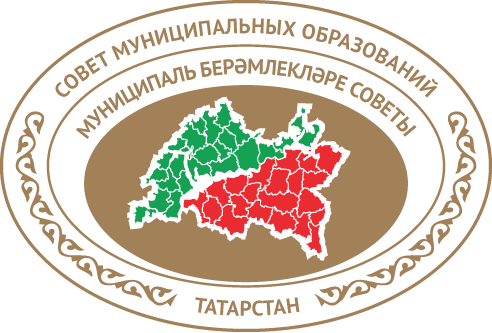 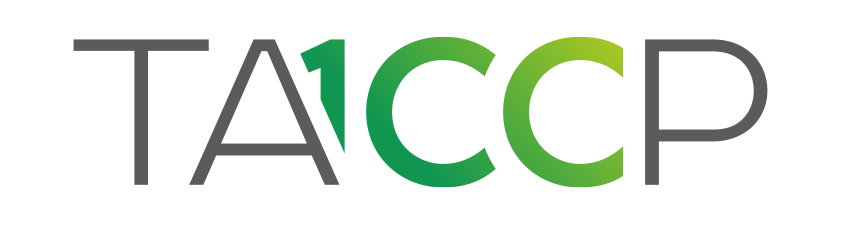 ТКО
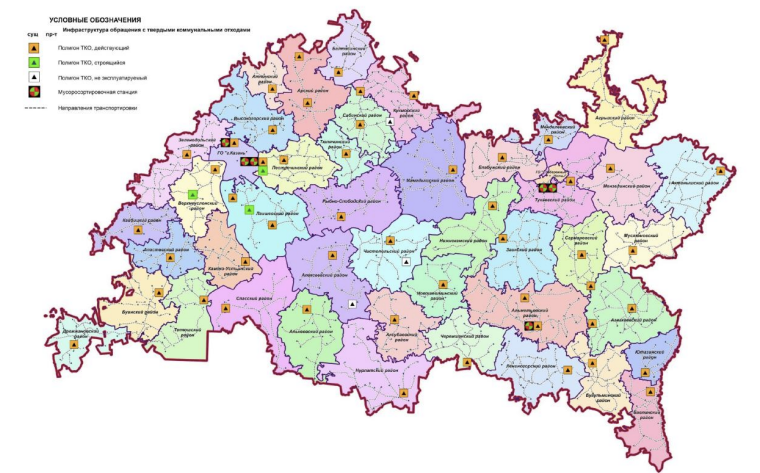 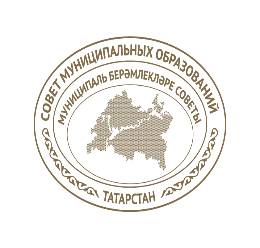 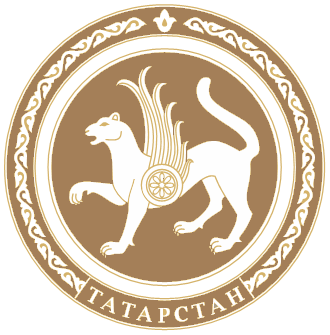 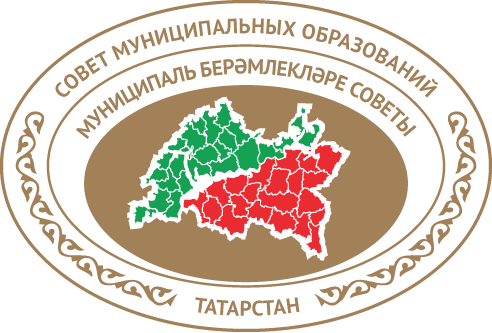 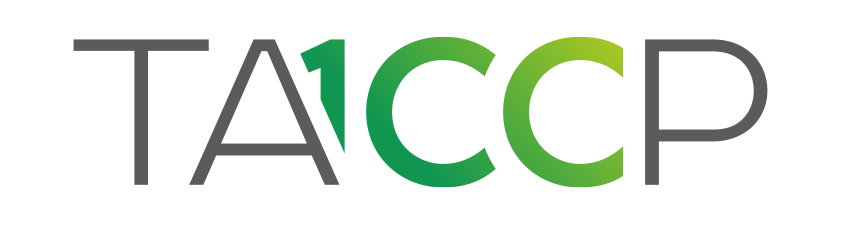 Размер платы за предоставления услуг по обращению с ТКО по ПФО
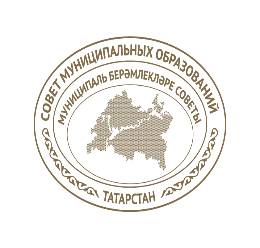 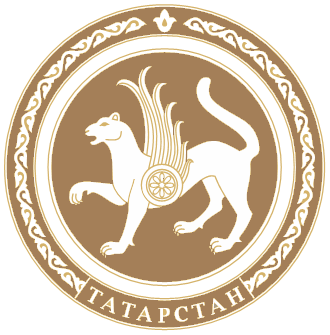 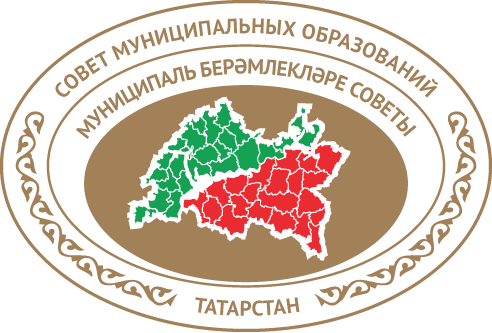 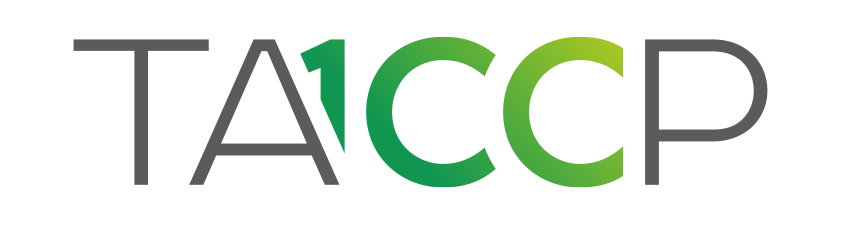 % заключенных договоров
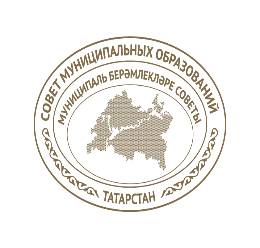 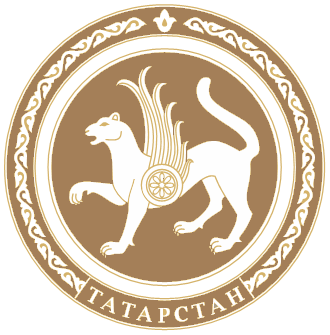 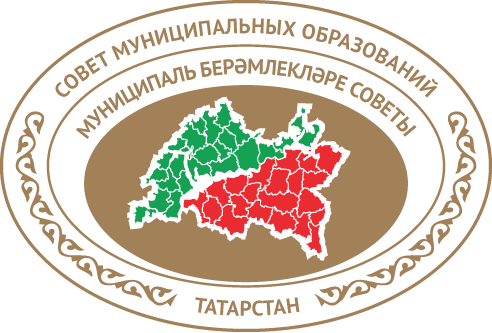 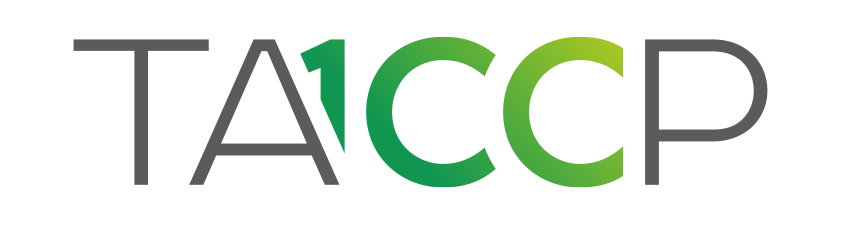 ТКО
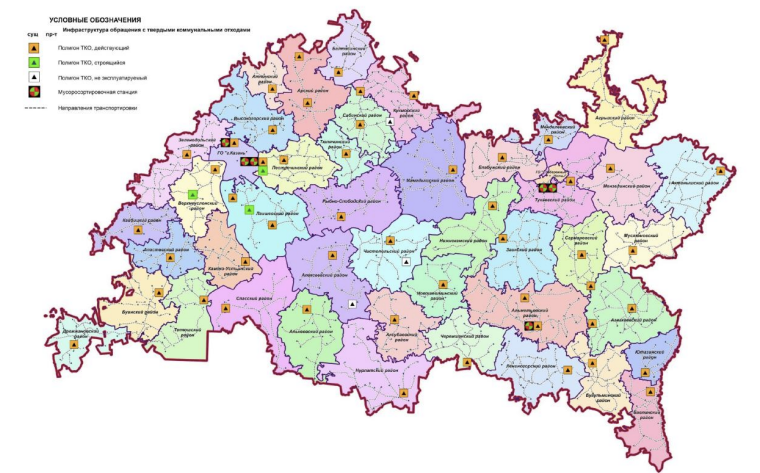 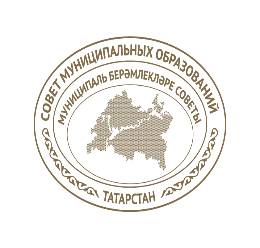 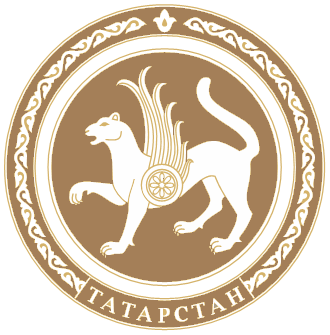 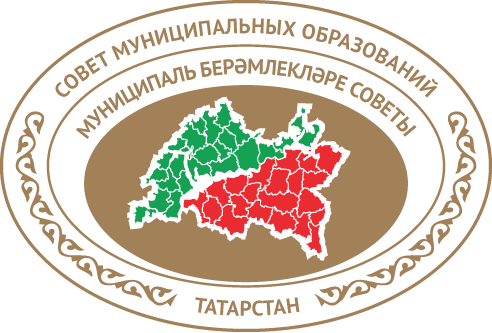 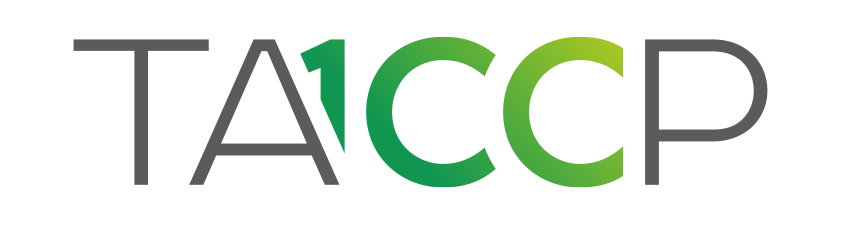 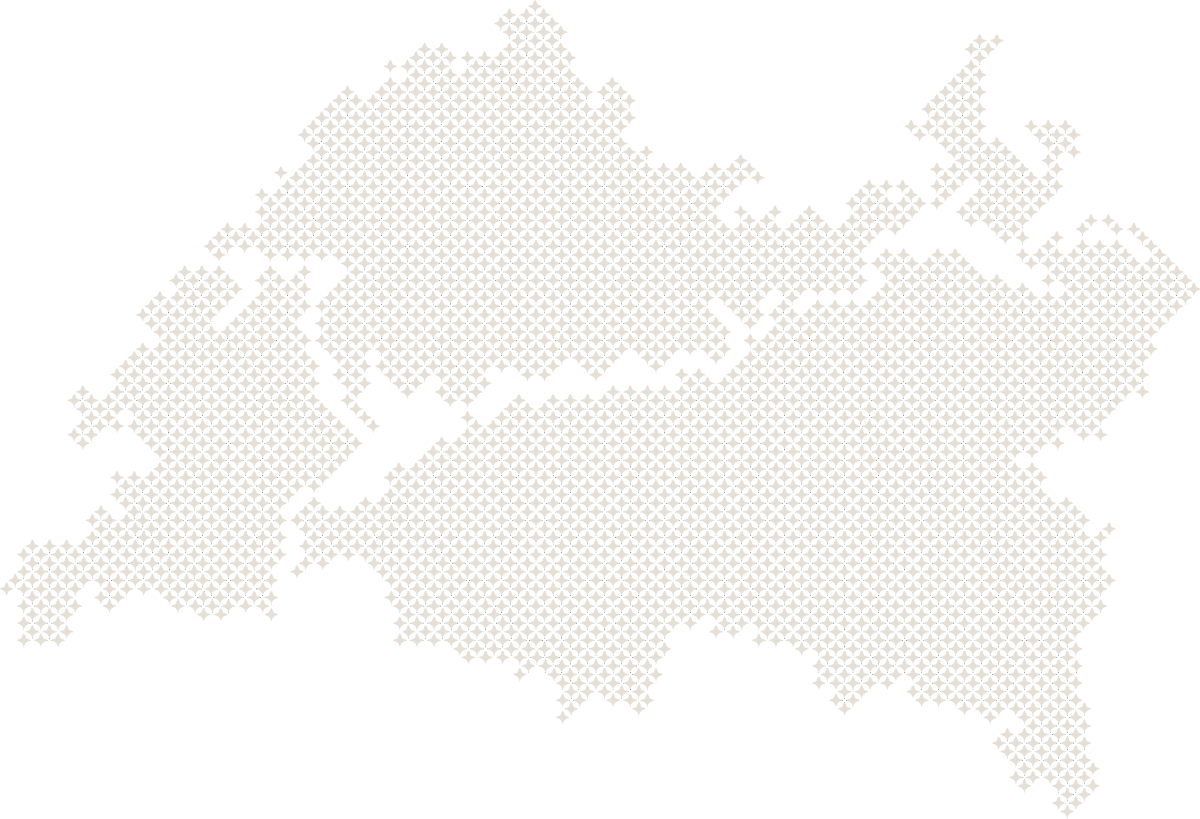 Информация о гидротехнических сооружениях
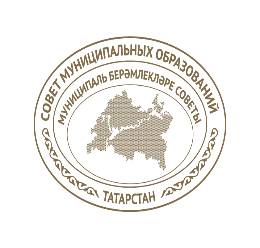 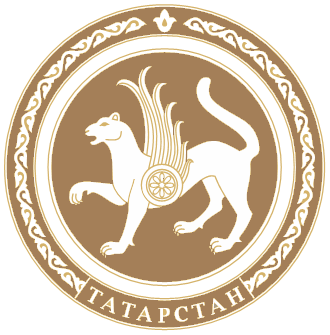 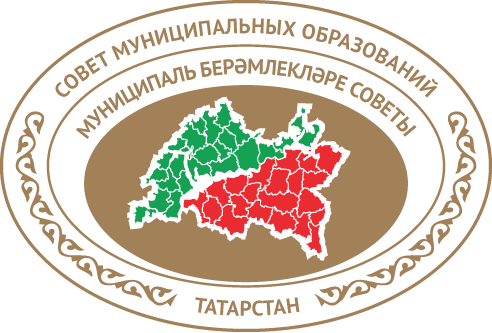 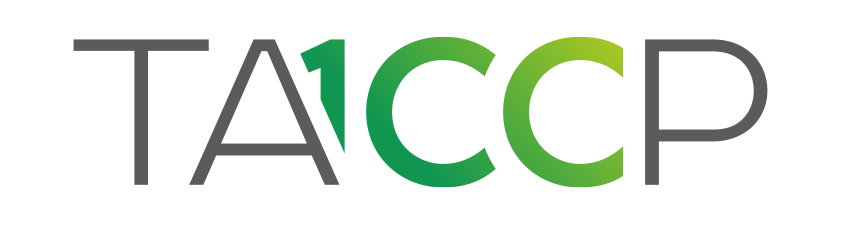 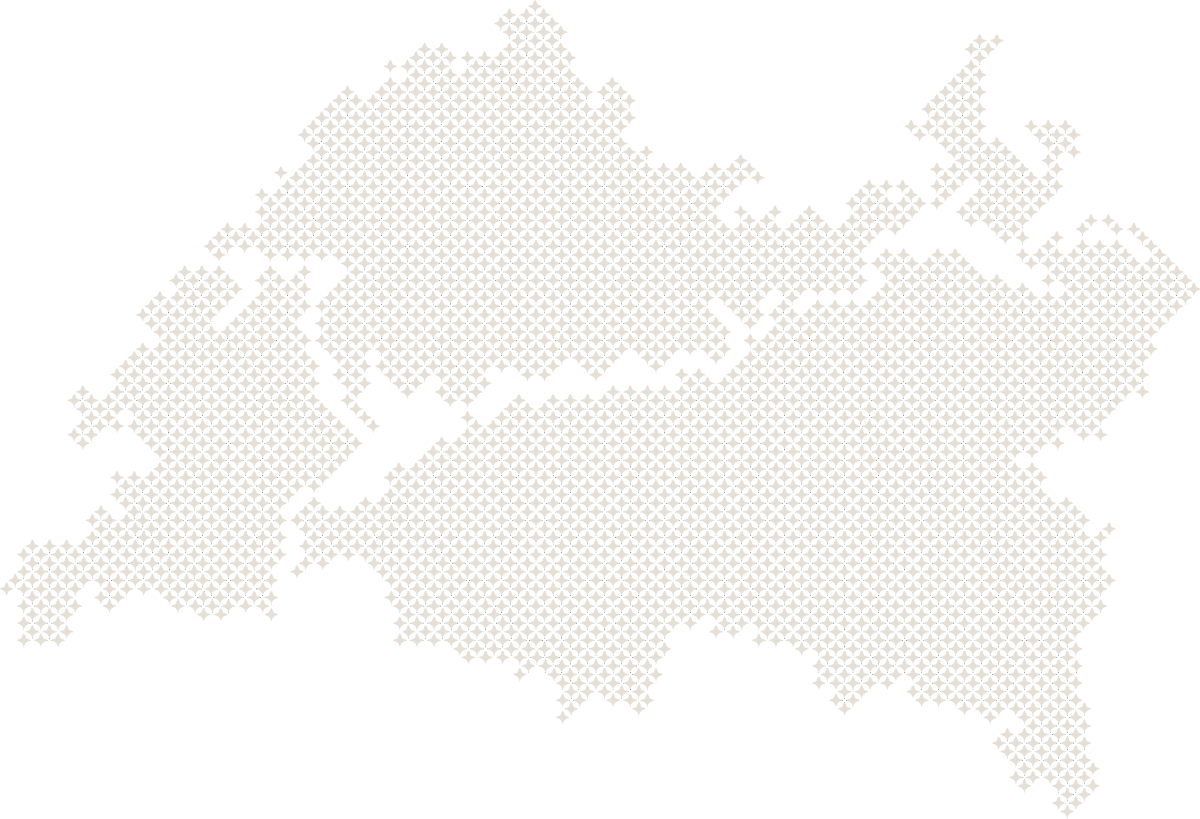 Оформление земельных участков, расположенных под кладбищами
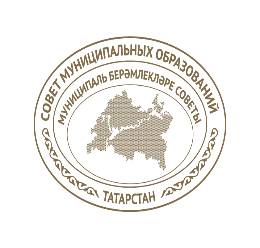 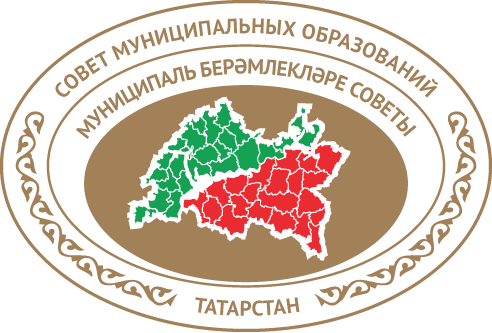 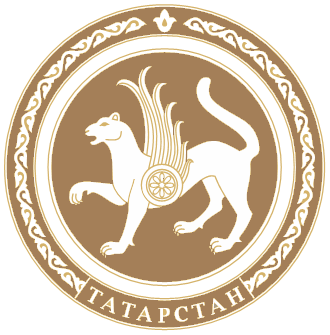 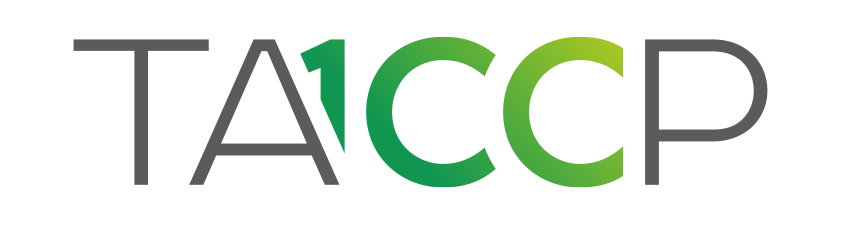 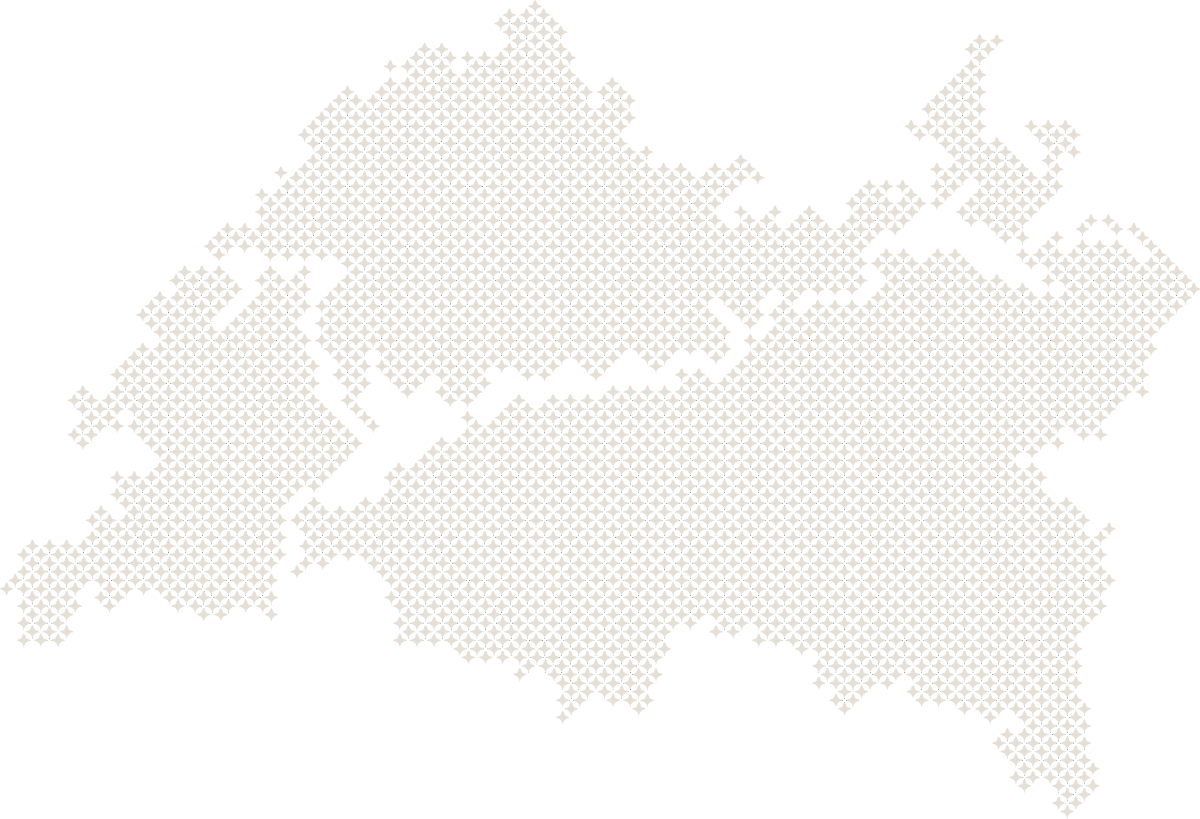 Актуальные вопросы:
в сфере водоснабжения поселков и сельских населенных пунктов
финансирования содержания и ремонта дорог
о норме расходования горюче-смазочных материалов для служебных автомобилей
о плановых показателях налоговых поступлений
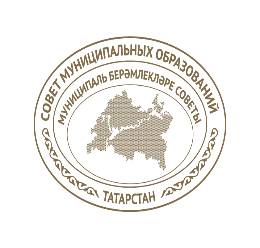 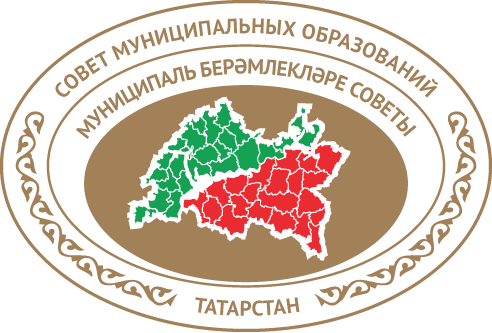 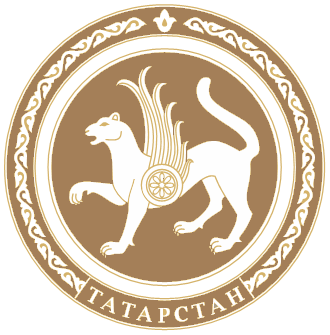 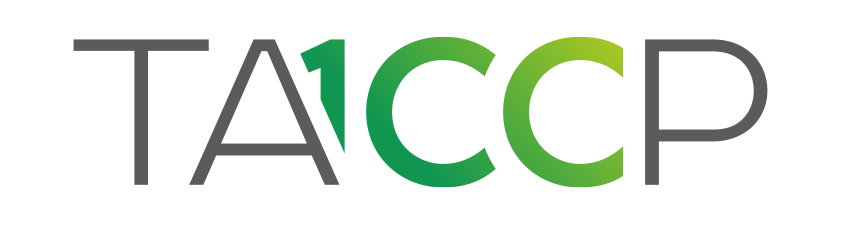 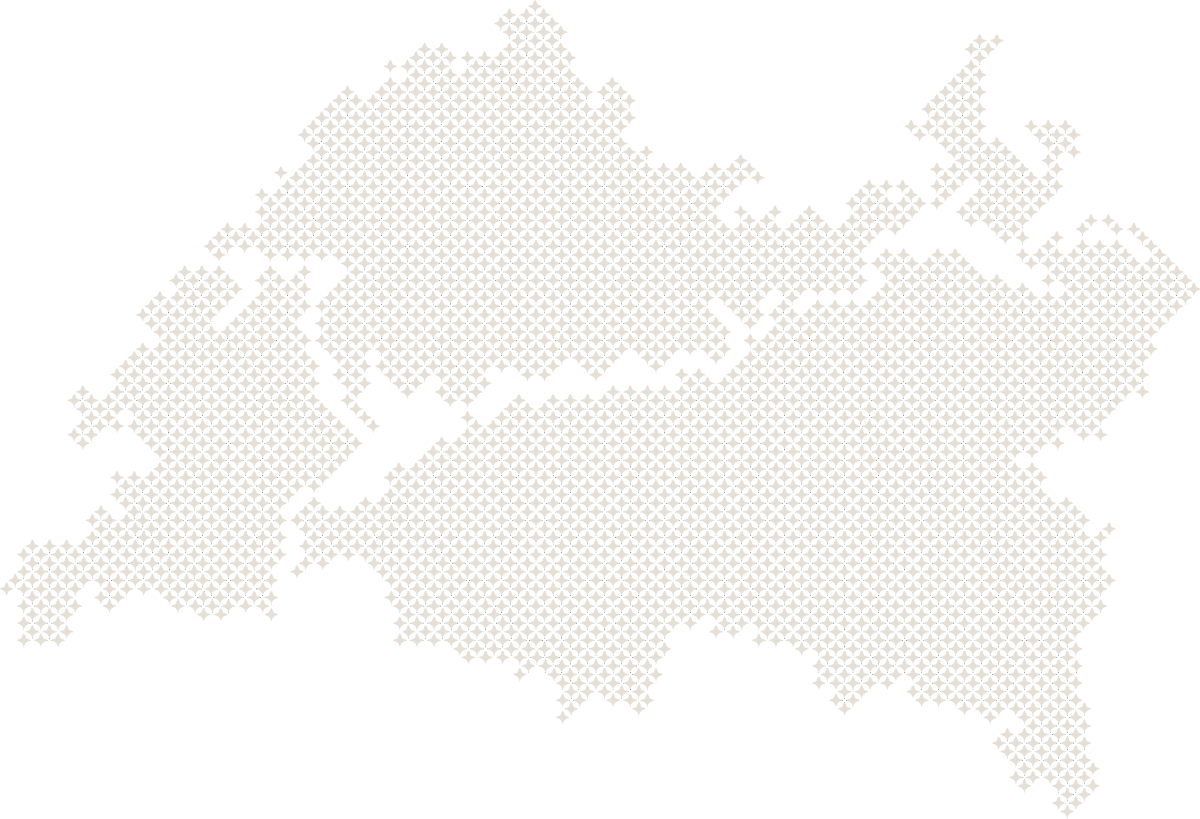 Выполнение графика лицензирования скважин
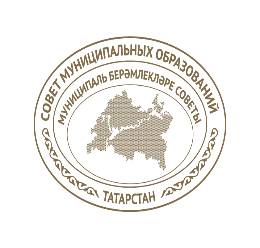 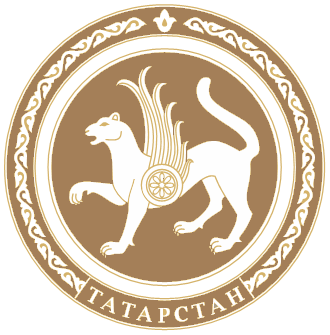 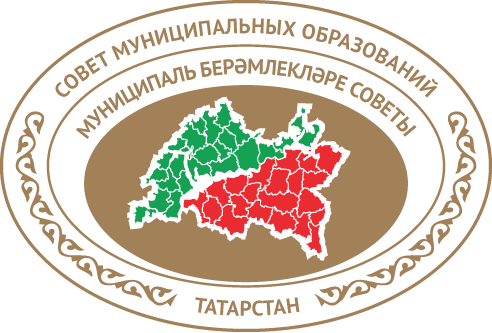 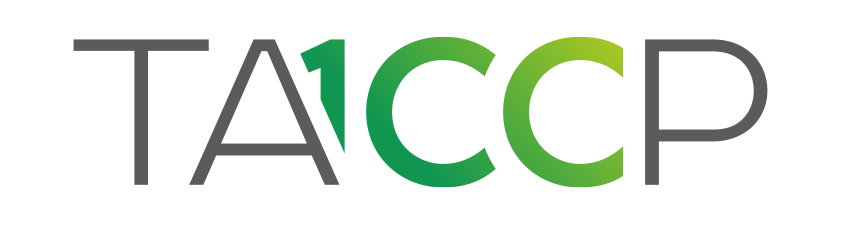 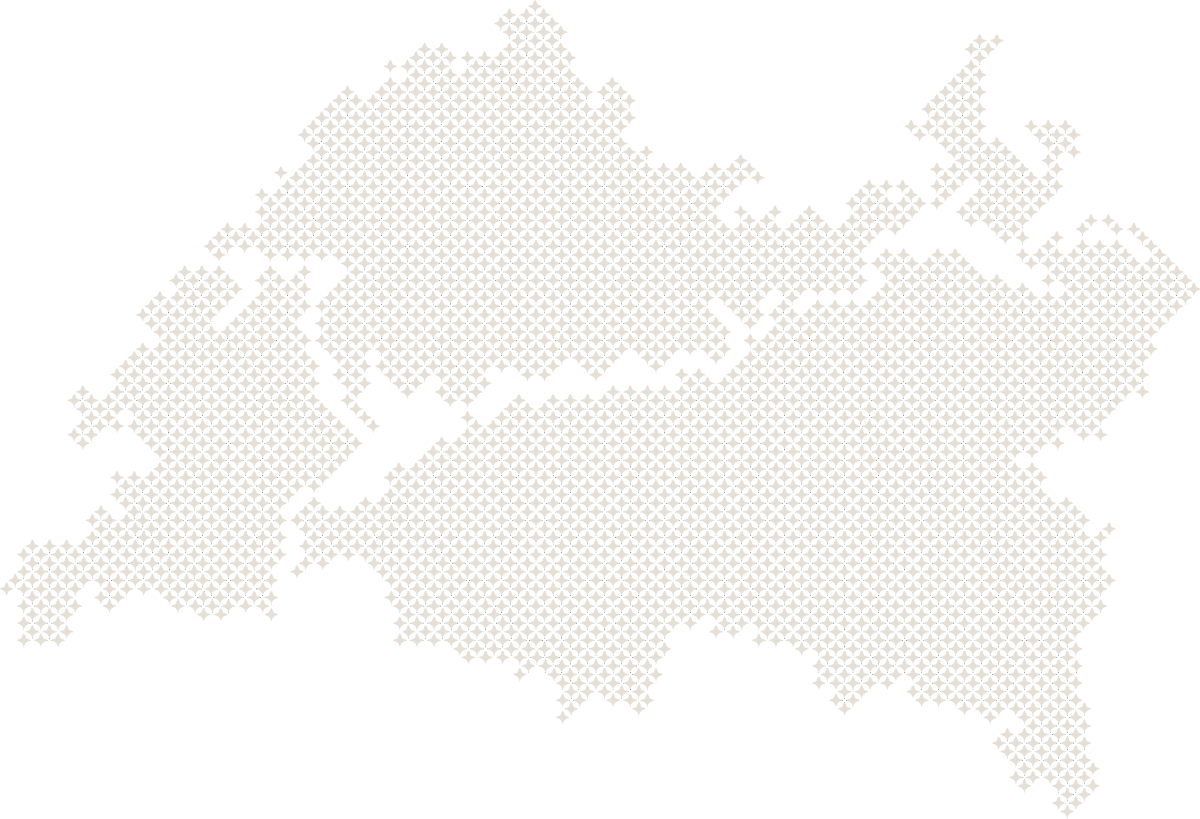 *** по данным объектам не представлены подтверждающие документы (в скобках приведен представленный объем объектов)
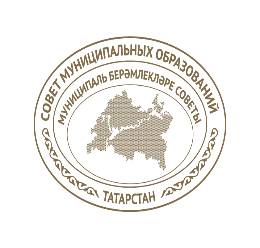 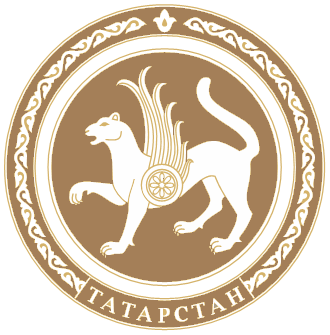 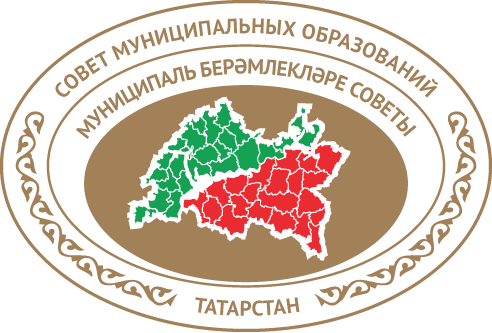 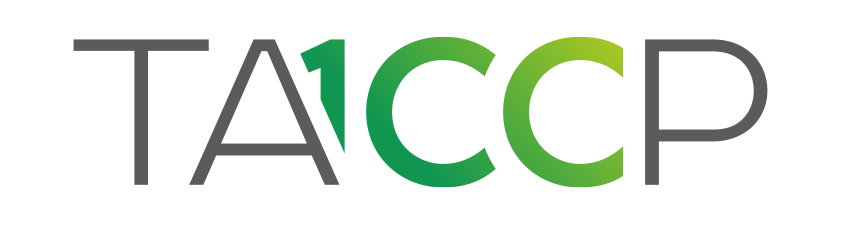 Нормативы суточного пробега
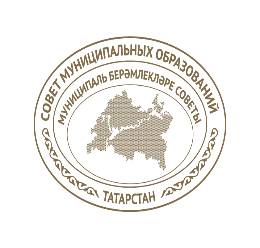 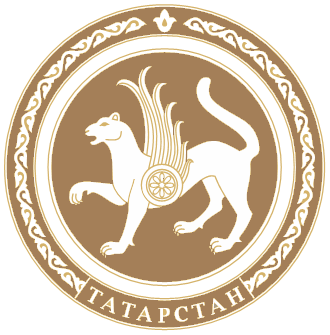 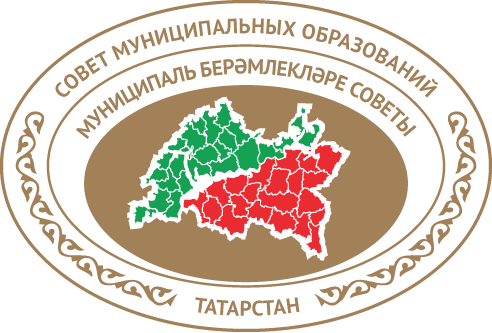 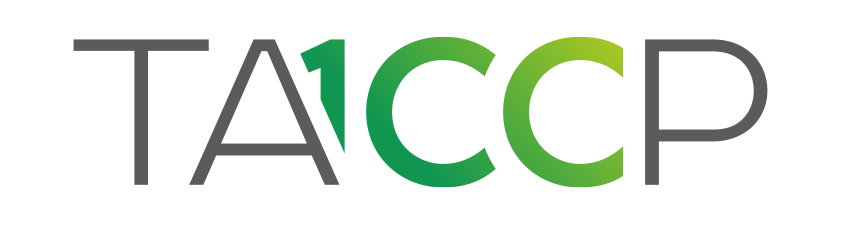 КОЛИЧЕСТВОмуниципальных актов,оспоренных прокуратурой
2017
3854
2018
4956
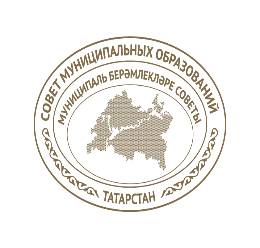 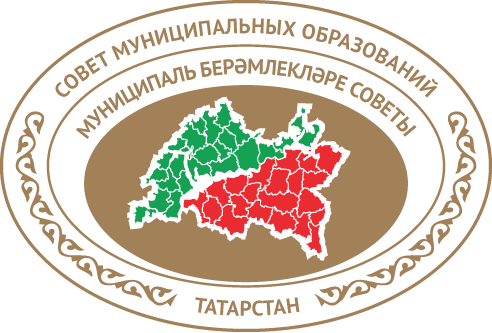 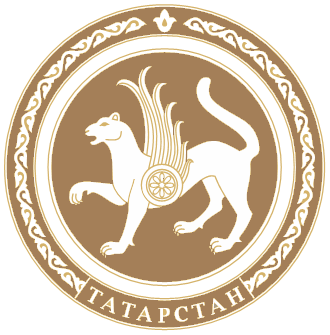 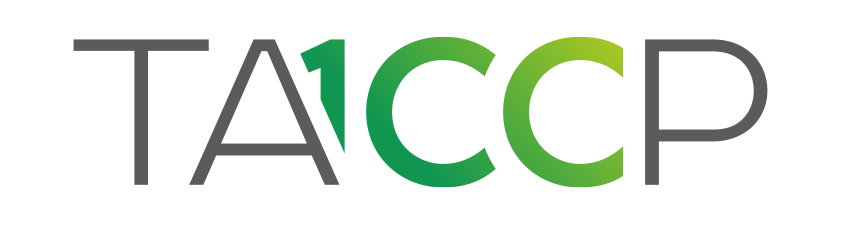 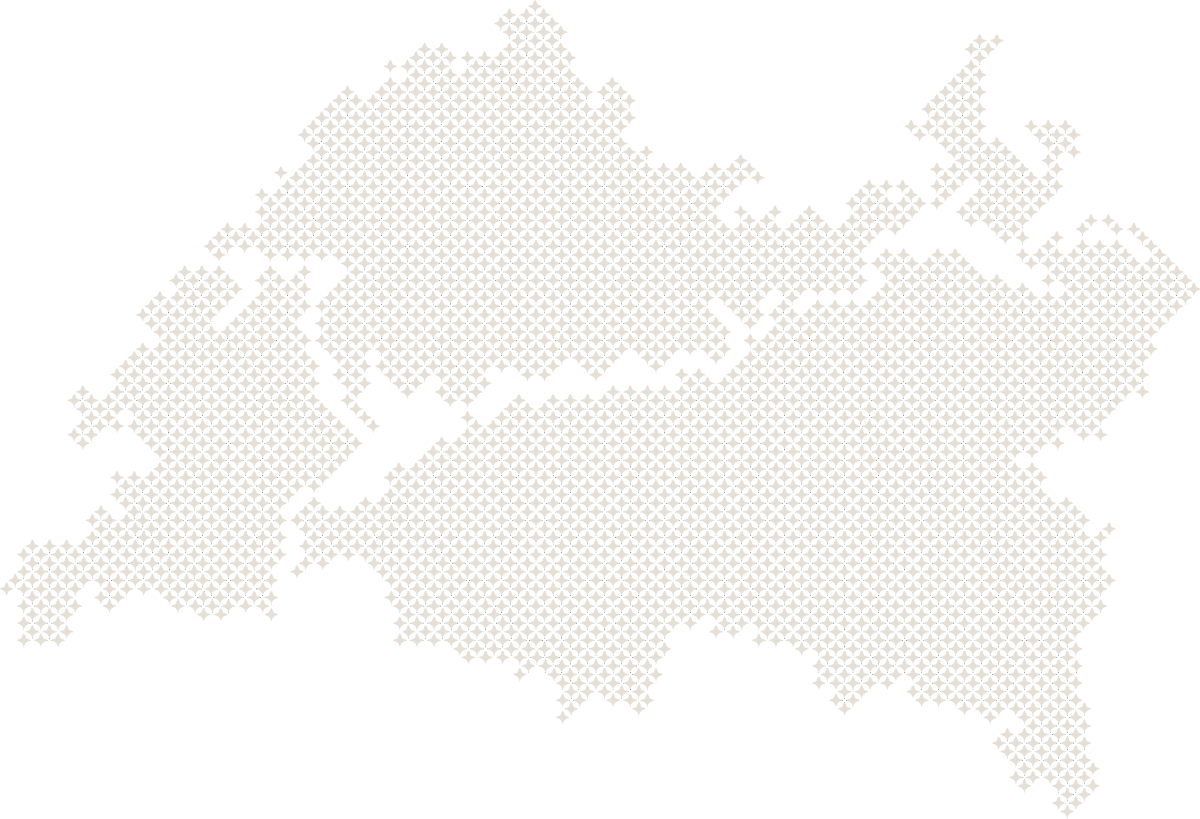 Динамика опротестованных НПА за 2017-2018 годы
(по данным прокуратуры Республики Татарстан)
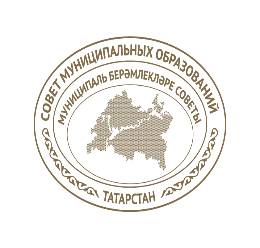 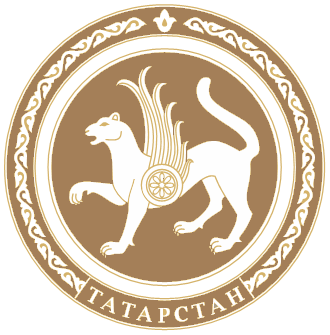 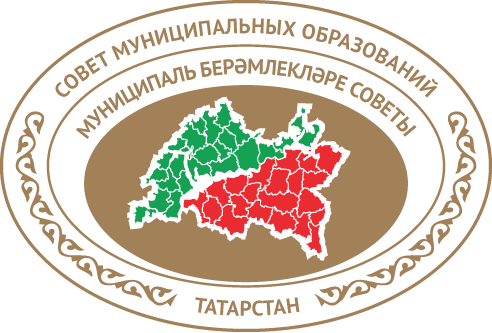 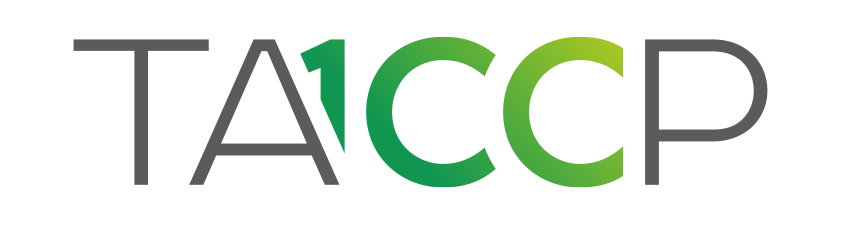 Программа «Кодекс»
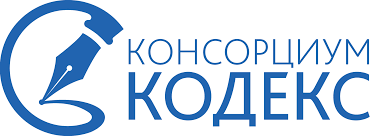 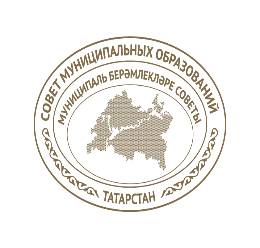 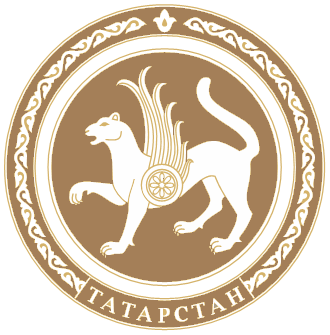 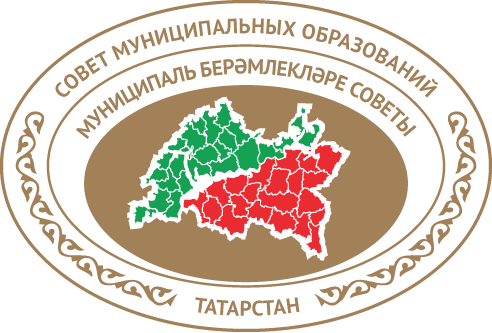 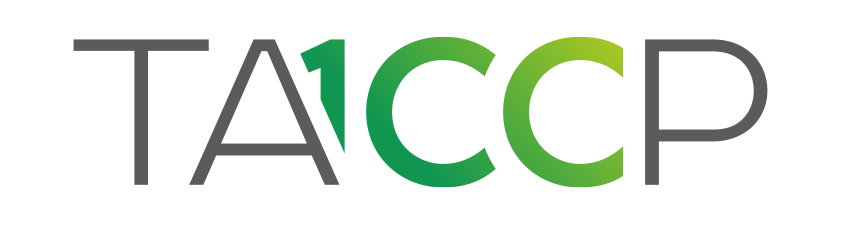 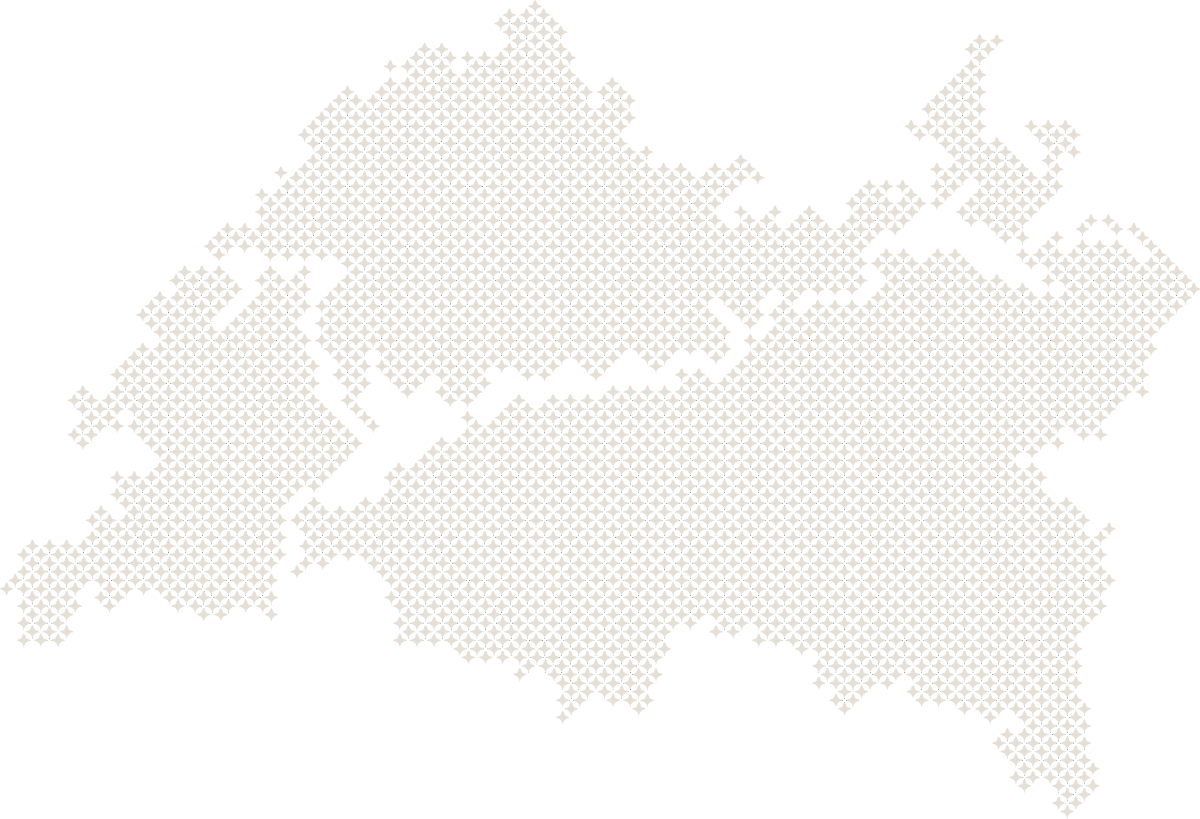 Обучение муниципальных служащих
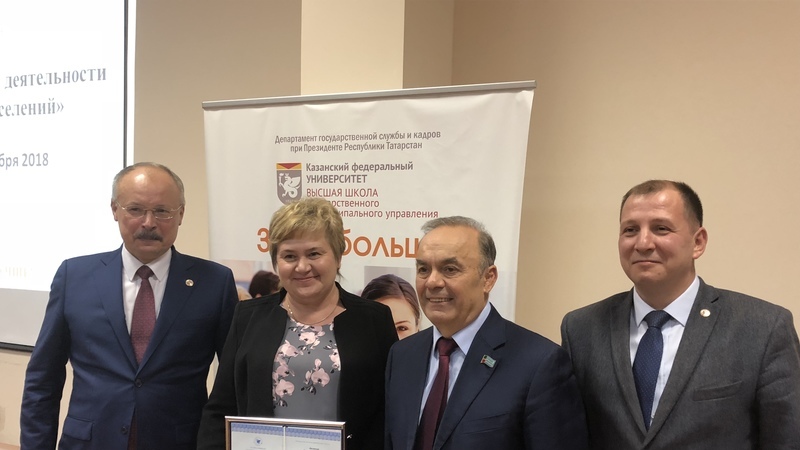 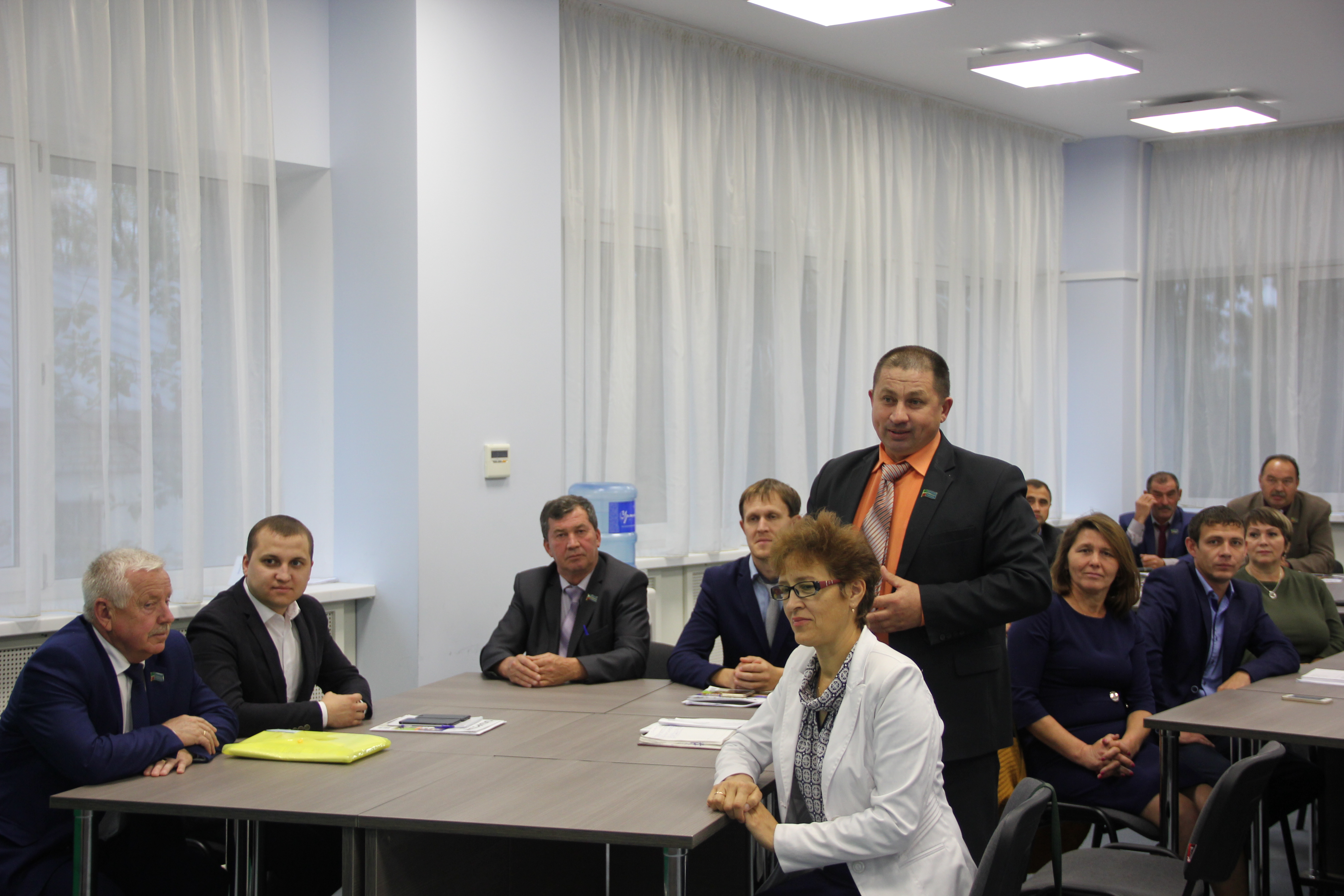 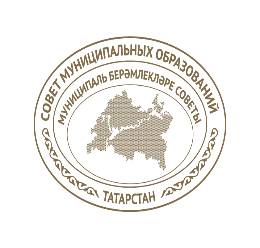 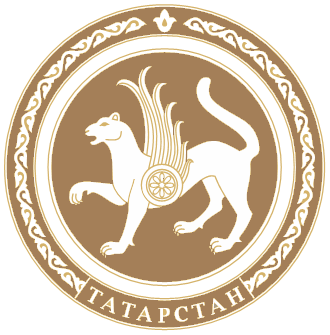 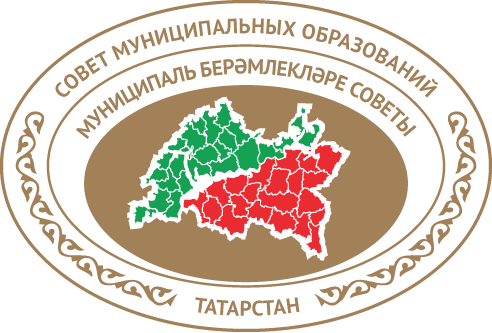 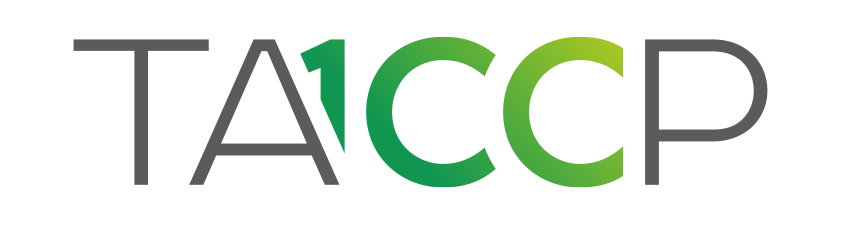 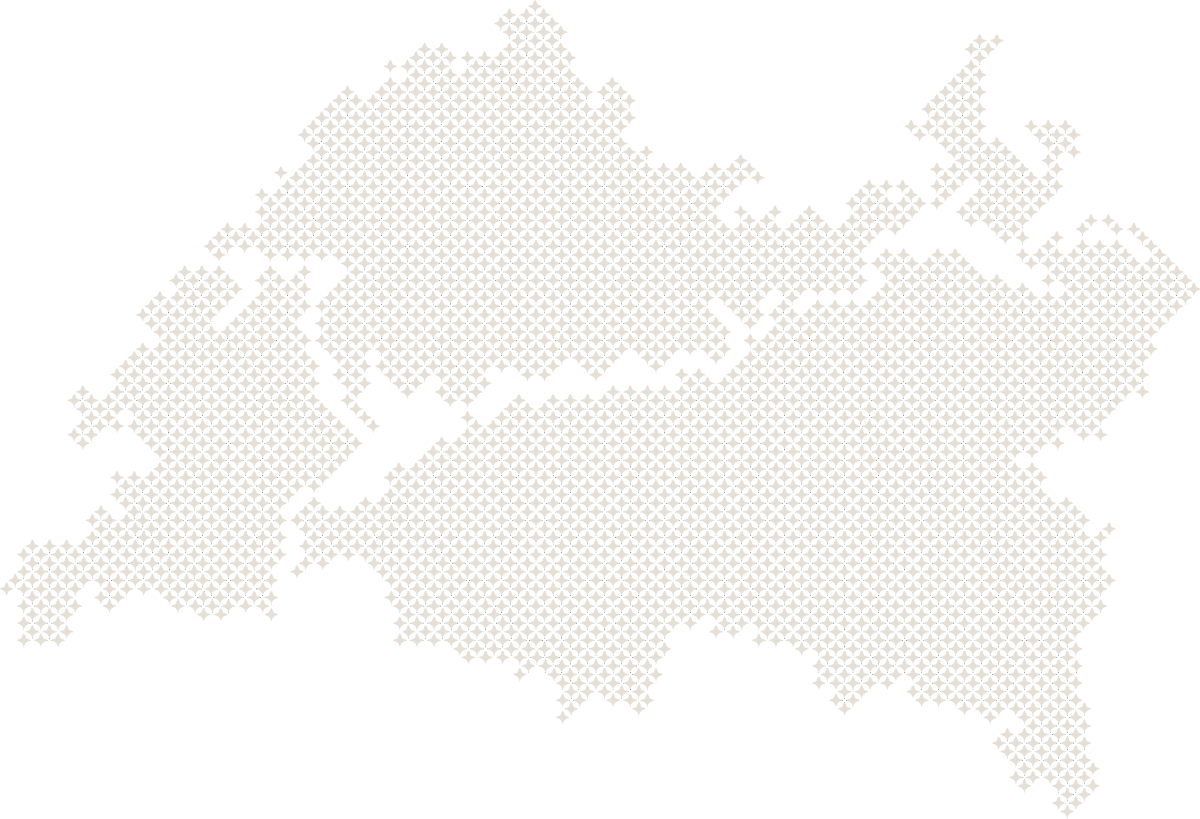 Структура органов местного самоуправления Республики Татарстан
более 7500 депутатов представительных органов местного самоуправления;
• 6700 муниципальных служащих (74% женщин, 22% специалистов в возрасте до 30 лет);
• 915 глав муниципальных образований (в 41 районе главы совмещают должность глав р.ц.);
• а также активисты 391 Совета территориального общественного самоуправления.
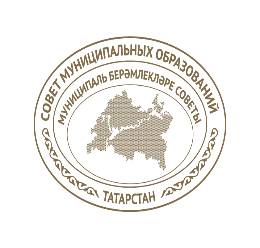 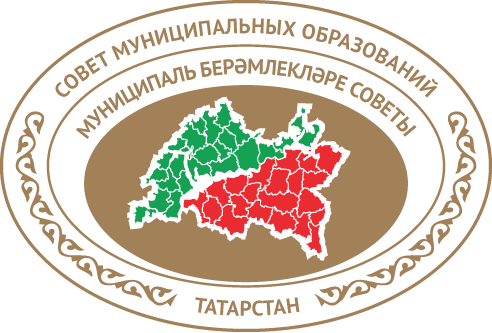 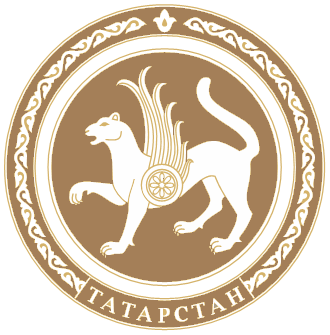 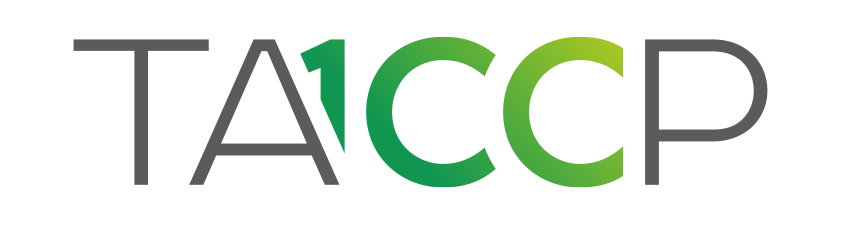 Республиканский конкурс«Лучшее территориальное общественное самоуправление года 
Республики Татарстан»
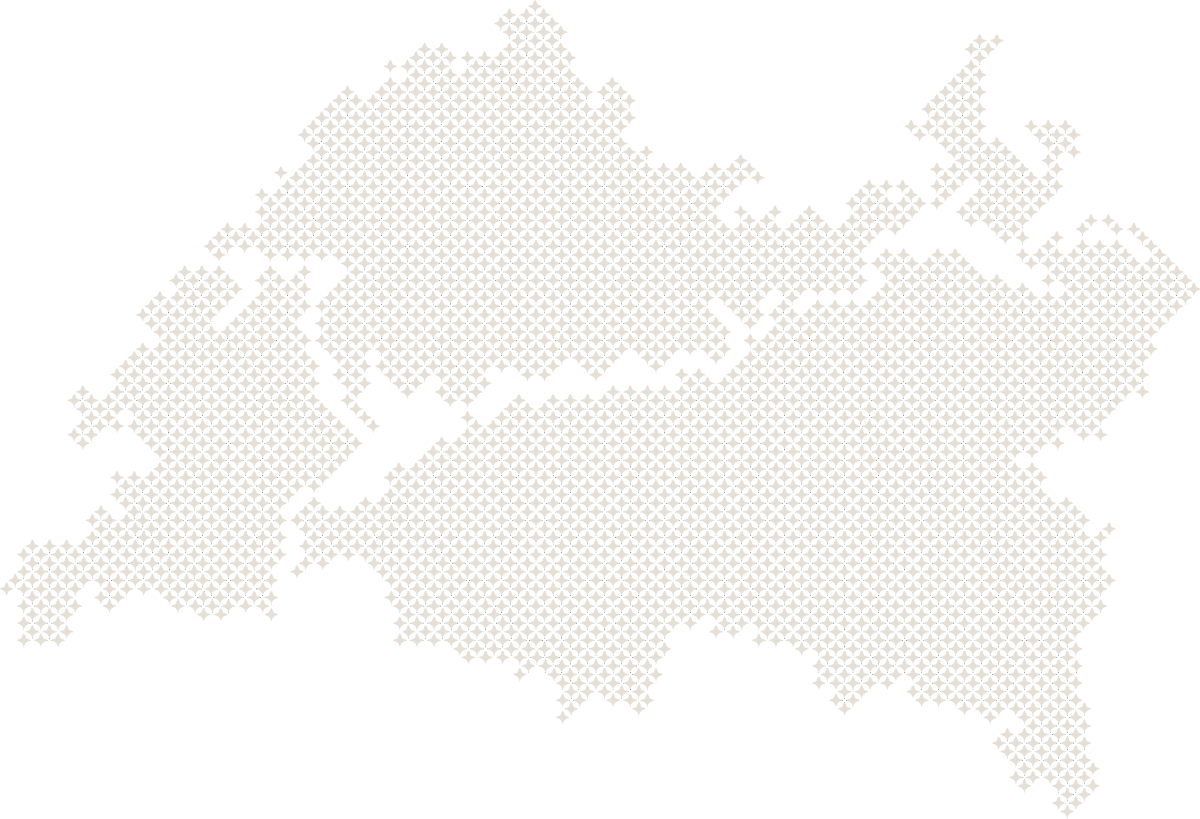 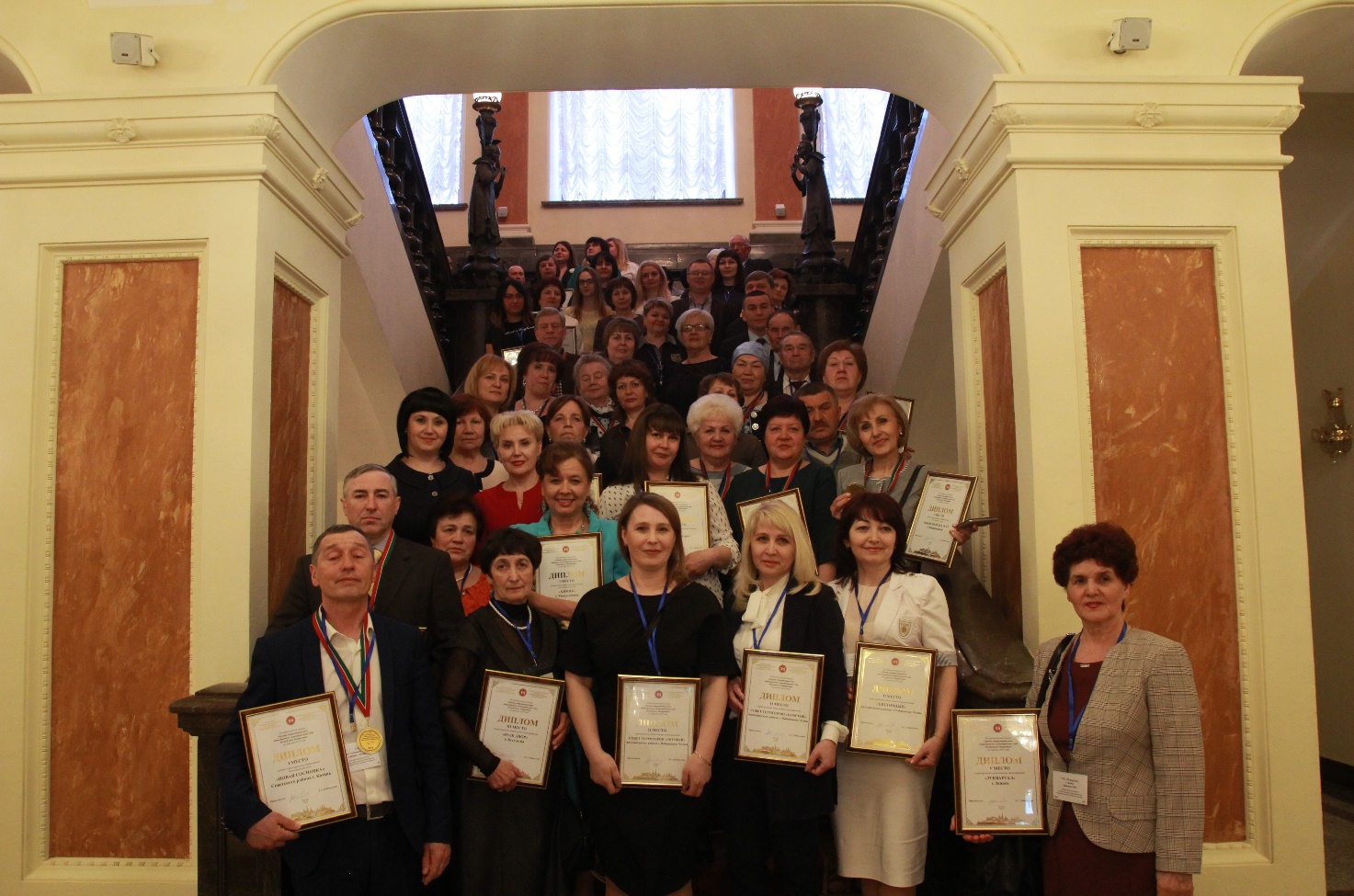 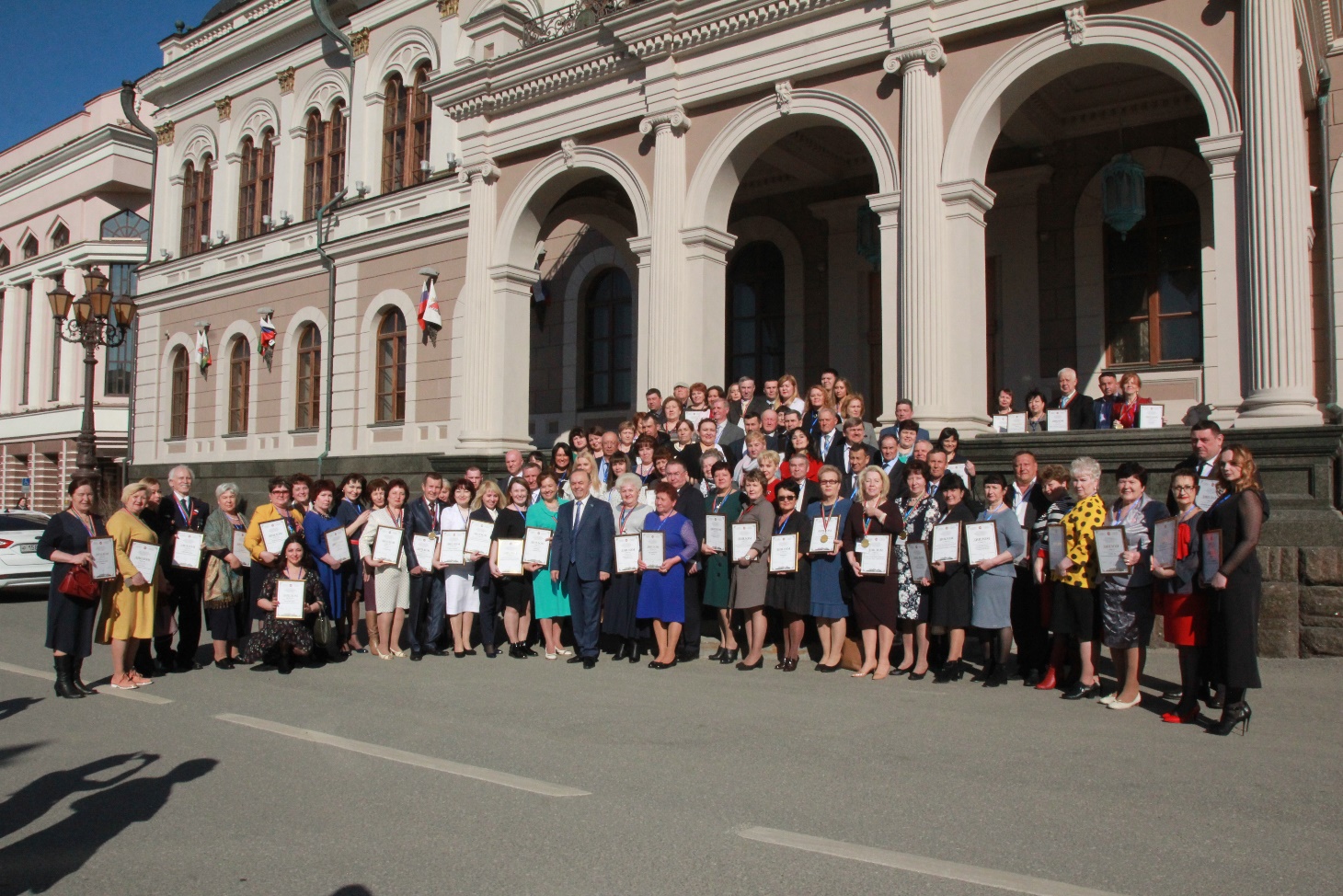 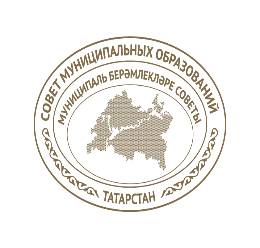 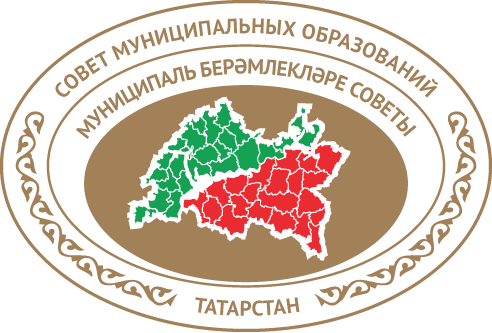 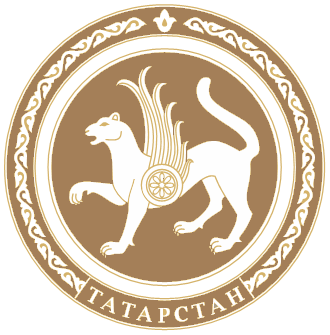 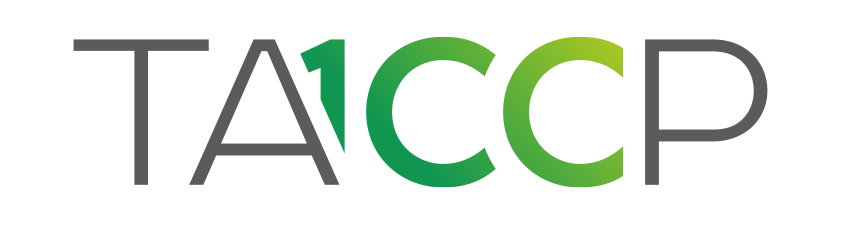 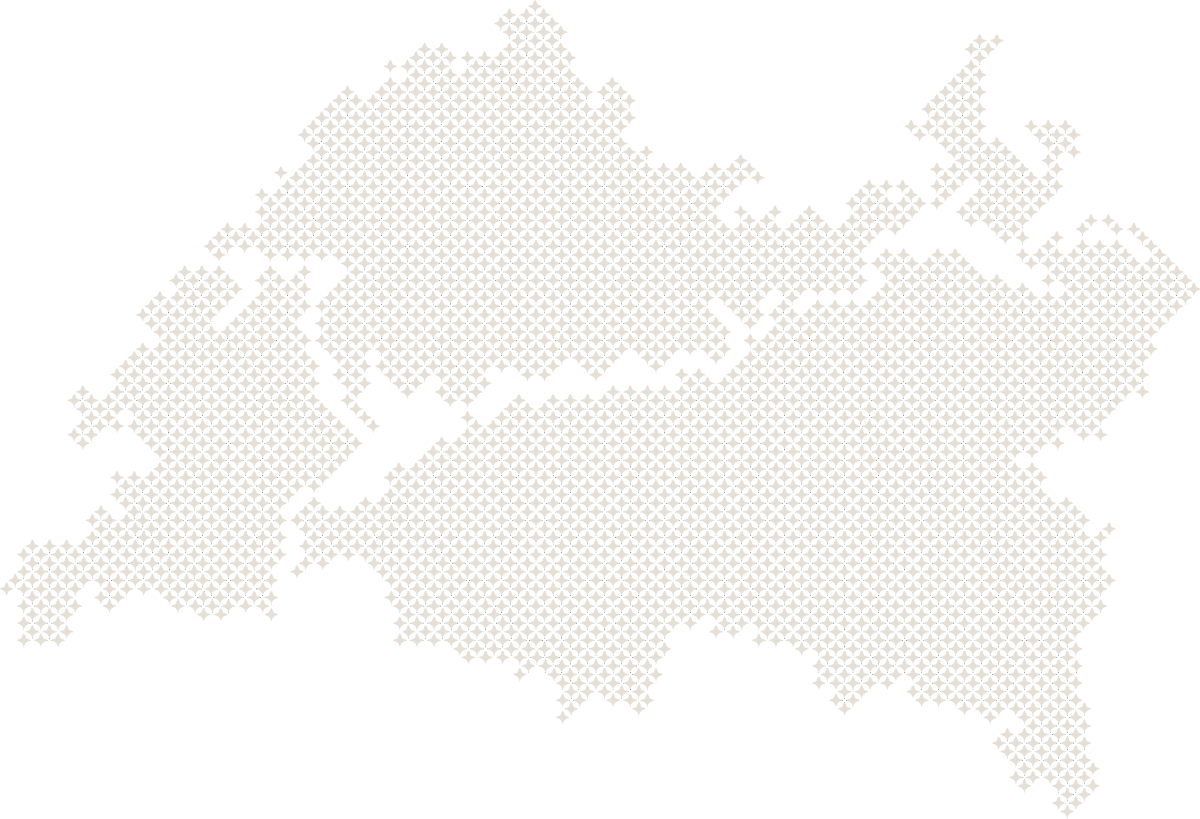 «Лучший работник в сфере муниципального управления», «Журналистский конкурс на лучшее освещение темы местного самоуправления в средствах массовой информации»
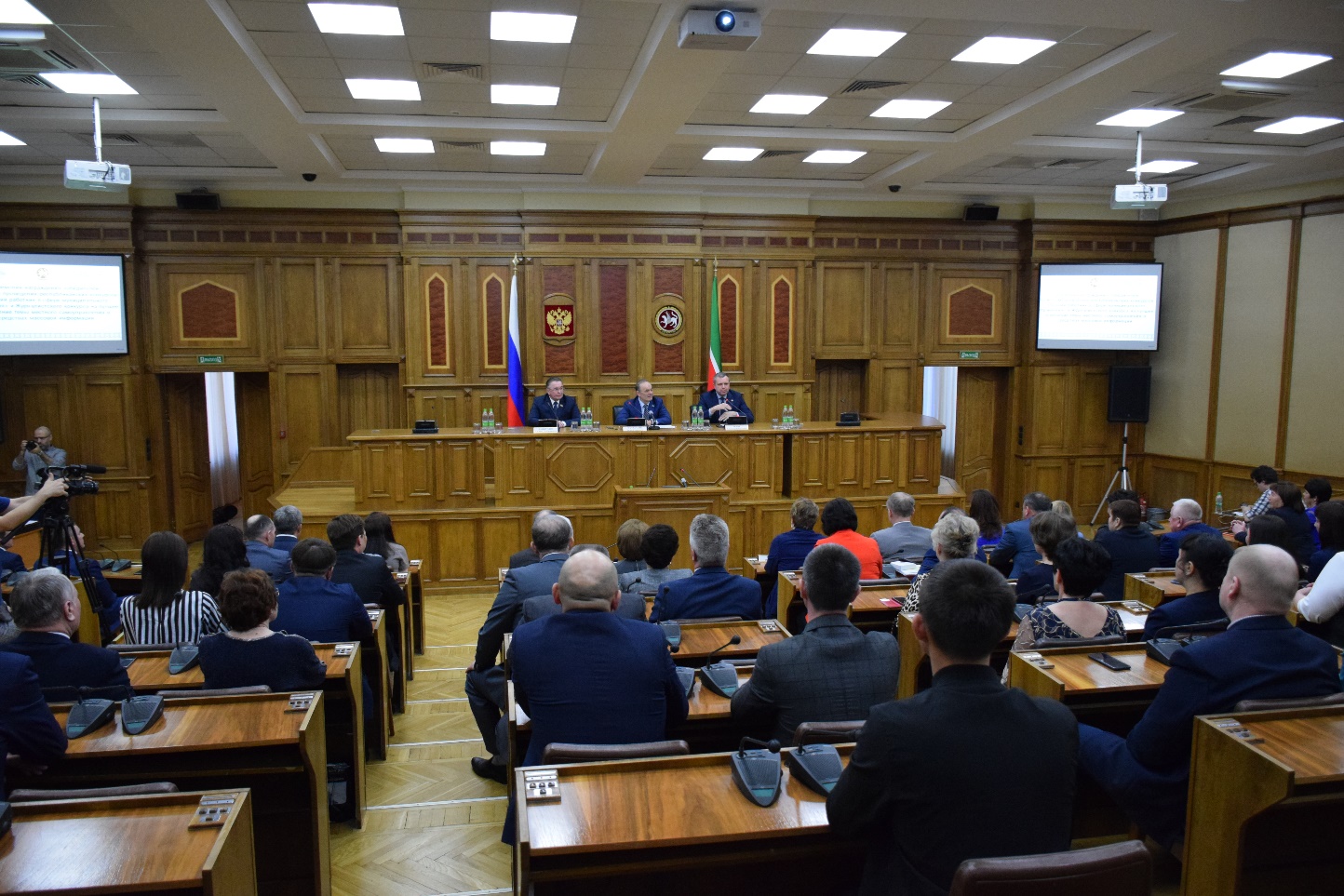 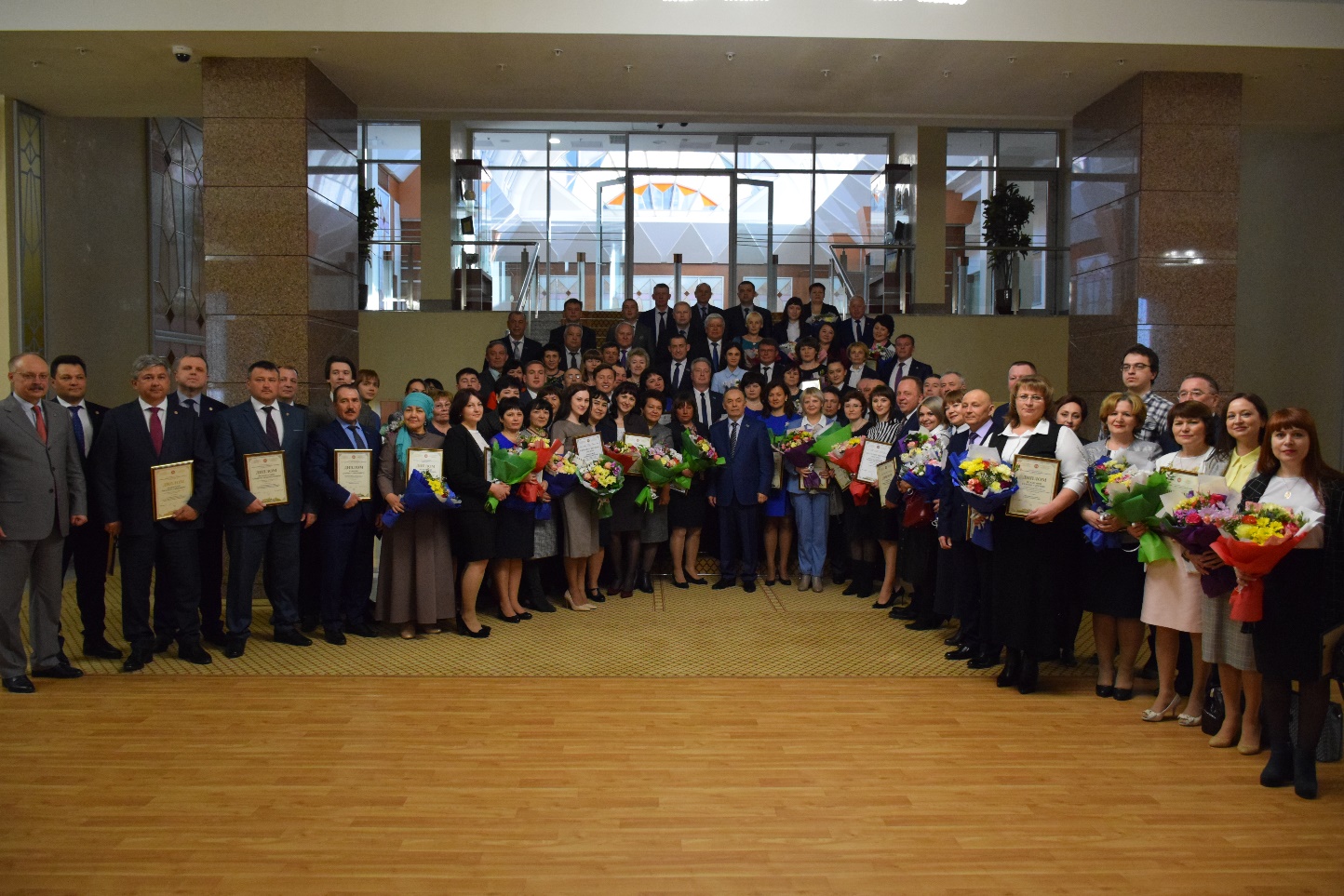 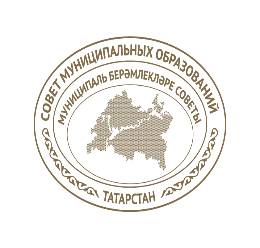 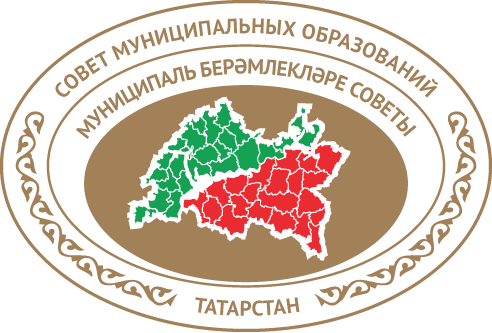 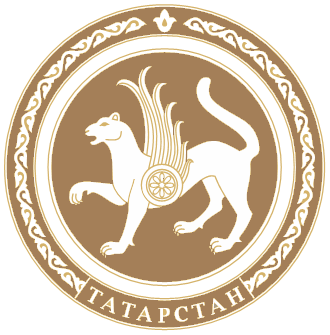 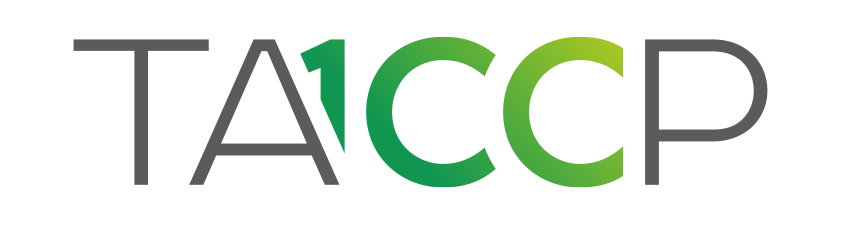 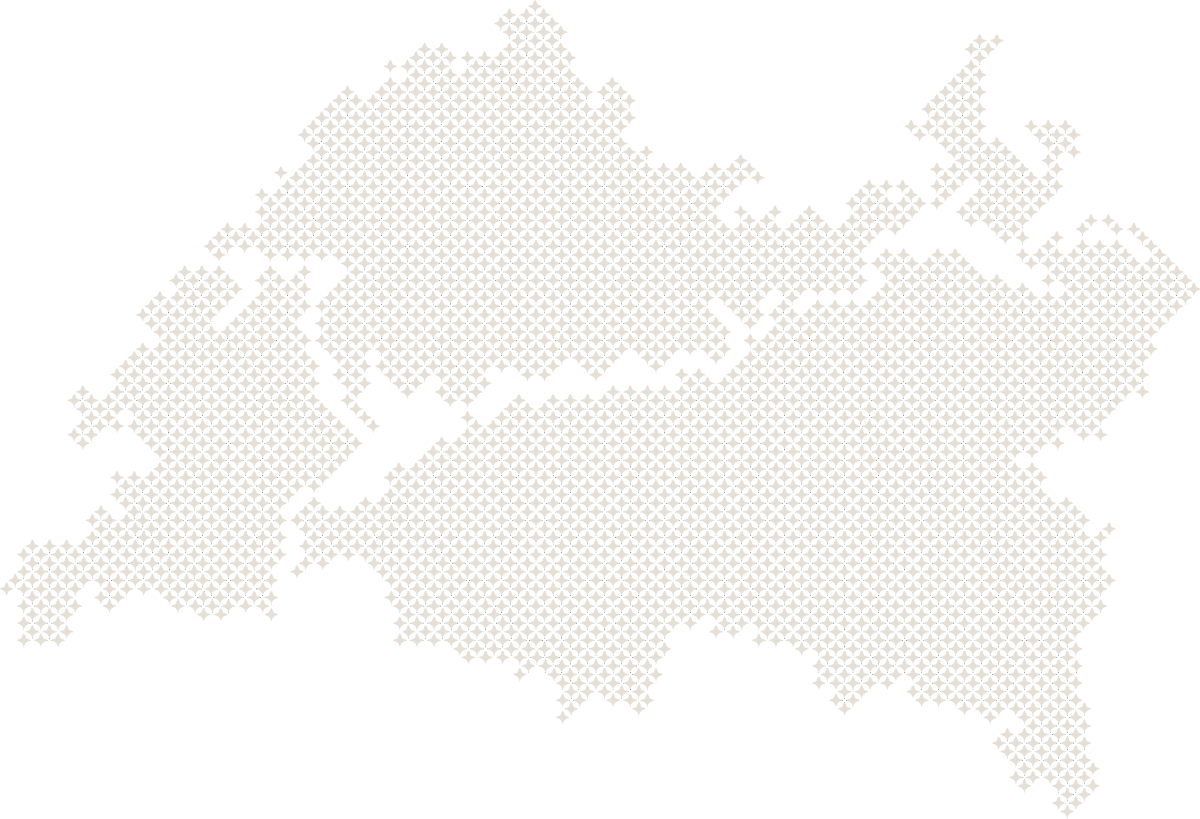 Страхование муниципальных служащих
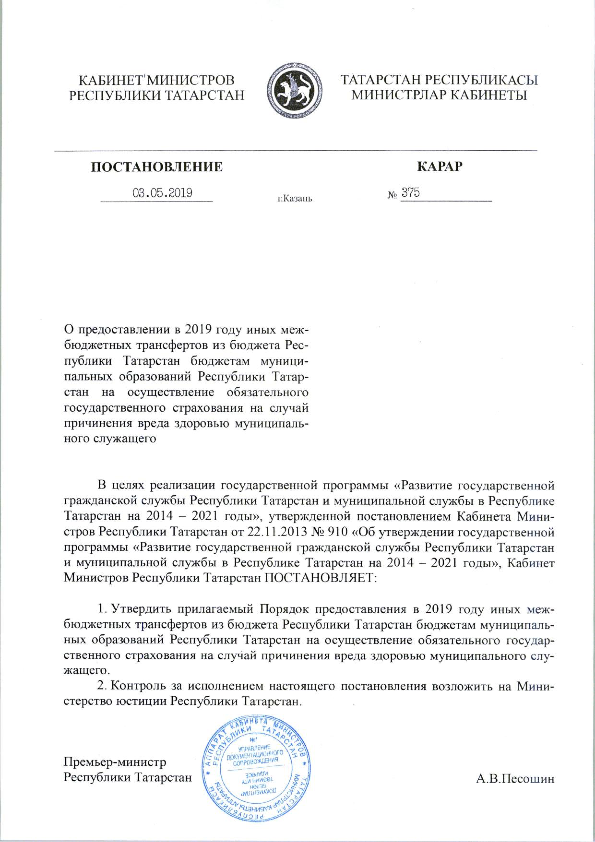 Постановление Кабинета МинистровРеспублики Татарстан №275 от 03.05.2019
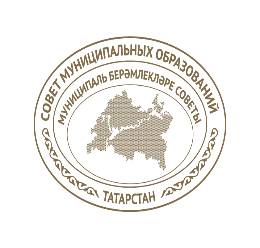 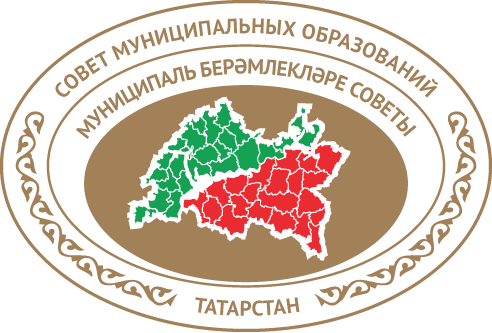 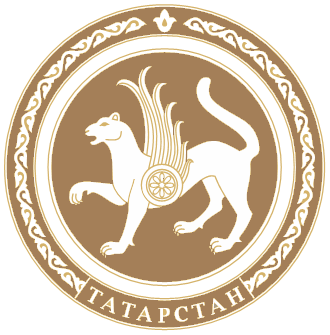 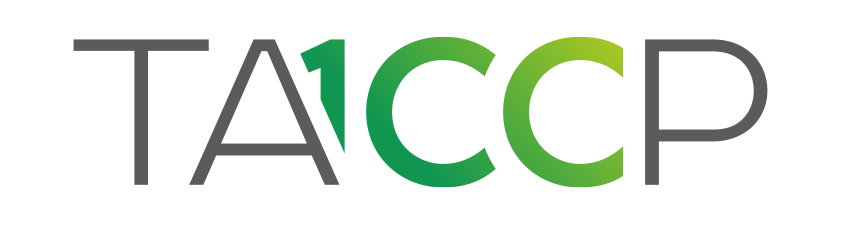 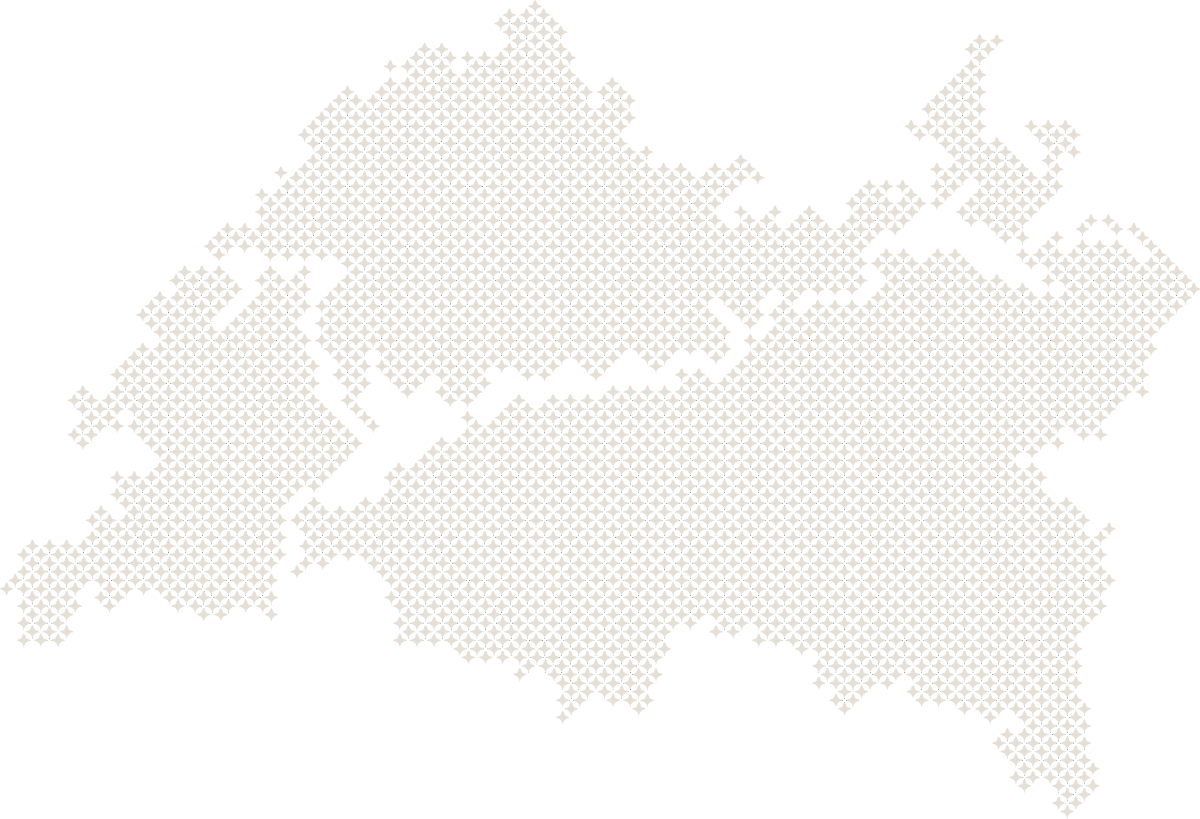 Структура численности сельского трудоспособного населения
Всего в республике 3077 сельских населенных пунктов
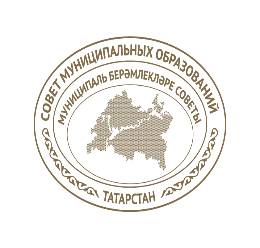 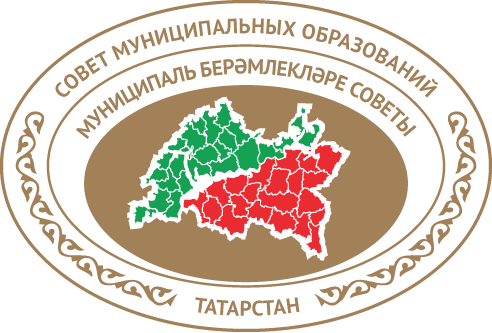 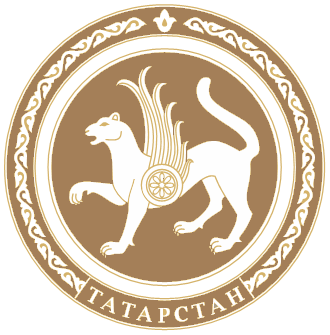 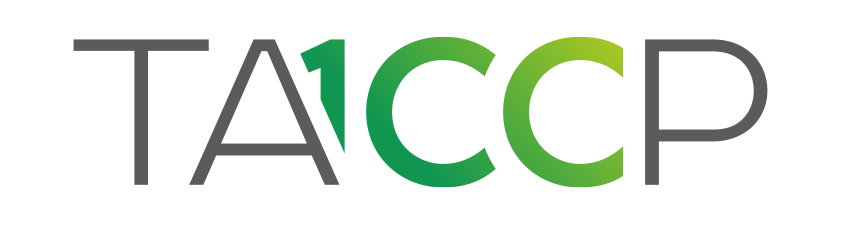 Мини-фермы, ЛПХ
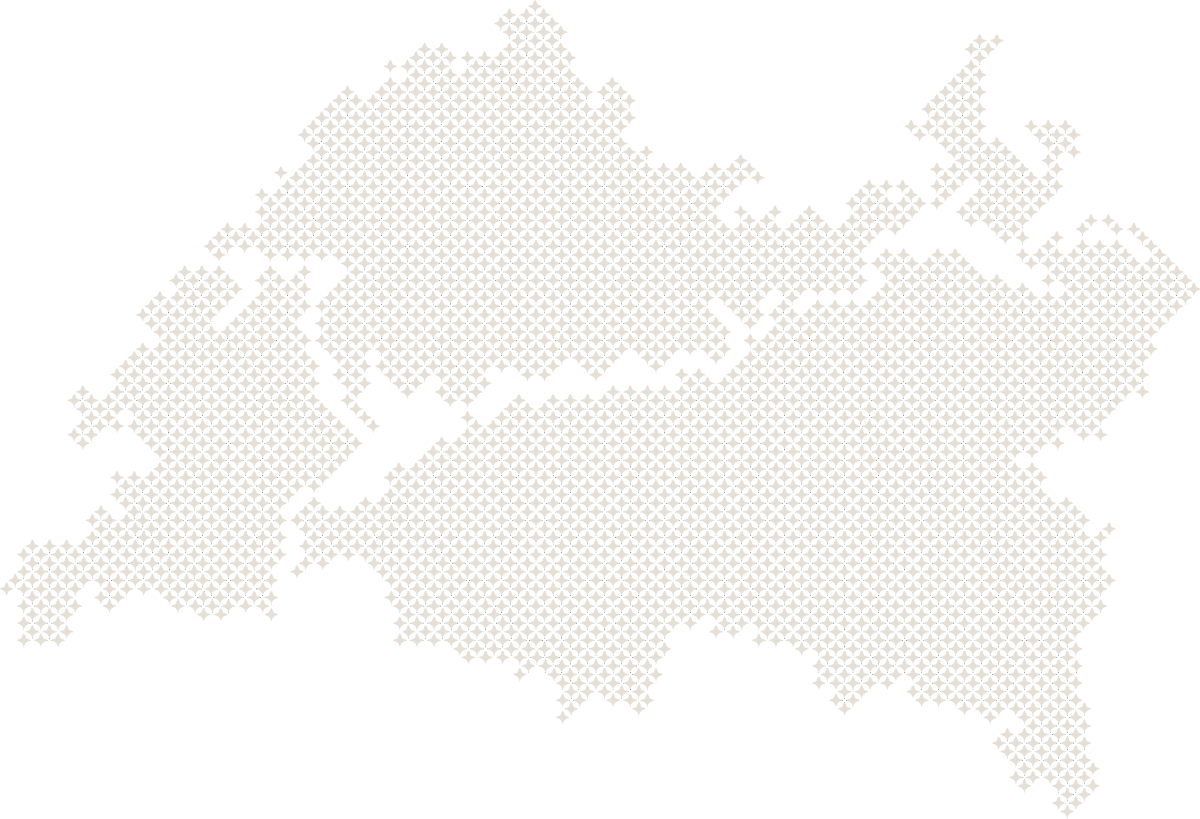 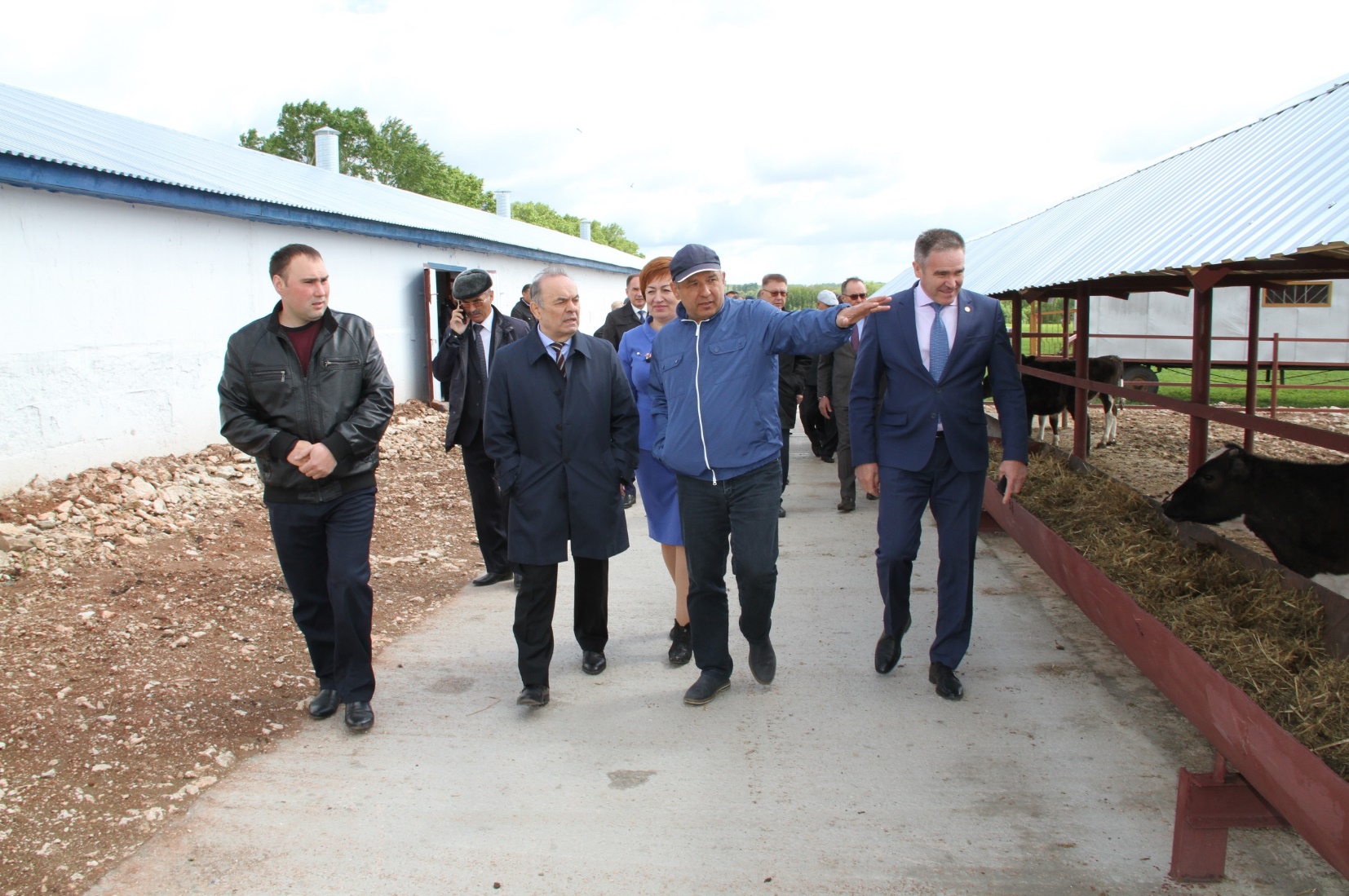 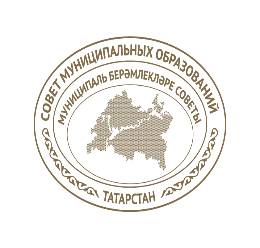 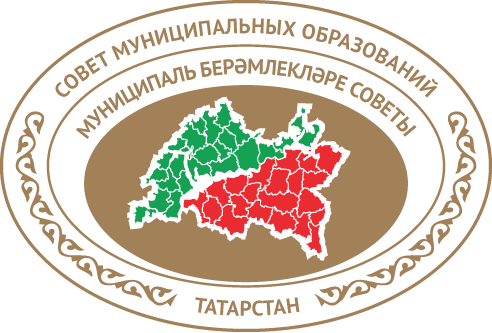 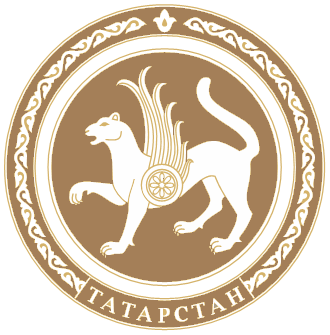 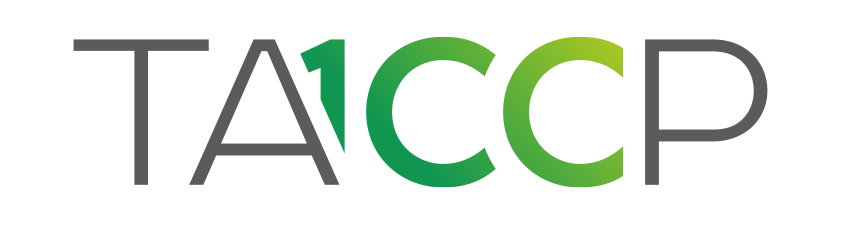 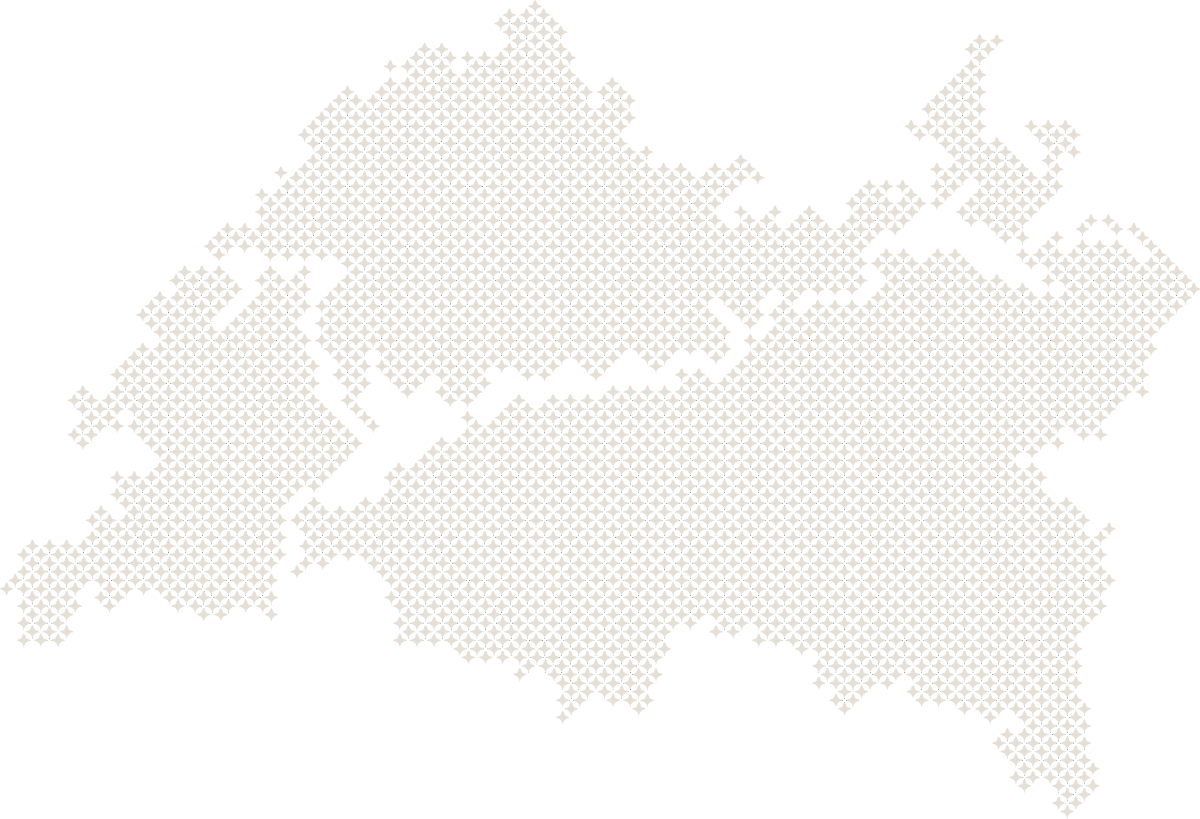 Лучшая муниципальная практика. Номинации:
Градостроительная политика, обеспечение благоприятной среды жизнедеятельности населения и развитие жилищно-коммунального хозяйства
Муниципальная экономическая политика и управление муниципальными финансами
Обеспечение эффективной «обратной связи» с жителями муниципальных образований, развитие территориального общественного самоуправления и привлечение граждан к осуществлению (участию в осуществлении) местного самоуправления в иных формах

Укрепление межнационального мира и согласия, реализация иных мероприятий в сфере национальной политики на муниципальном уровне
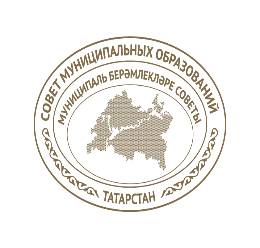 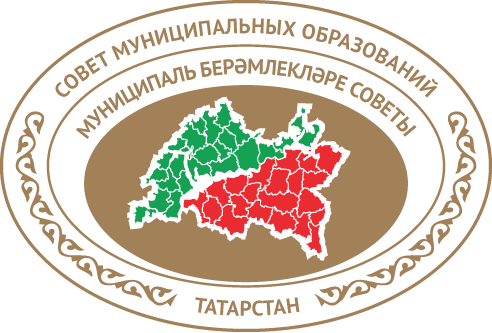 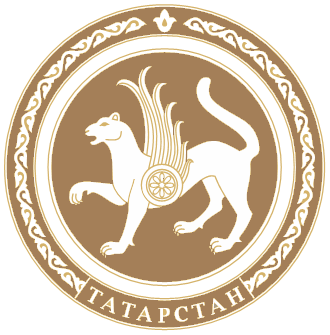 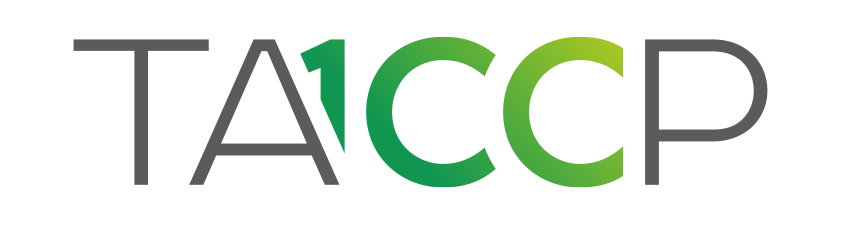 Ежегодно с 2010 года главам поселений 
выдается служебный автотранспорт (вручено 1970 машин)
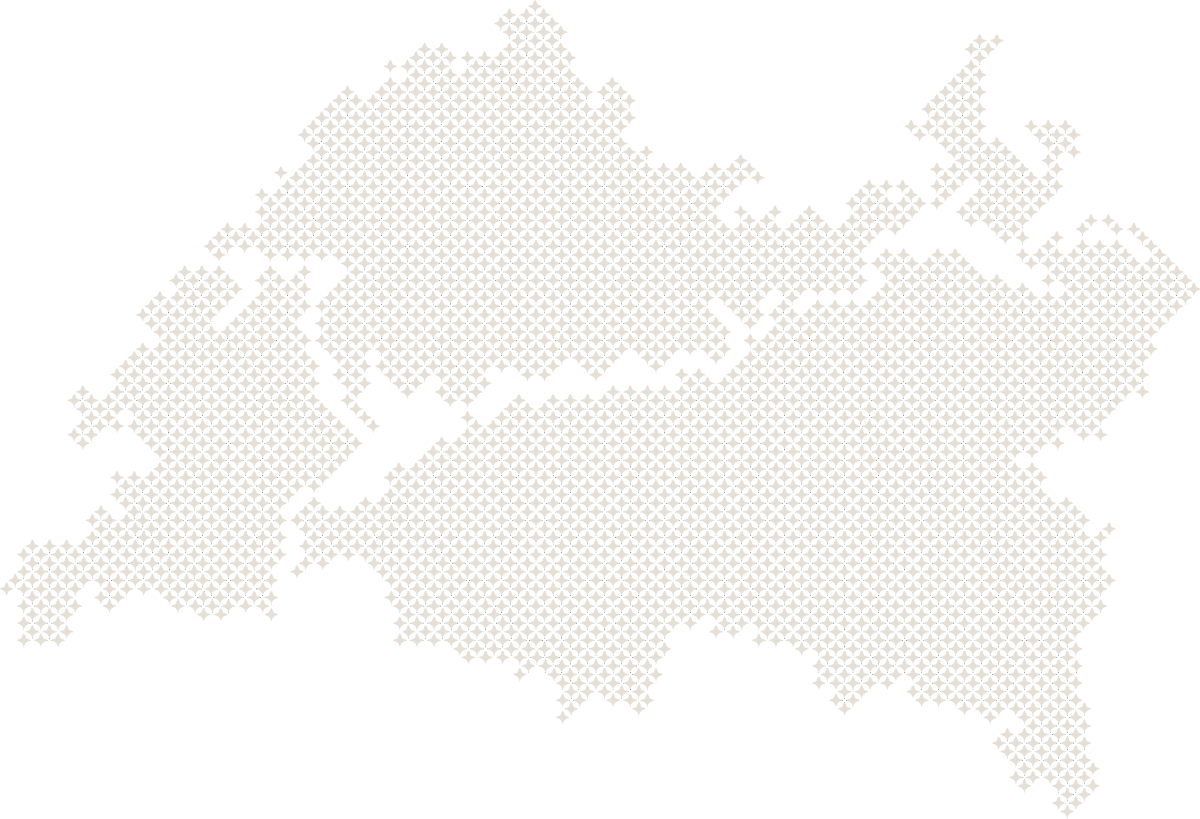 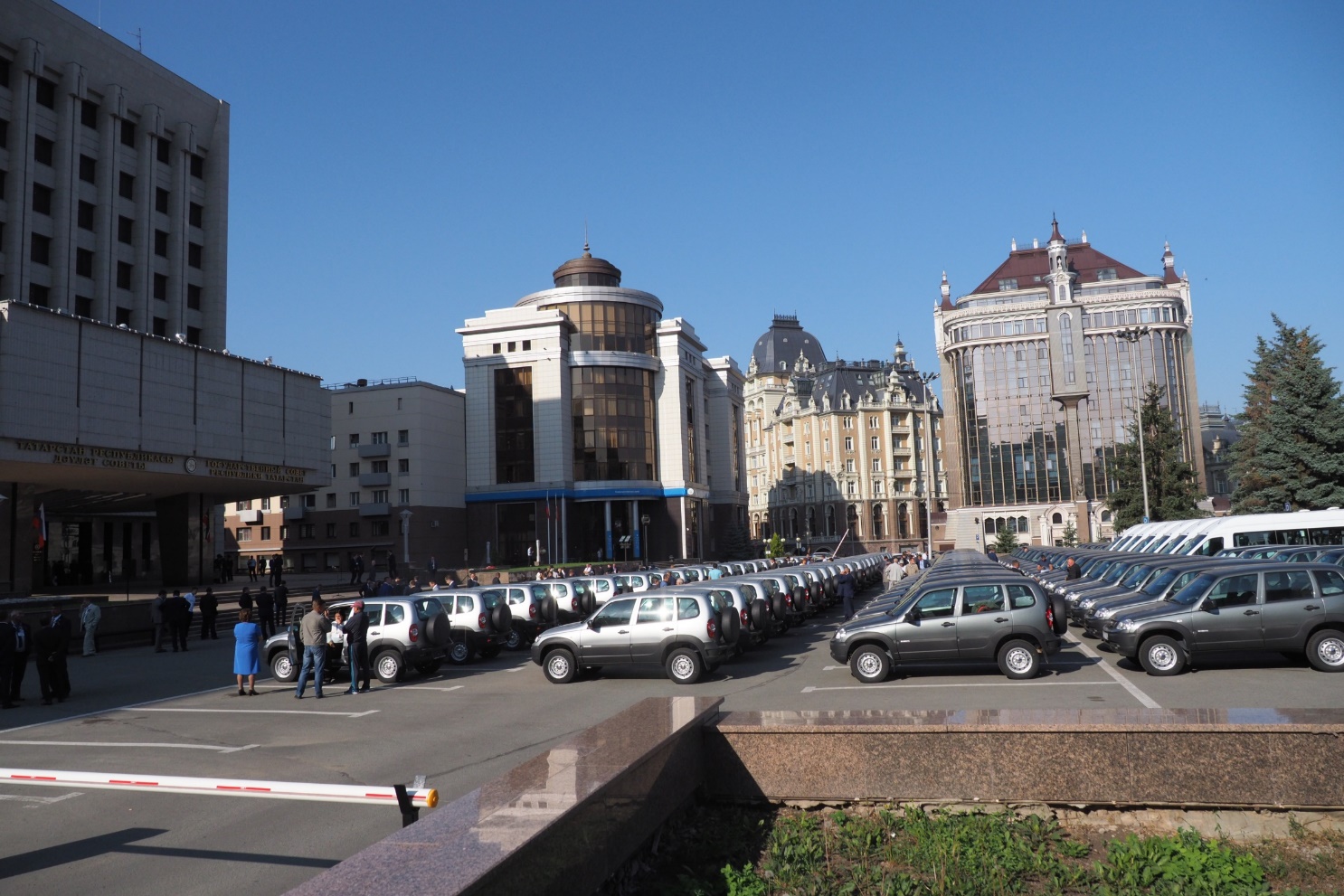 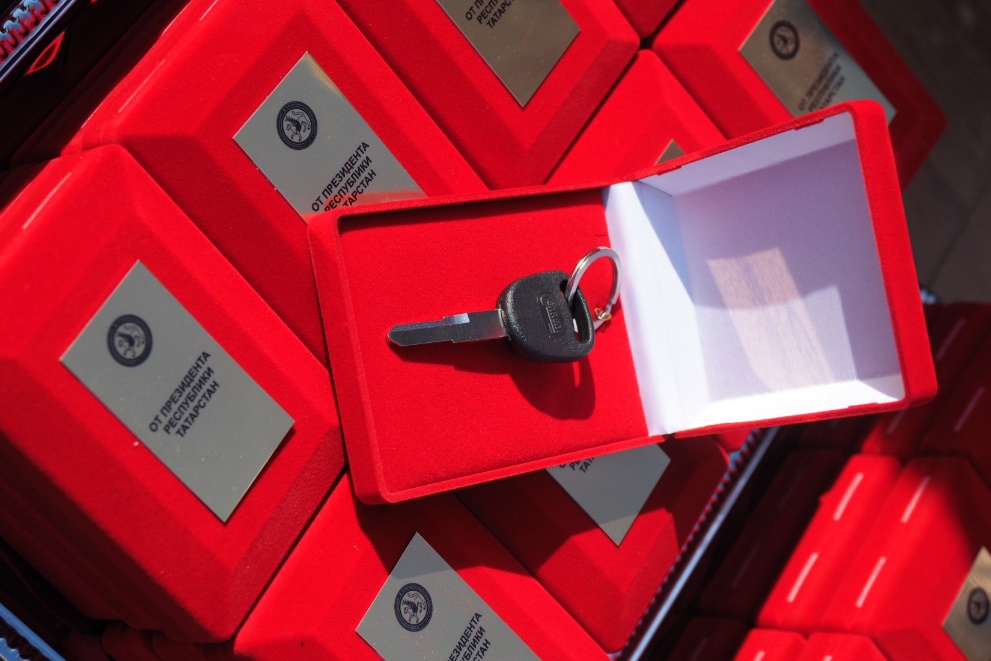 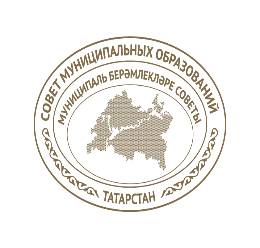 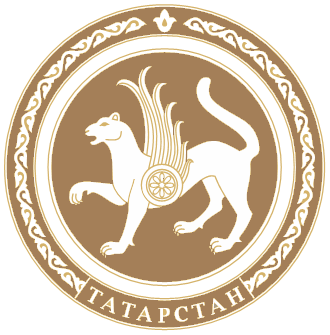 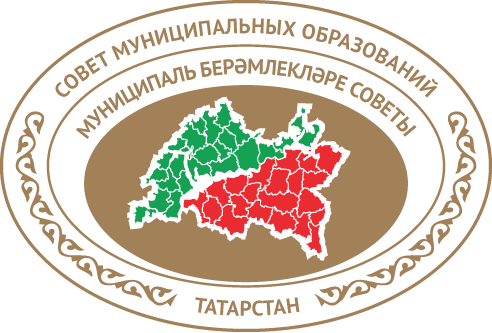 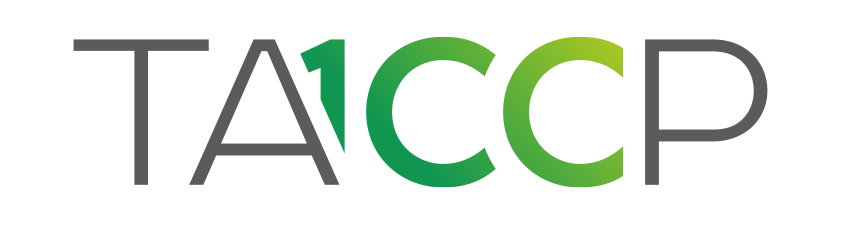 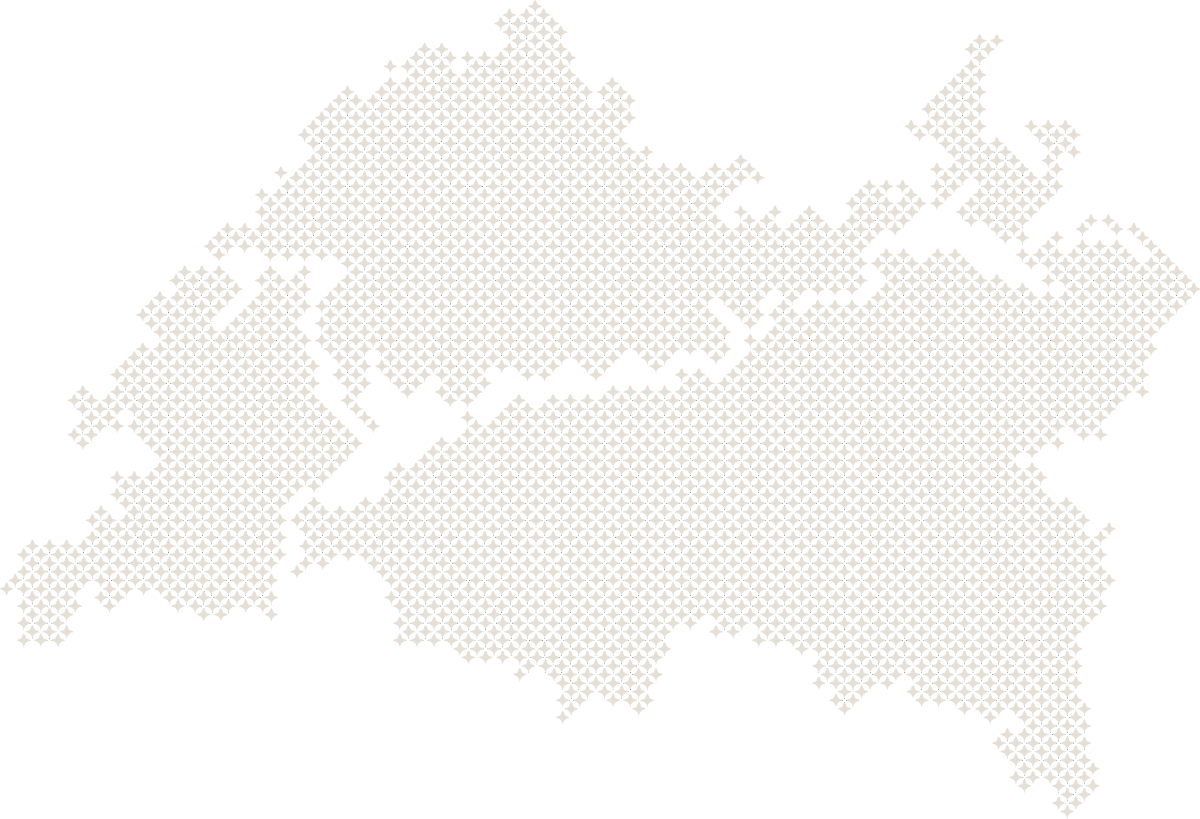 Государственная поддержка органов местного самоуправления
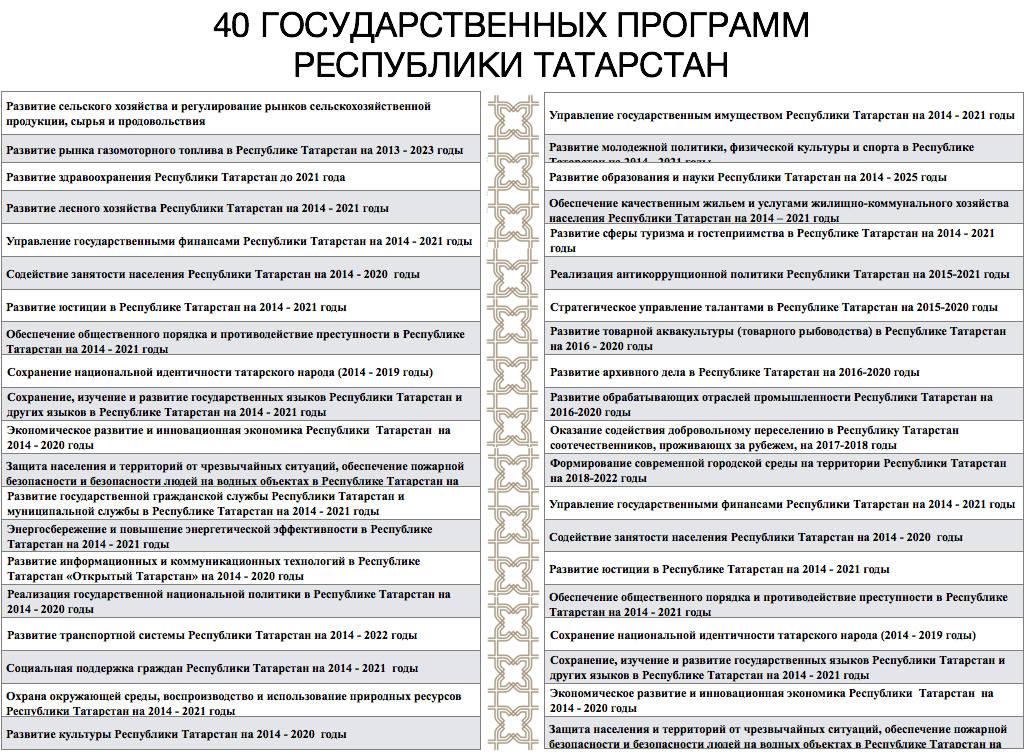 комфортная 
среда для жизни
Экономический
рост
Человеческий
капитал
Бюджет региональных проектов на 2019-2021 годы
40 ГОСУДАРСТВЕННЫХ ПРЕЗИДЕНСТКИХ ПРОГРАММ
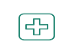 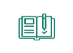 18,7
42,3 
МЛРД РУБЛЕЙ
МЛРД РУБЛЕЙ
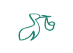 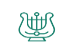 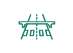 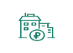 21,5
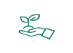 МЛРД РУБЛЕЙ
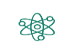 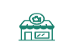 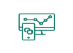 31,9 млрд рублей – федеральный бюджет
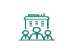 2,1
МЛРД РУБЛЕЙ
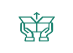 в том числе, 
4,6 млрд рублей – 
на проведение Чемпионата «WORLDsKILLS»
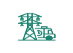 10,4 млрд рублей – 
бюджет республики Татарстан
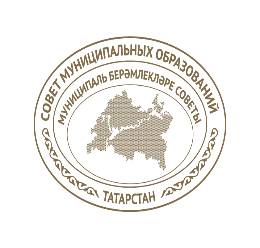 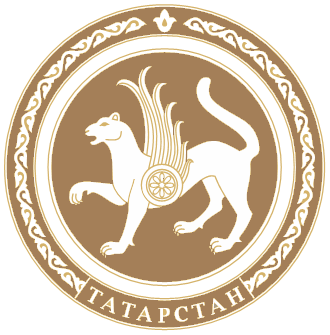 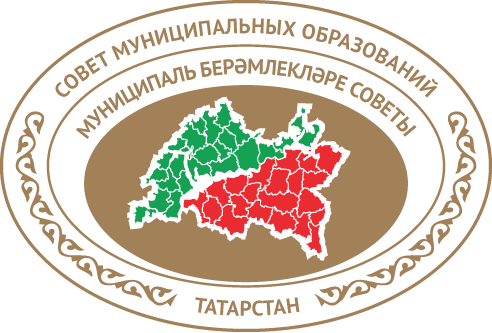 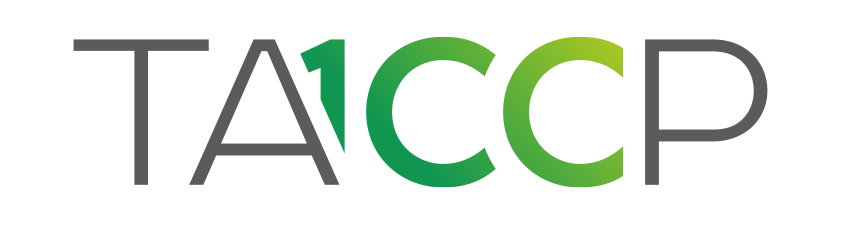 Объем средств самообложения граждан 
за 2014 год - 3 месяца 2019 года (в тыс. руб.)
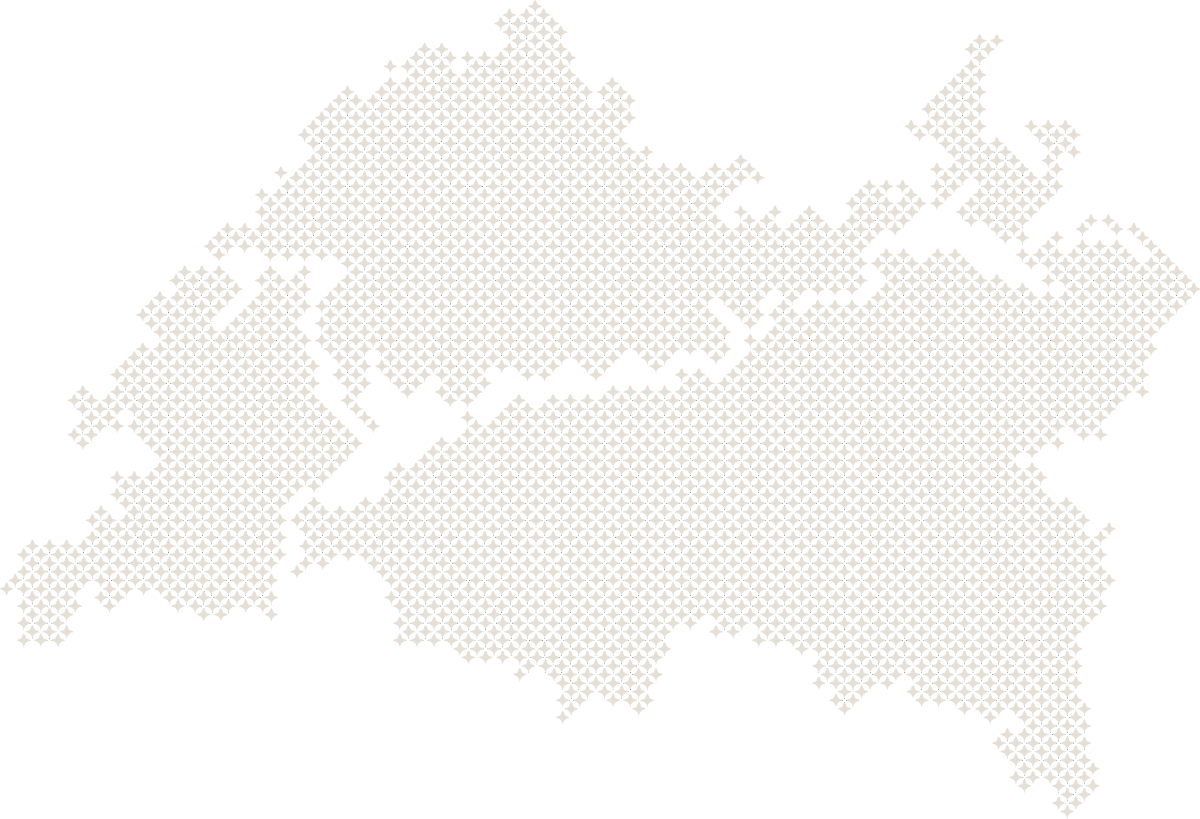 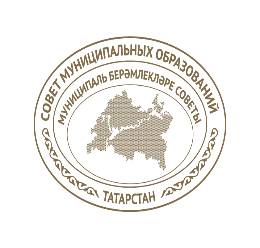 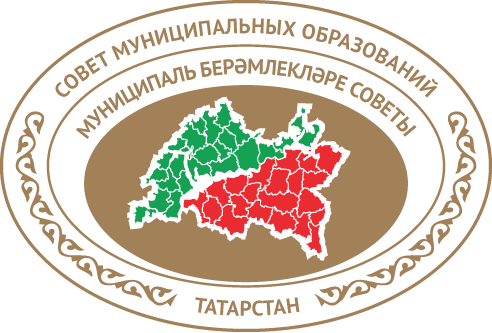 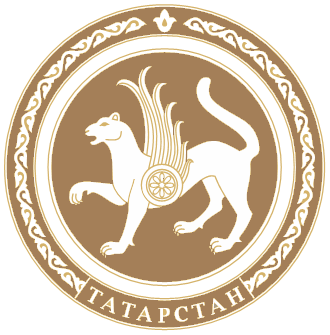 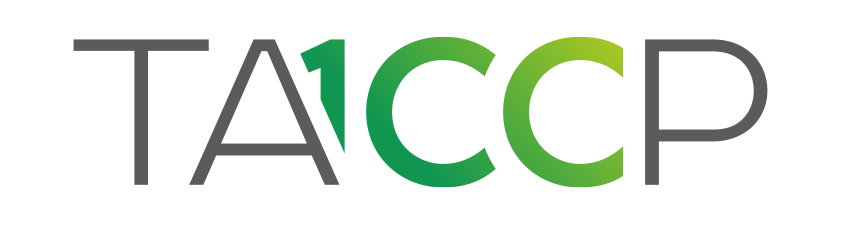 Структура мероприятий, 
проведенных с привлечением средств самообложения граждан в 2018 году
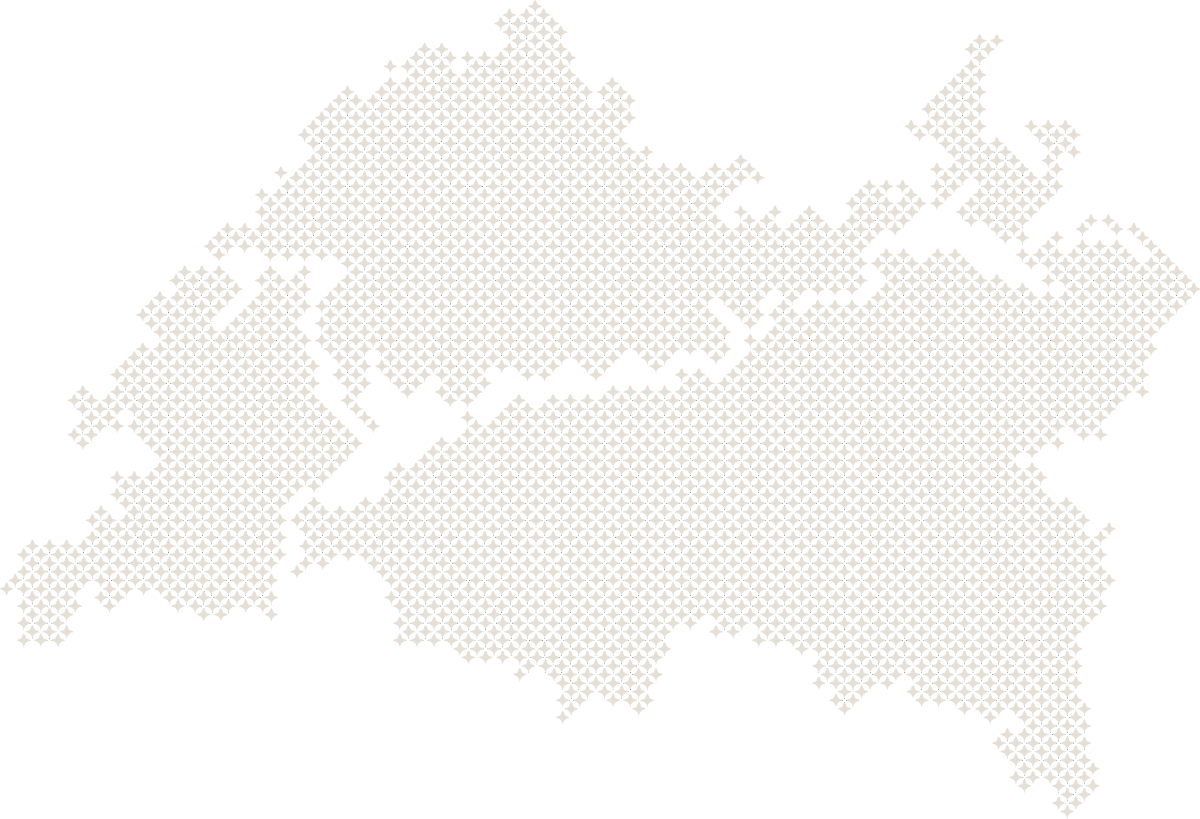 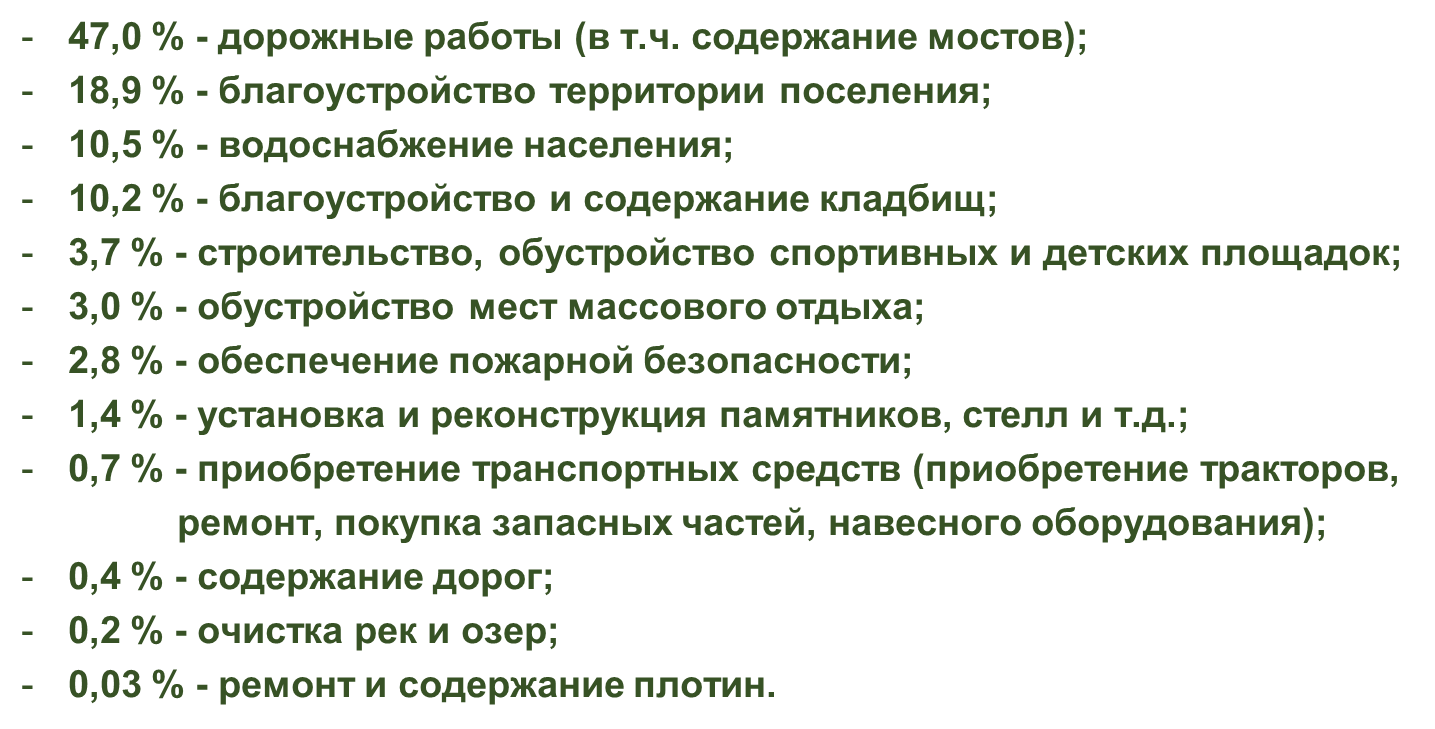 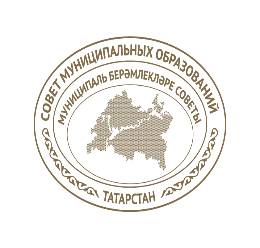 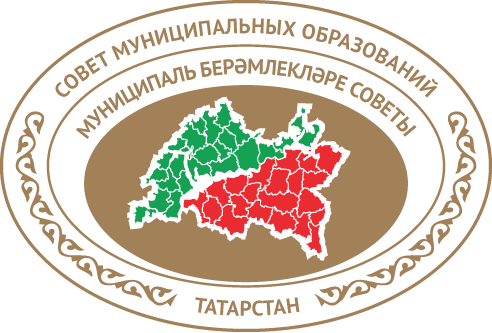 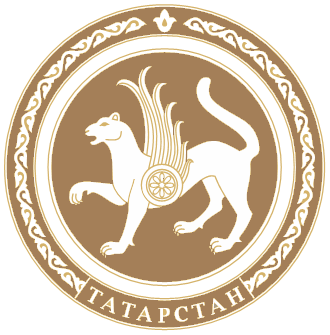 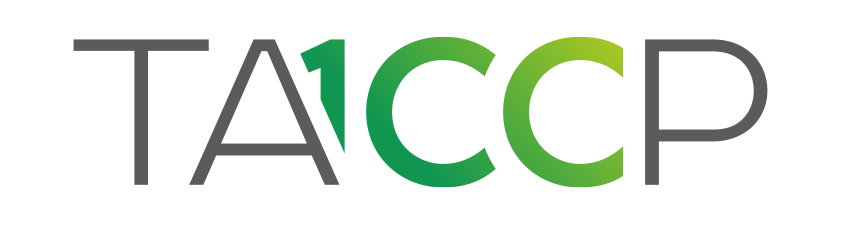 Собираемость средств самообложения с граждан 
на 1 апреля 2019
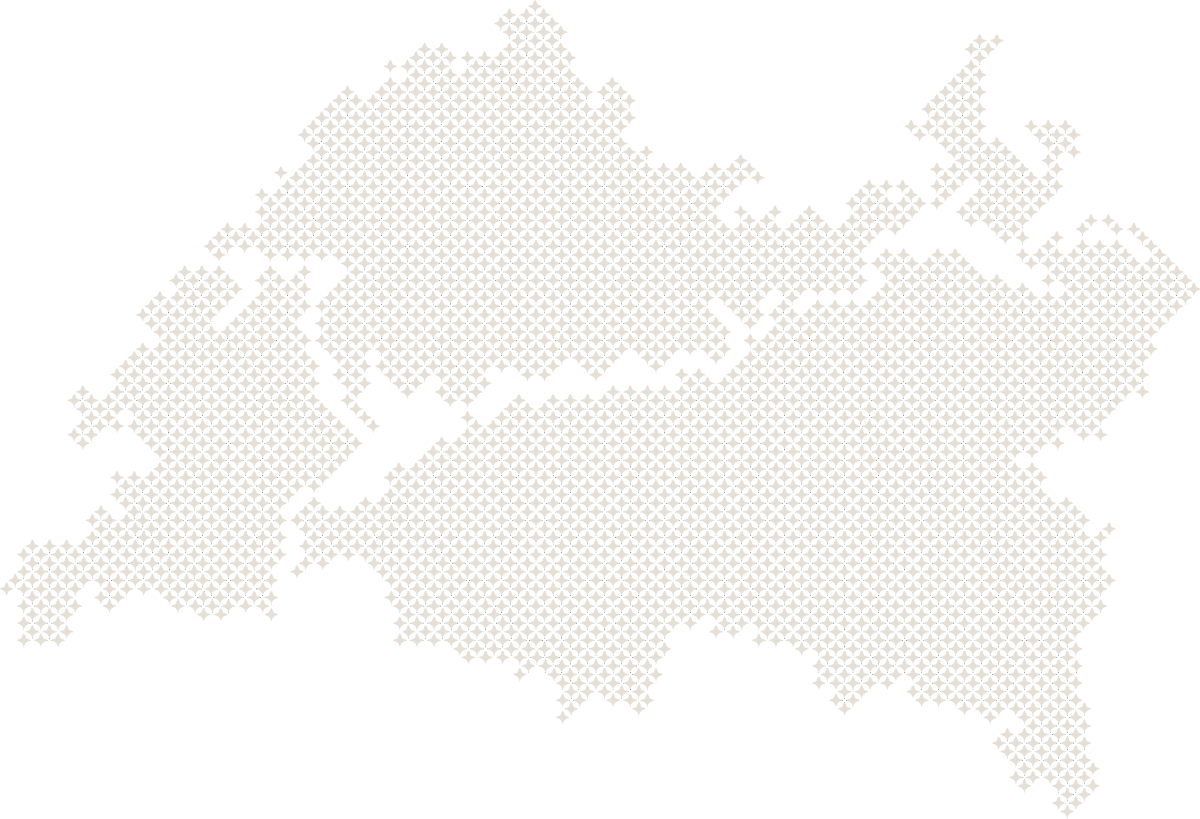 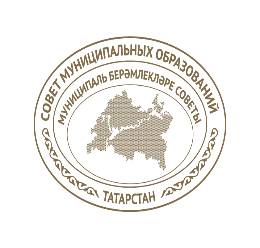 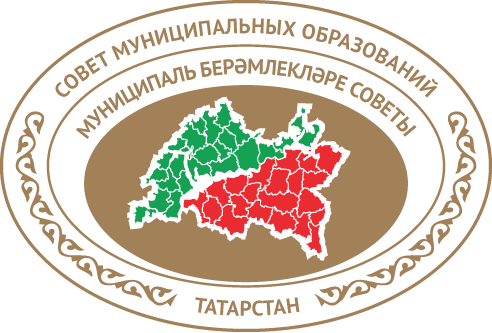 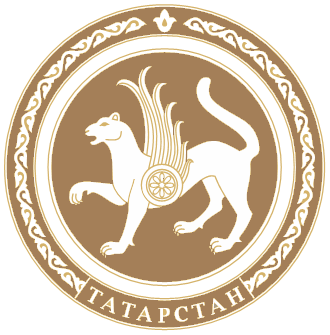 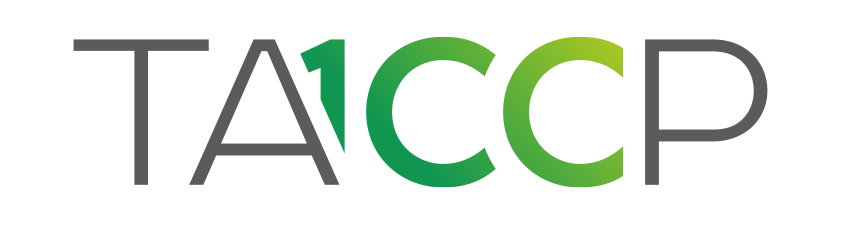 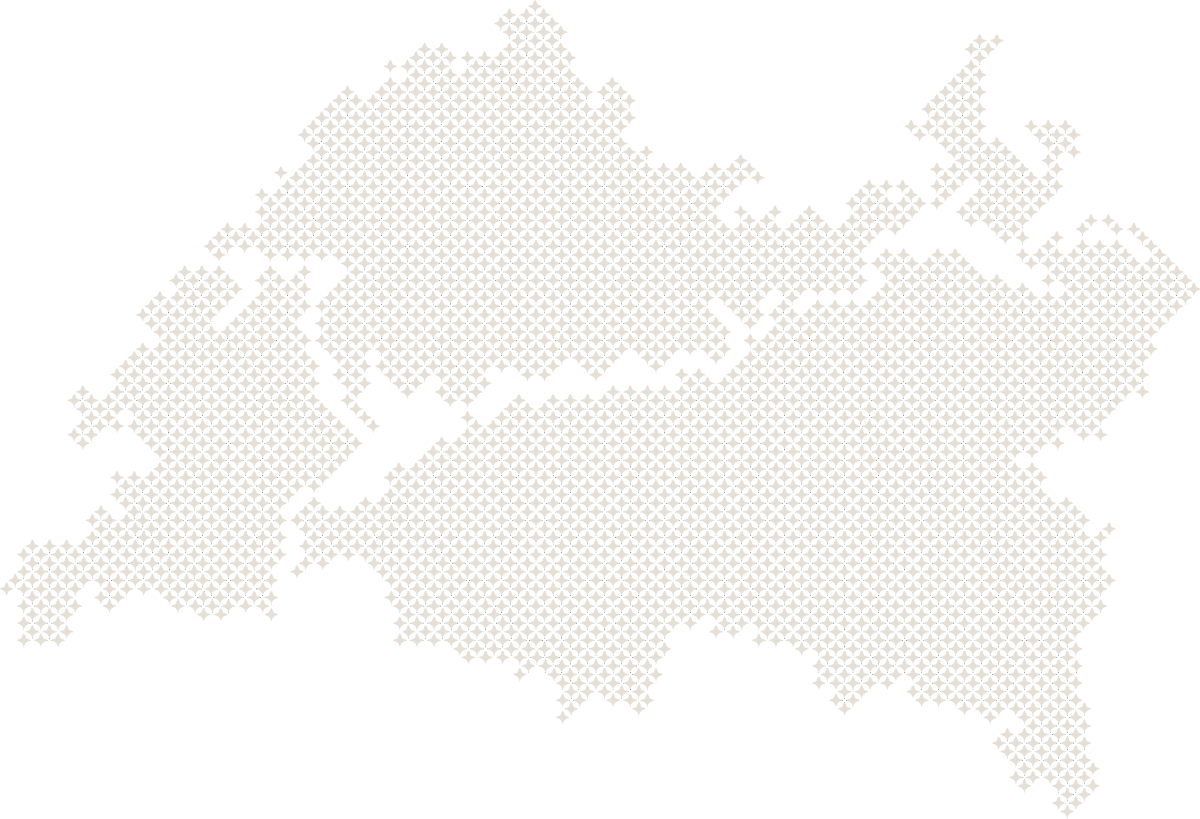 Капитальный ремонт (строительство) 
зданий исполнительных комитетов (Советов) поселений
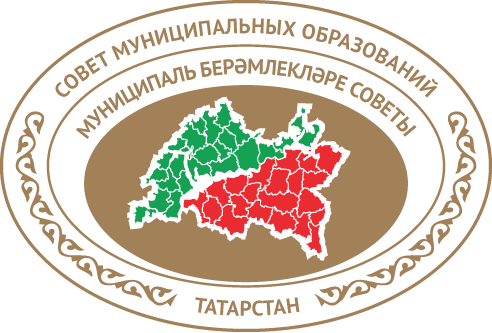 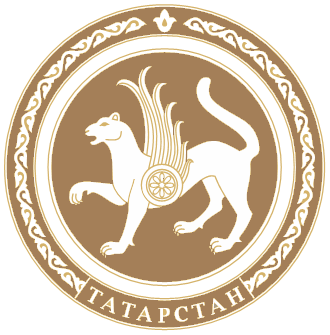 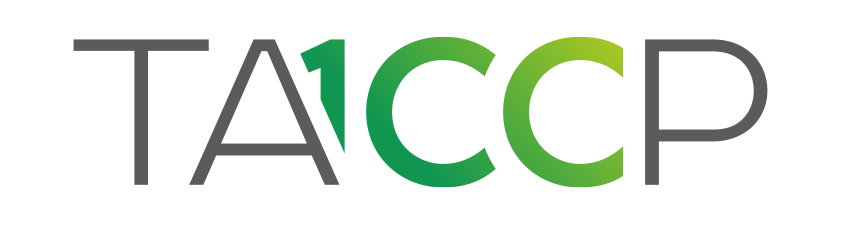 Капитальный ремонт зданий (помещений) исполнительных комитетов (Советов) поселений МО РТ на 2019 год
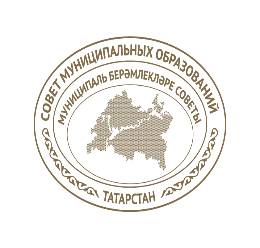 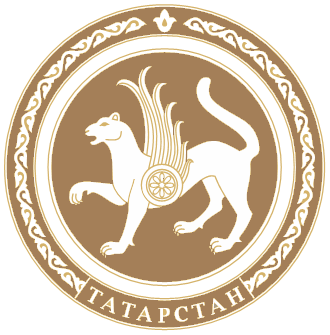 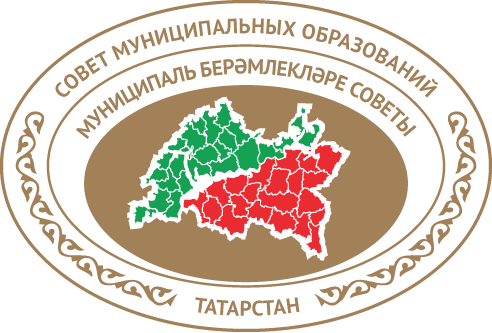 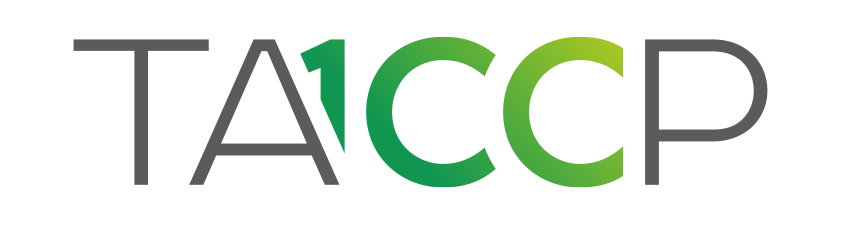 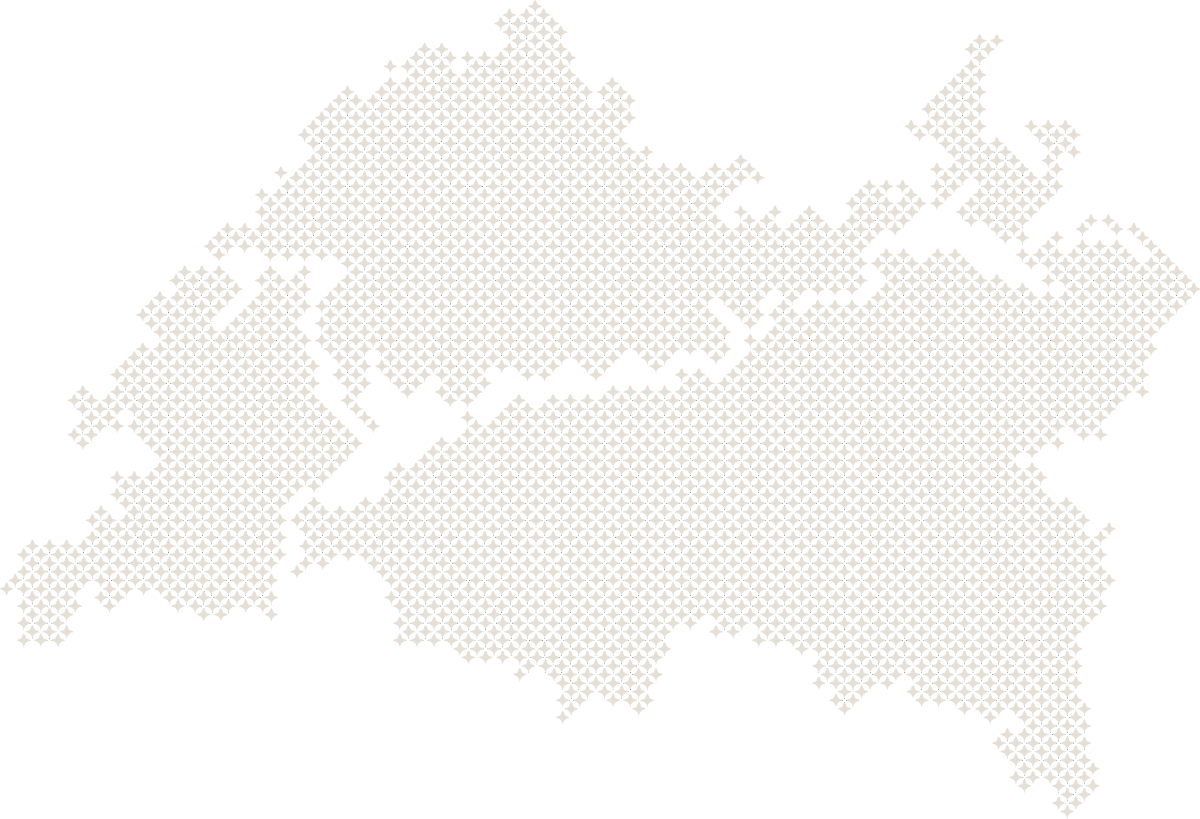 Журнал «Местное самоуправление в Татарстане»
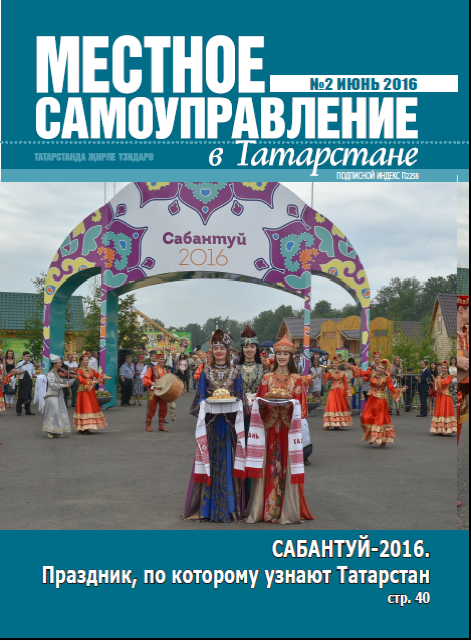 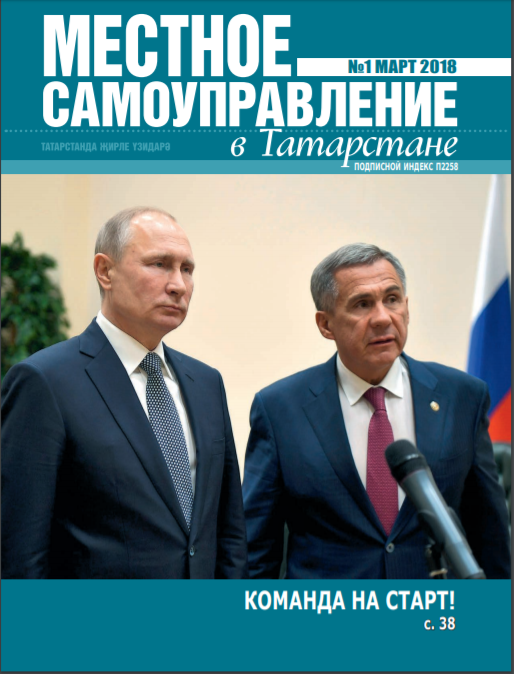 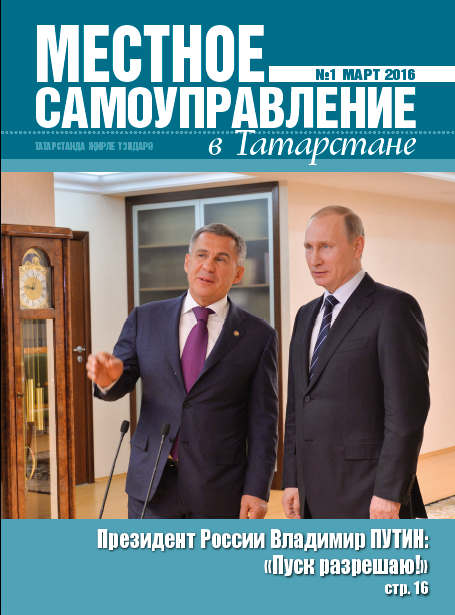 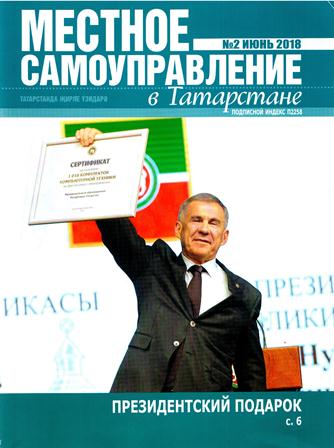 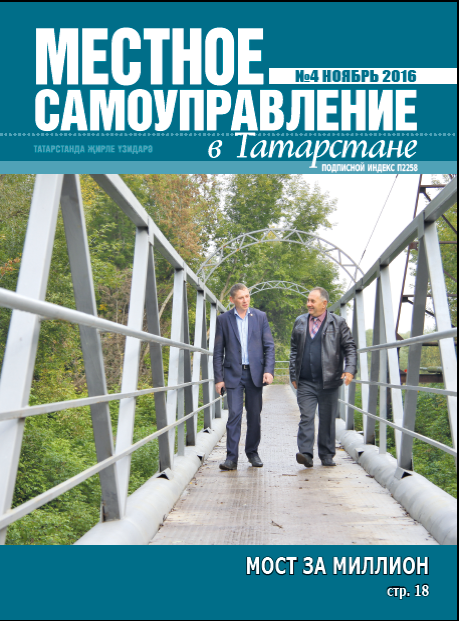 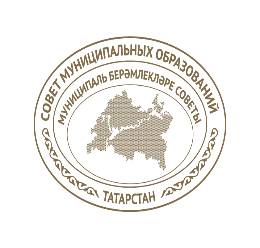 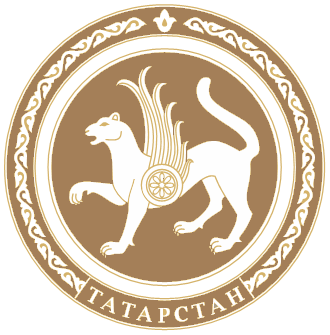 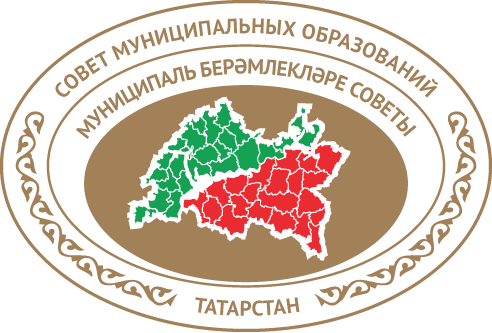 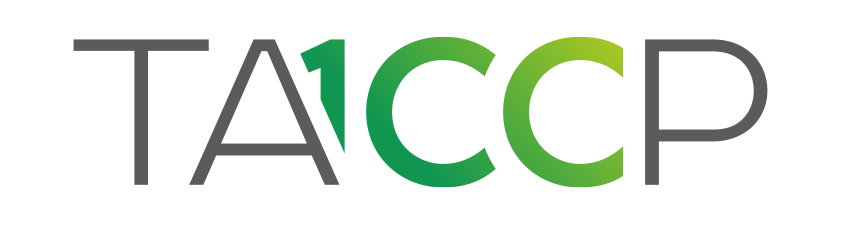 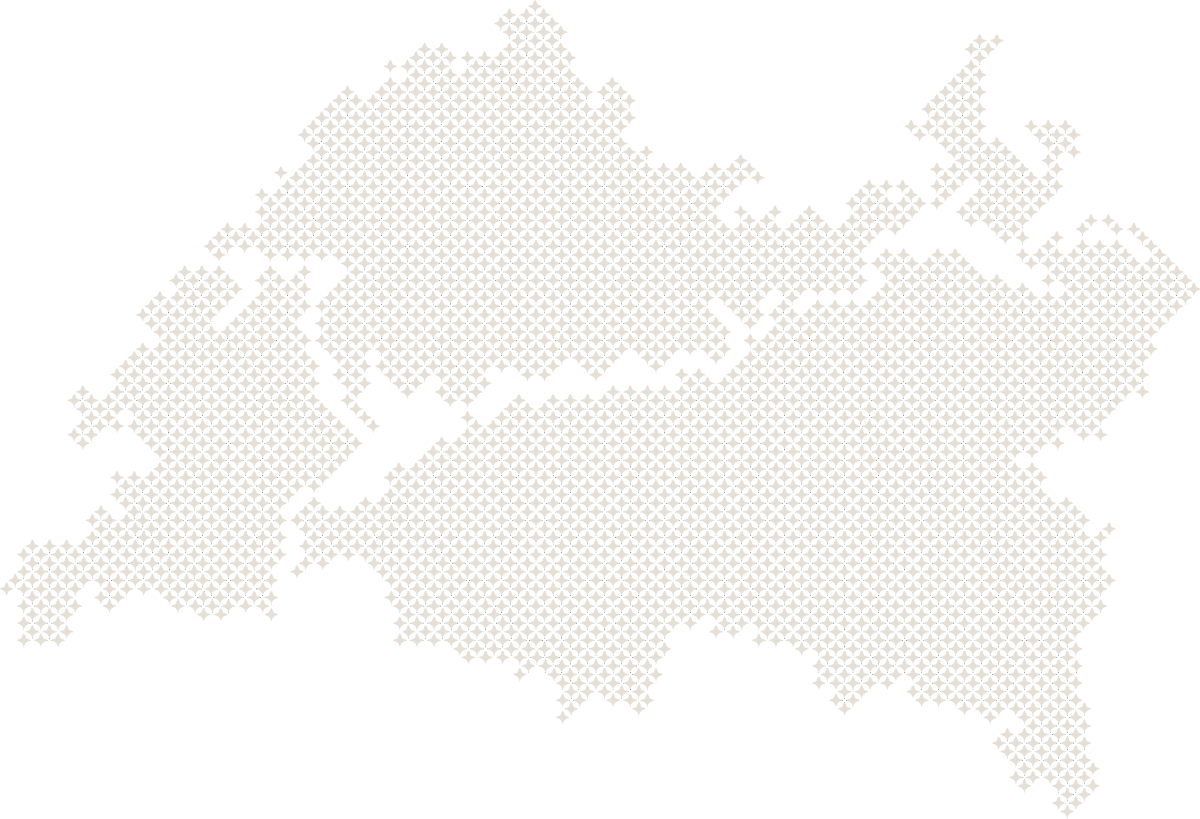 Статистика посещаемости с  нарастающим итогом
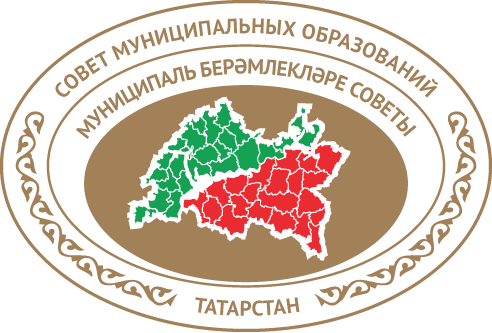 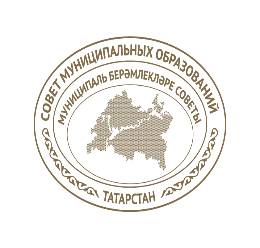 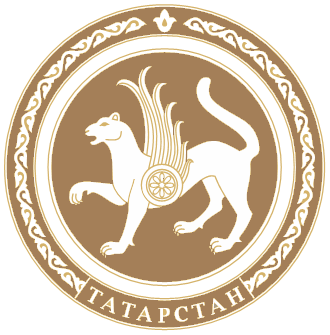 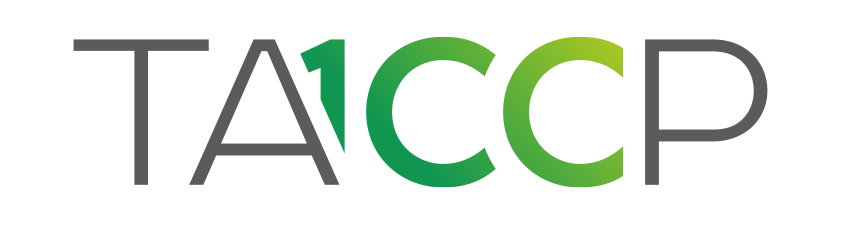 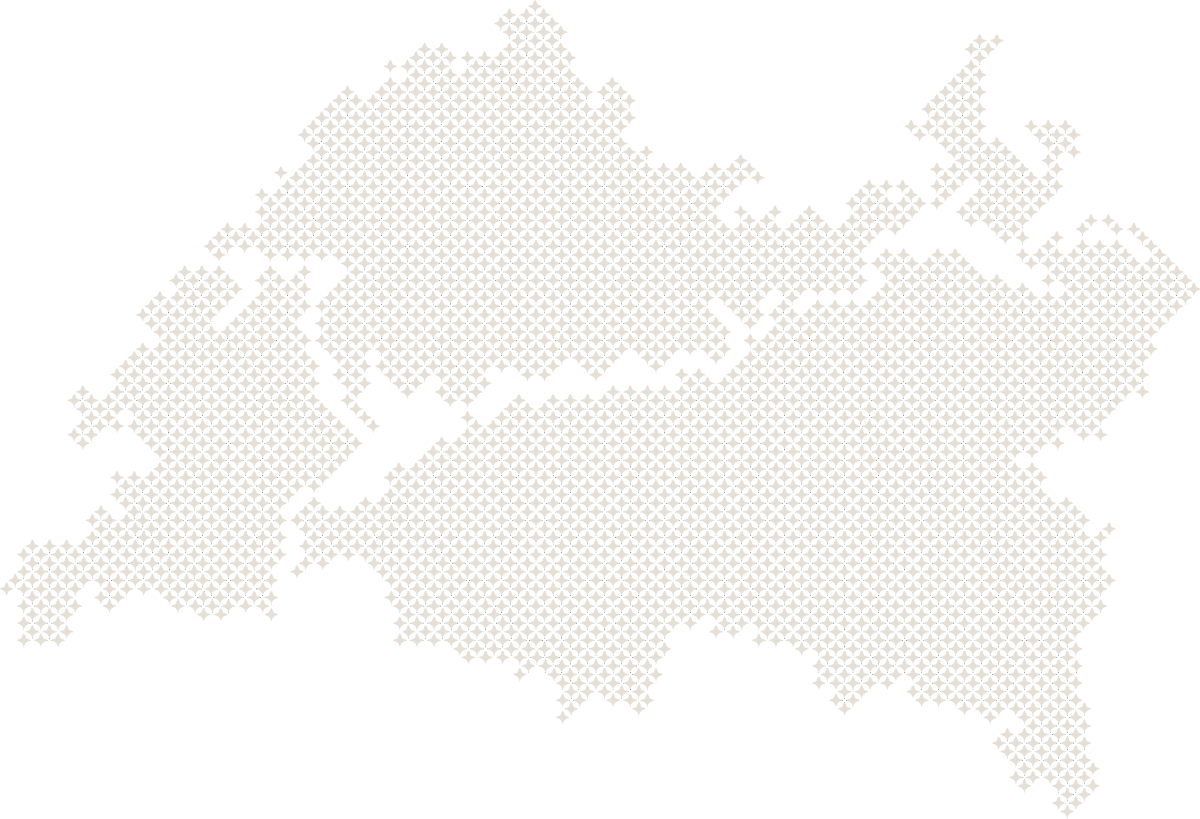 Телепроект «Время местных советов»
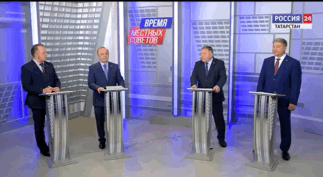 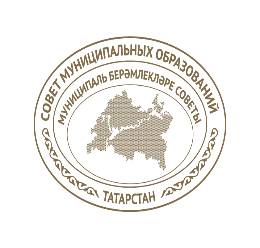 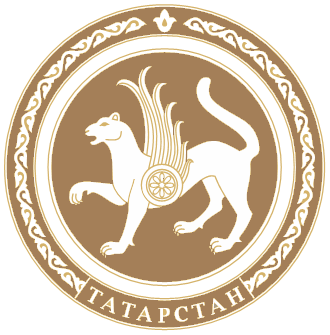 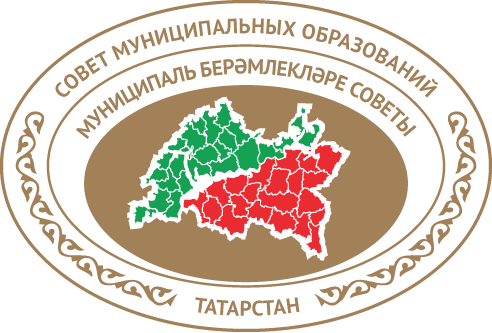 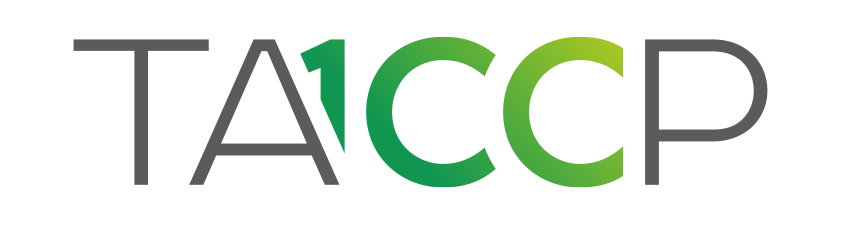 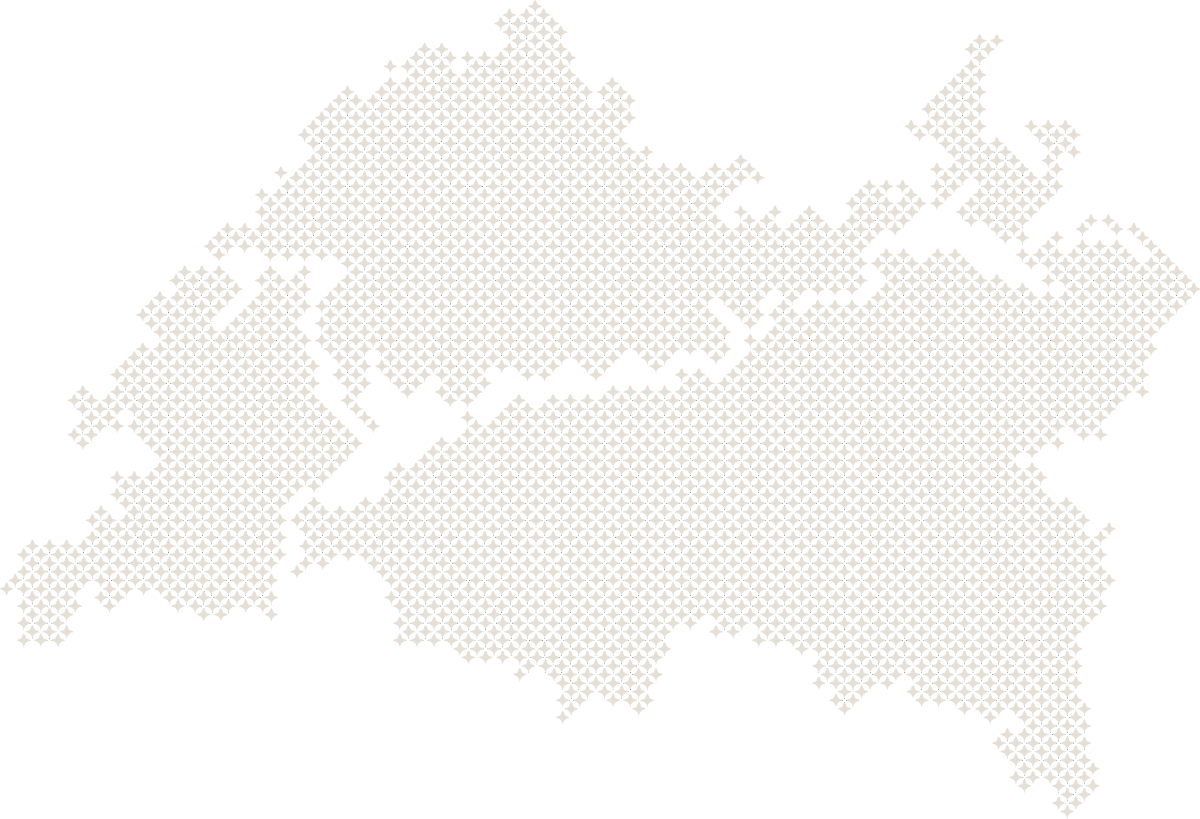 День местного самоуправления
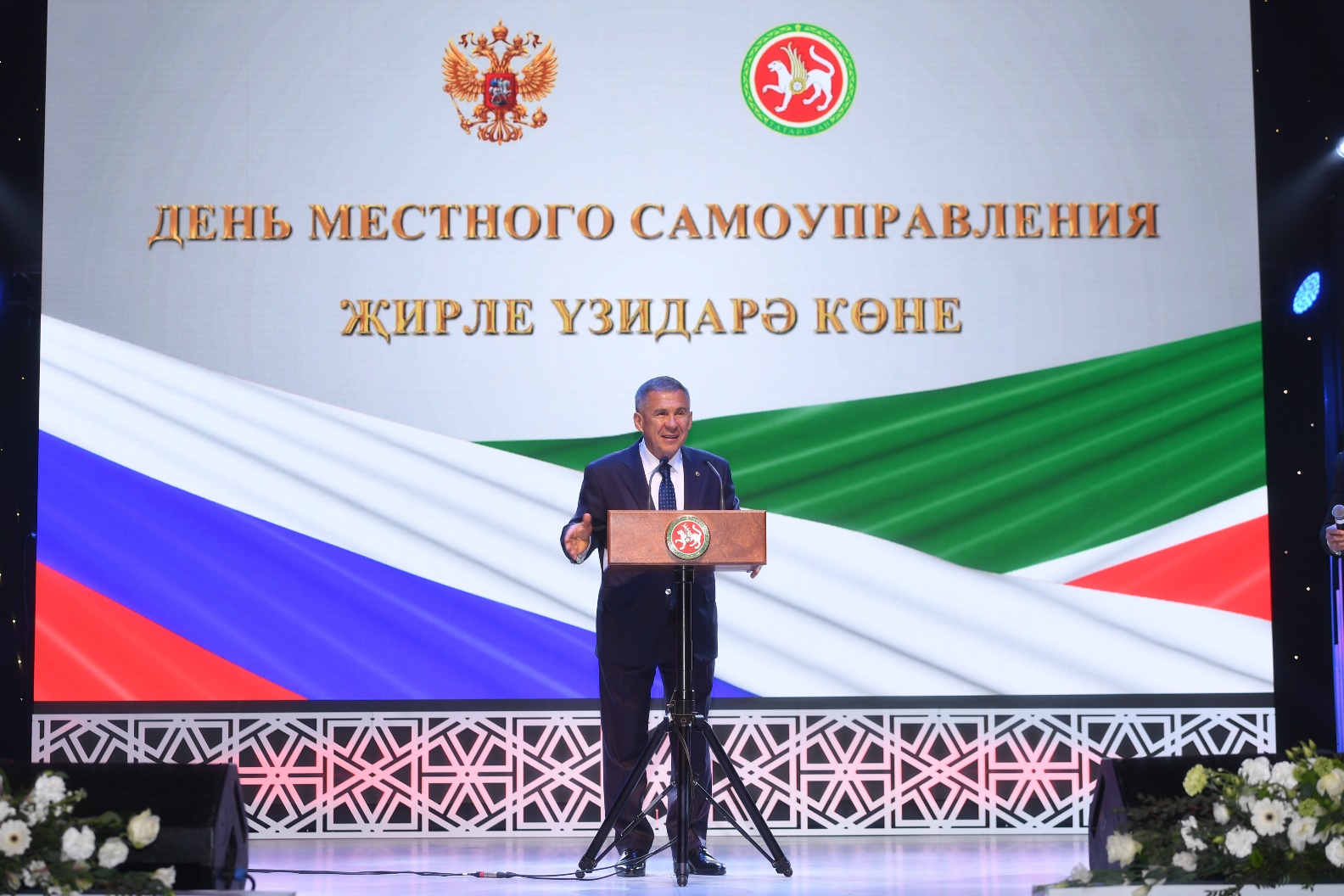 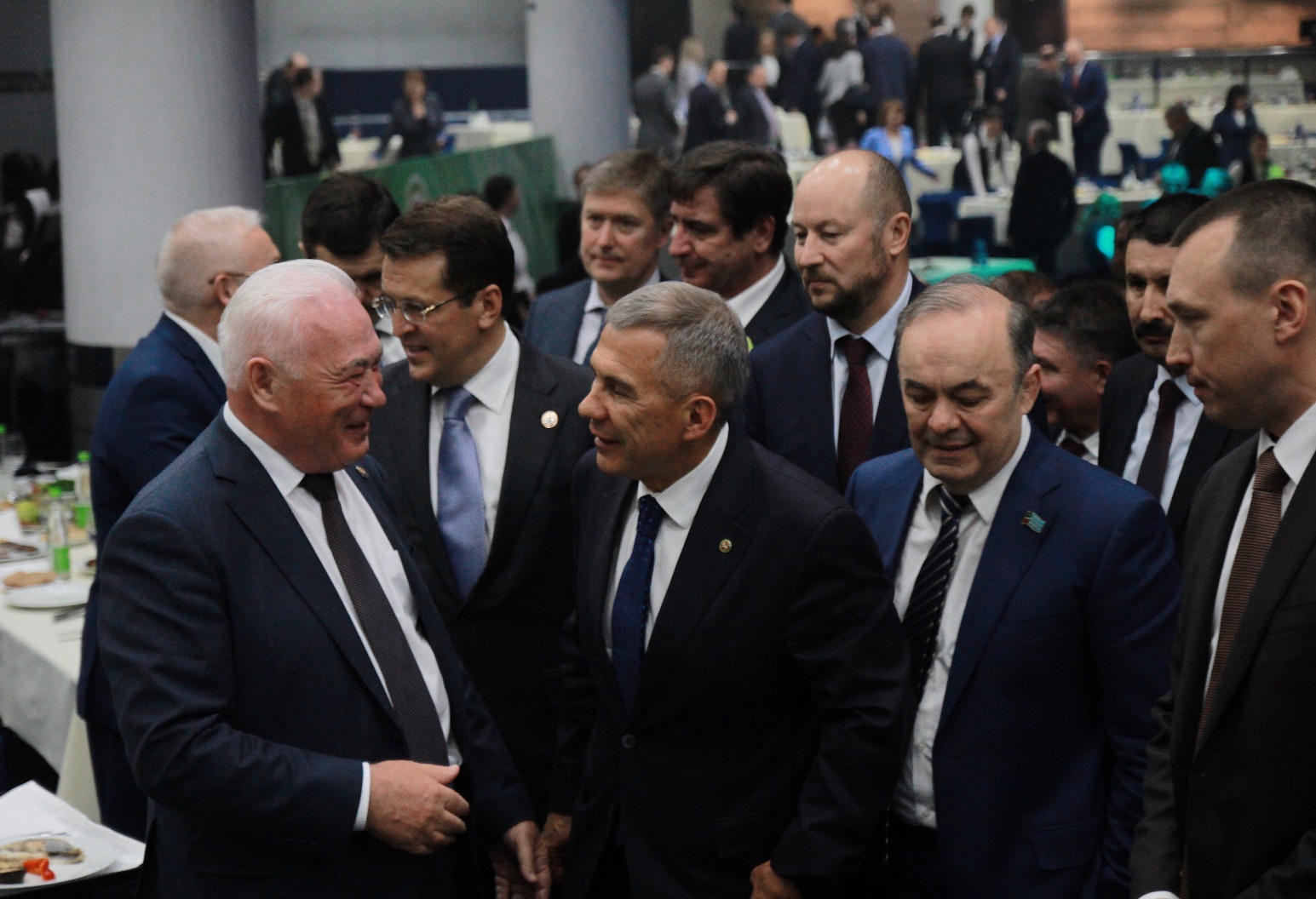 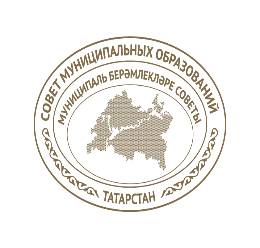 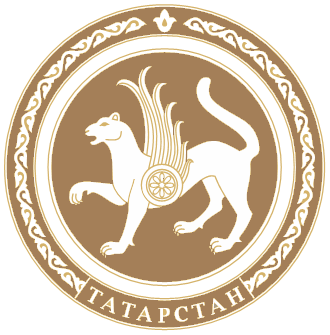 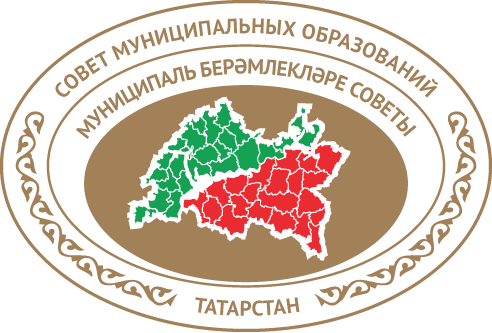 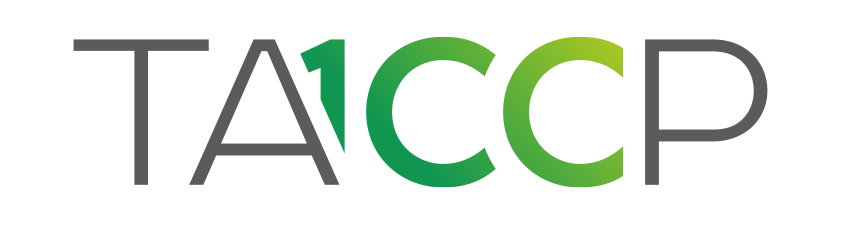 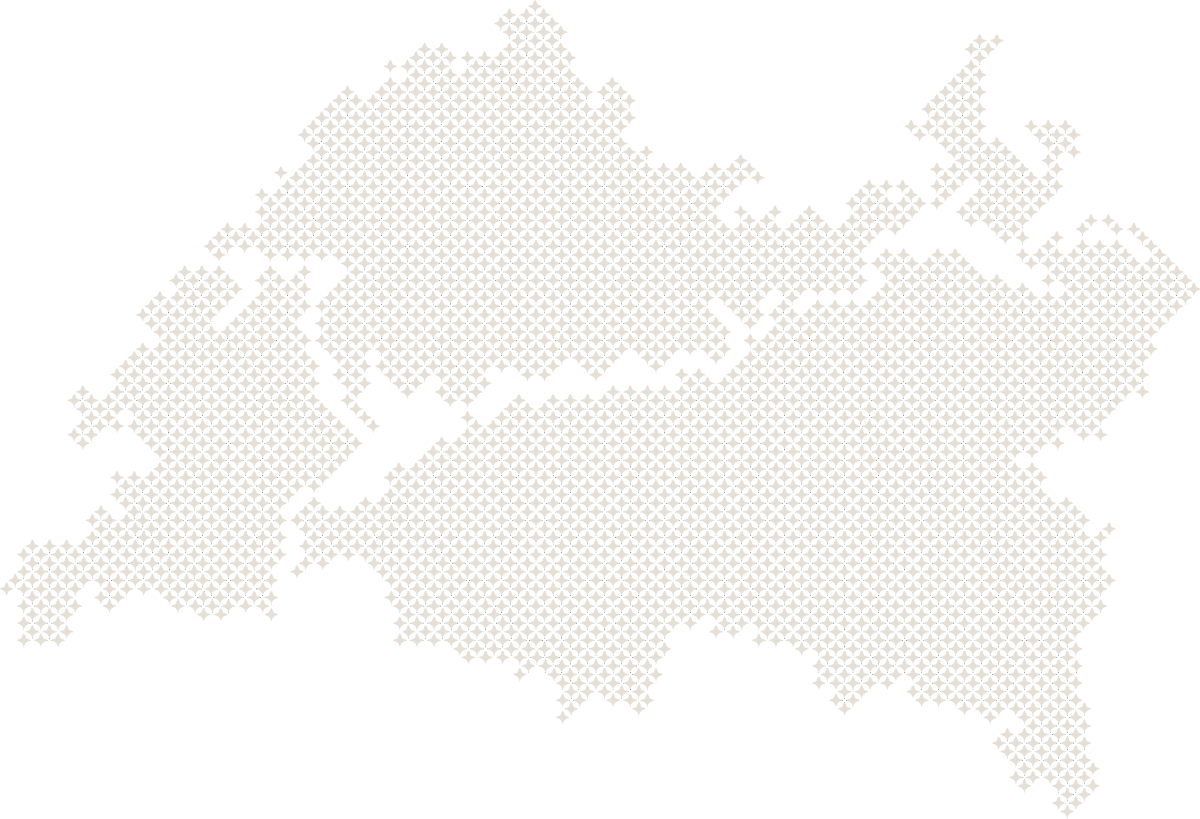 100-летие ТАССР
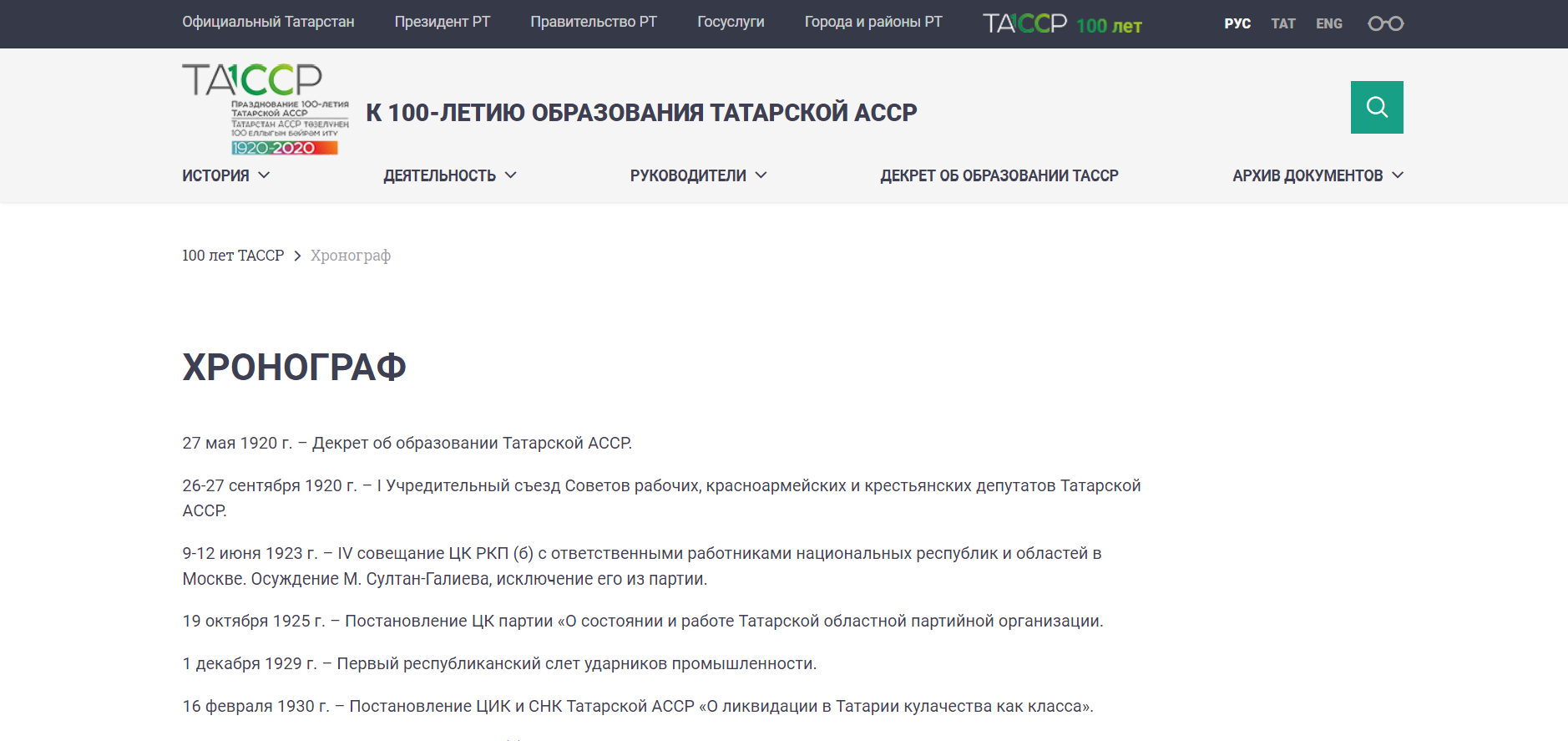 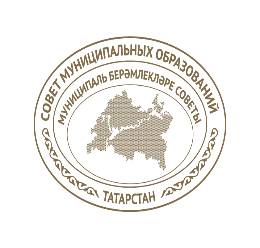 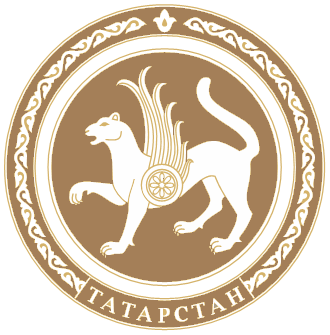 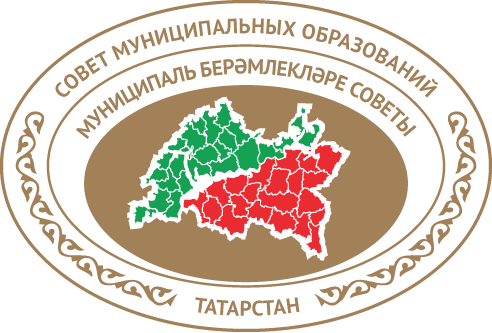 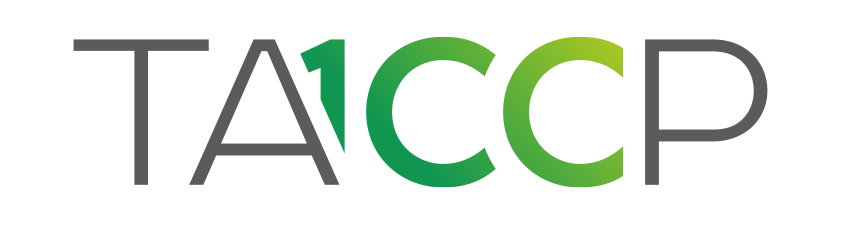 Культурное наследие
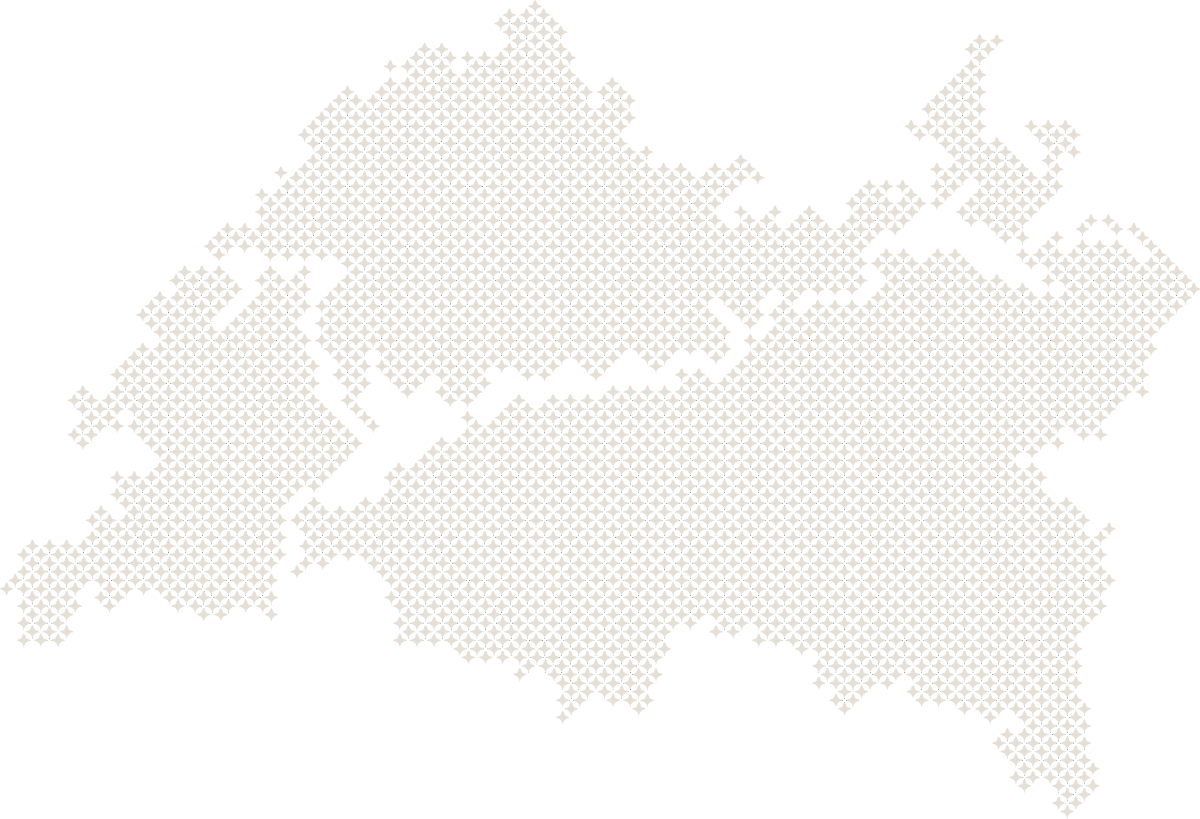 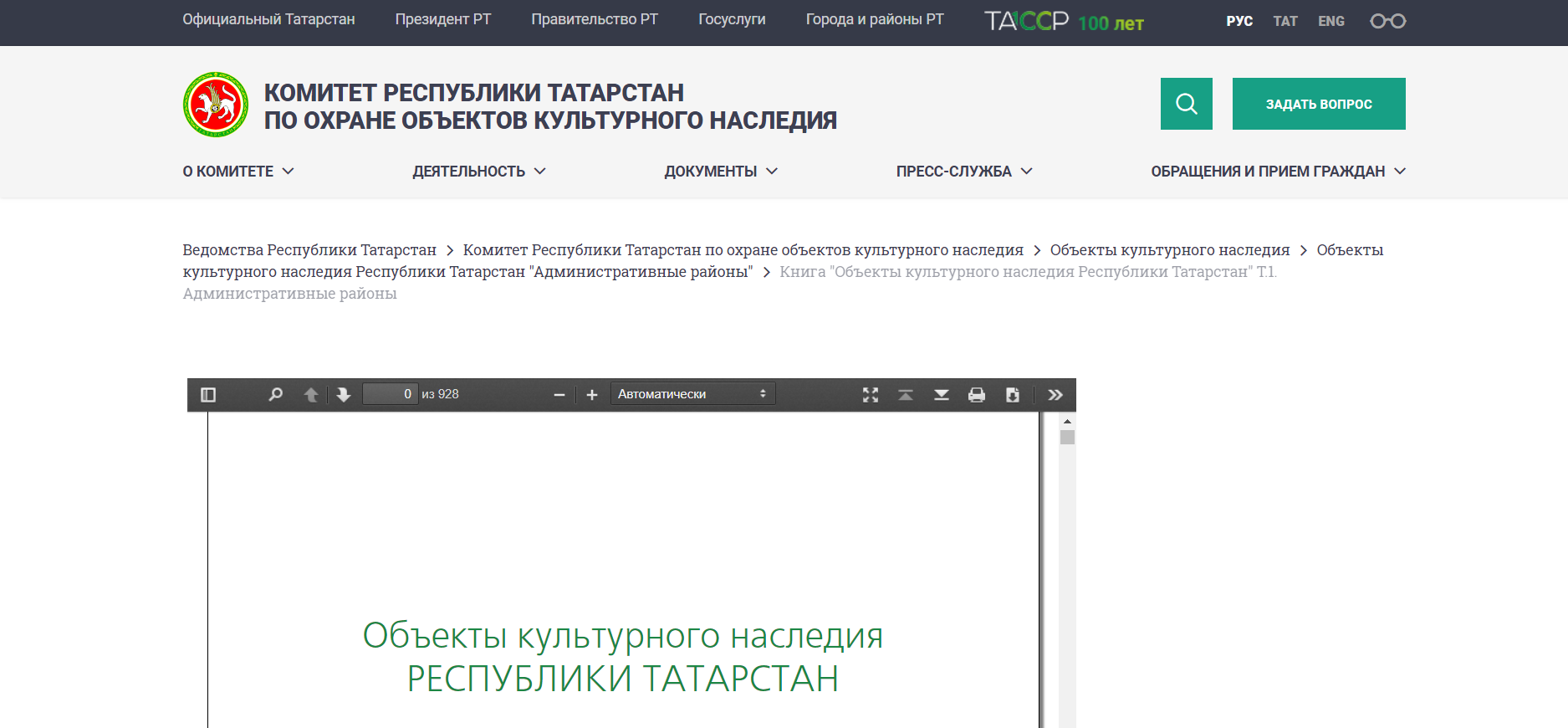 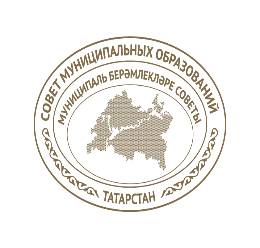 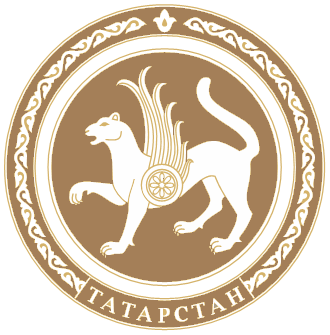 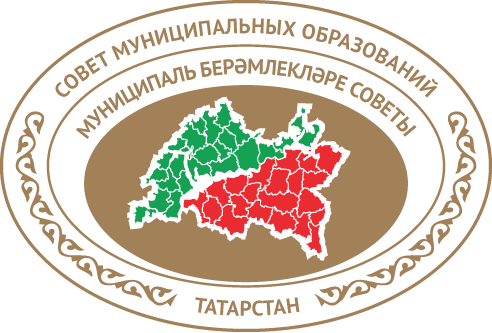 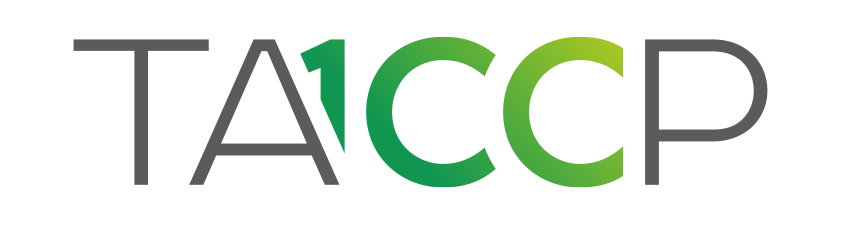 Выборы
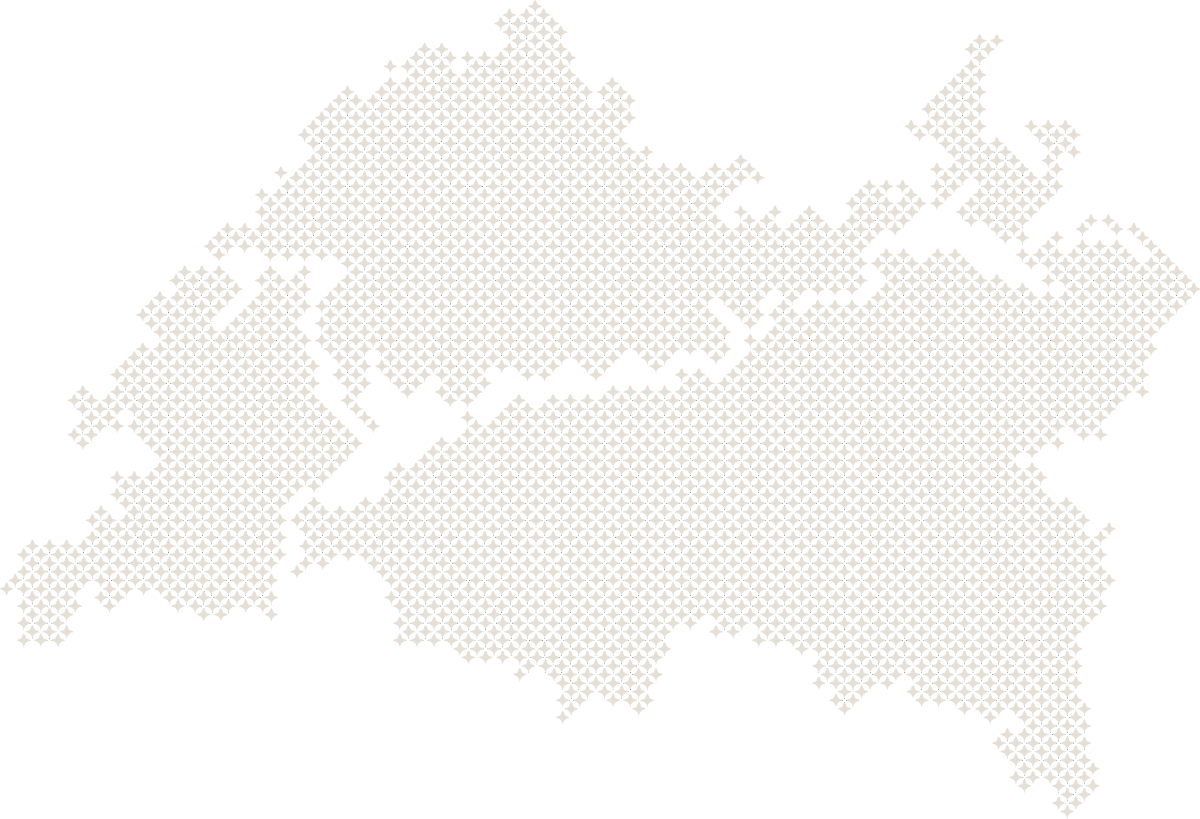 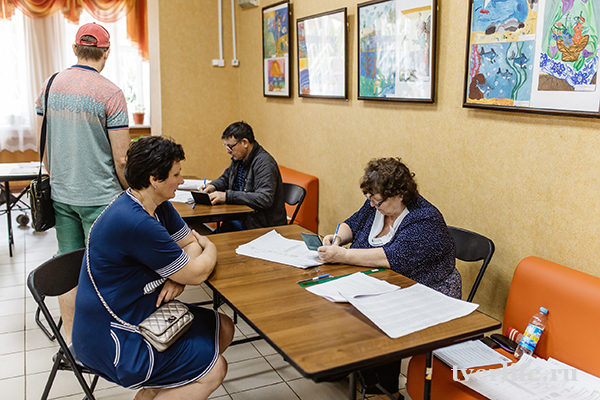 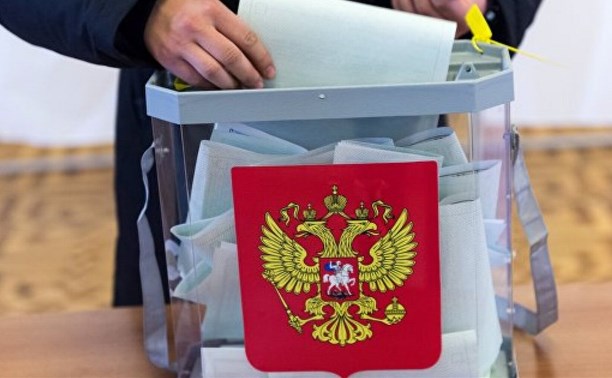 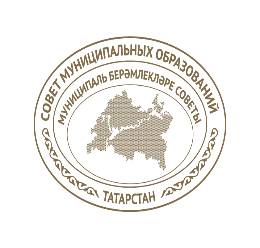 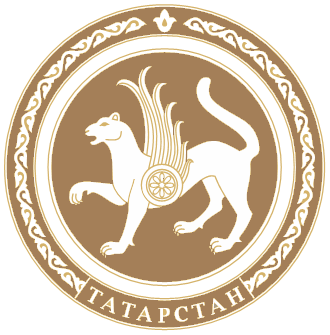 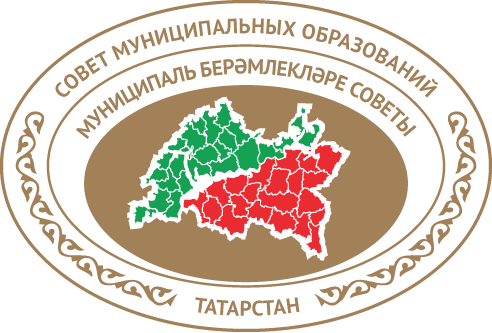 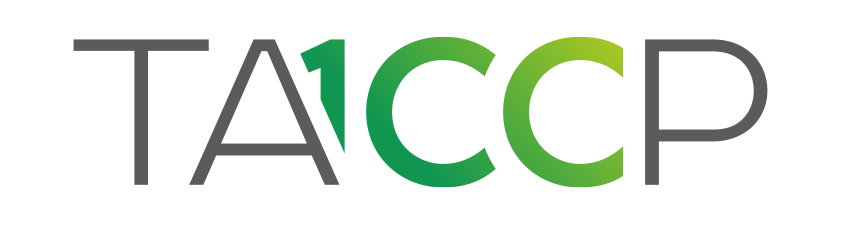 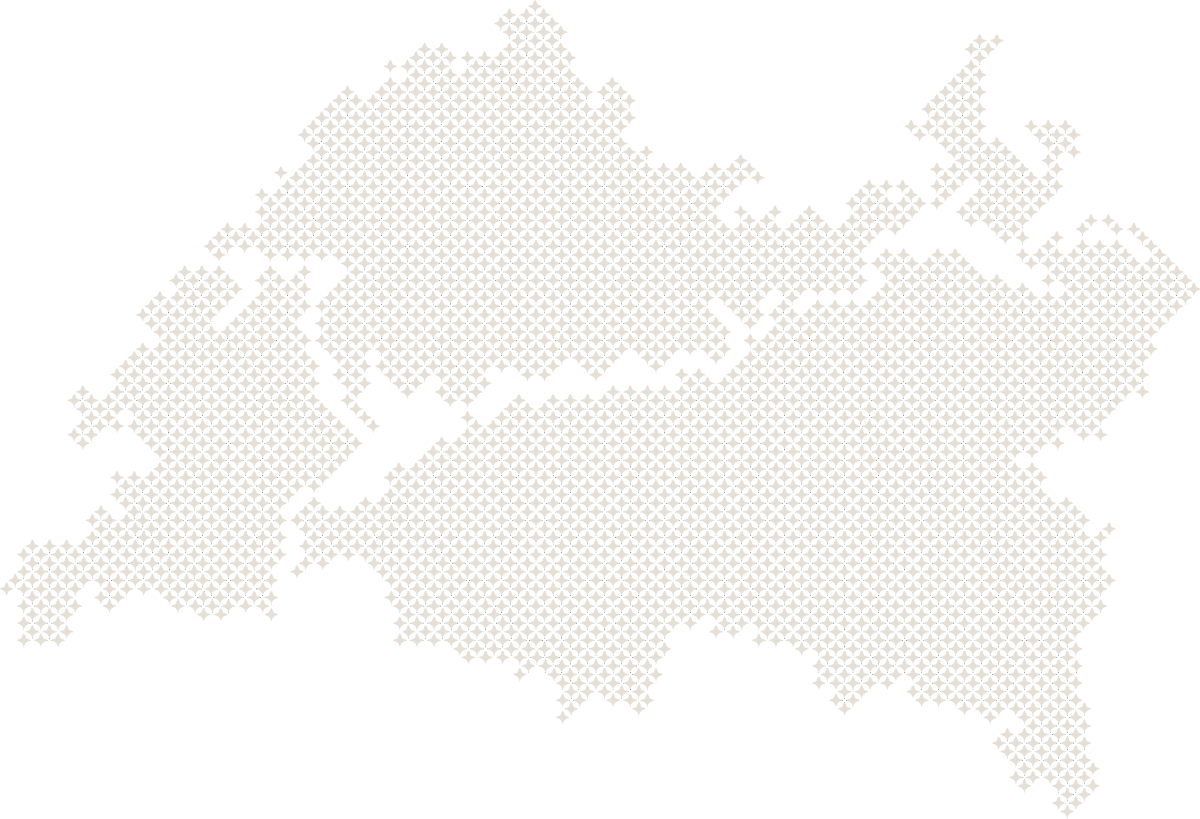 Благодарю за внимание !